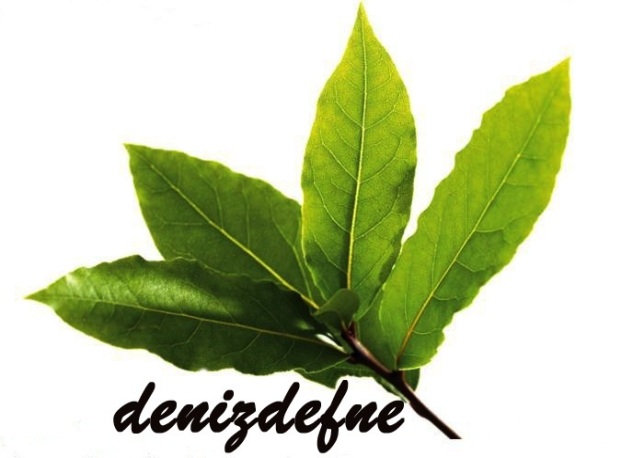 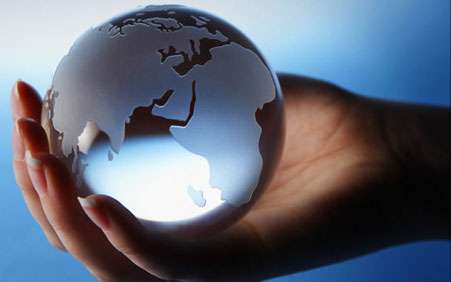 DENİZ DEFNE HARİTA ve TELEKOMUNİKASYON LTD. ŞTİ.
DENIZ DEFNE MAPPING&TELECOMMUNICATION CO.
İÇİNDEKİLER - INDEX
ŞİRKET PROFİLİ – COMPANY PROFILE
GENEL BAKIŞ – COMPANY BACKGROUND
VİZYONUMUZ,MİSYONUMUZ – VISION AND MISSION
SERTİFİKALARIMIZ – CERTIFICATES
BİTEN ve DEVAM EDEN İŞLER – COMPLETED&ONGOING 	JOBS
BANKA REFERANSLARI – BANK REFERENCES
PROJELER – PROJECTS
DENİZDEFNE ALTYAPI PROGRAMI– DENİZDEFNE        				         INFRASTRUCTURE SOFTWARE
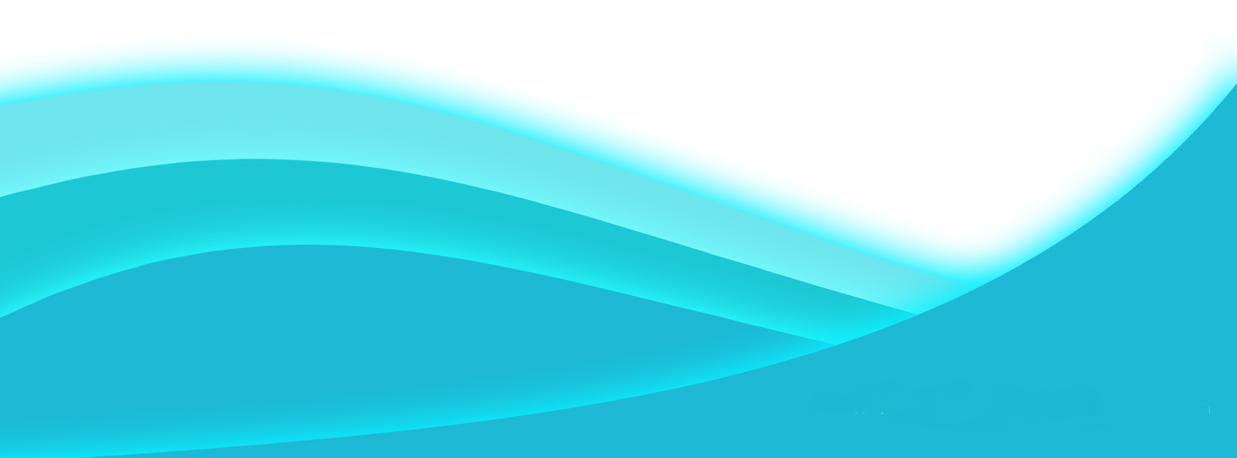 www.defnegroup.net
ŞİRKET PROFİLİ
DENİZ DEFNE Harita ve Telekomünikasyon San. Tic.Ltd. Sti.
Merkez   : Murat Reis Mah. M.Tayyareci Sok.  Yıldız Ap. No:10/2 	      Bağlarbaşı/Üsküdar/ İSTANBUL 
Tel        : +90 216 343 33 59
Gsm      : +90 532 202 52 02
COMPANY PROFILE
DENIZ DEFNE MAPPING AND TELECOMMUNICATION COMPANY
Head Office   : Murat Reis Quarter. M.Tayyareci  Street.  No:10/2 	      Baglarbasi/Üsküdar/ ISTANBUL 
Tel        : +90 216 343 33 59
Gsm      : +90 532 202 52 02
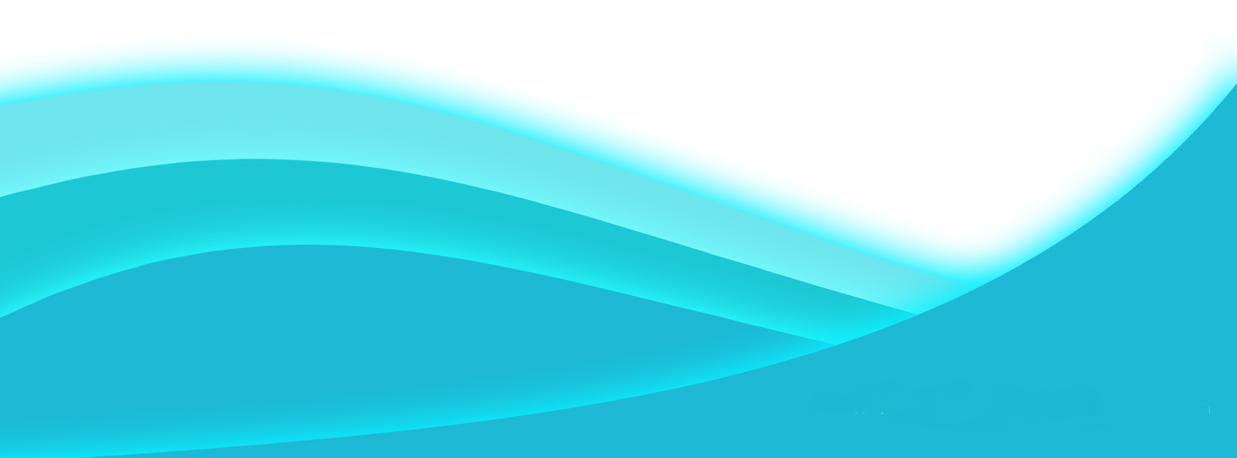 www.defnegroup.net
GENEL BAKIŞ
Şirketimiz 2009 yılında; Nihan Filiz YAŞAR ve Yusuf BAĞDADİ tarafından Üsküdar’da kurulmuştur.
1993 yılında kurulmuş olan Deniz İnşaat Harita’nın mirasçısı niteliğinde olan şirketimiz , o yıllardan süregelen deneyimli kadrosunun iş bitirmeleri, referansları ve ödülleri şirketimize kılavuz olmuş ve ışık tutmuştur.
Şirket faaliyet  alanlarımızdan, altyapı projeleri kapsamında atıksu,yağmur suyu, dere ıslahları uygulama ve iş sonu projeleri, yol ve sanat proje ve uygulamaları, master plan hazırlanması, fotogrametrik harita üretimi ve günümüzde önem kazanan kent bilgi sistemlerinin hazırlanması konusunda hizmet vermektedir.
Bu hizmetlere ilave hızla gelişen Telekomünikasyon sektörünün yakın takipçisi olup, çalışmalarımızı bu yönde yoğunlaştırmış bulunmaktayız.
Hızlı iletişimin bir parçası olmak düşüncesiyle çözüm ortaklarımız ile, verimlilik ve kaliteyi hedef alan çalışmalarmıza devam etmekteyiz.
COMPANY BACKGROUND
Our company was established on 2009 by Mrs. Nihan Filiz YAŞAR and Mr. Yusuf BAĞDADİ
 Denizdefne  company is heir of Deniz Construction and Mapping Company which was established on 1993 and Deniz Construction and Mapping Company  supports  Denizdefne Company with its experienced staffs,references and awards.
Our company’s scopes are infrastructure projects which contains drain water projects, rain water projects , stream improvement projects ,work completion projects,road construction projects and applications , preparing master plans, preparing photogrammetric maps and also preparing municipal info systems.
 In addition of above scopes  we oriented to Telecommunication sector  which develops day by day expeditiously
With the aim of  to be a part of telecommunication ,we are continue to do our best,  get maximum effiency and provide customer satisfaction  with our business partner
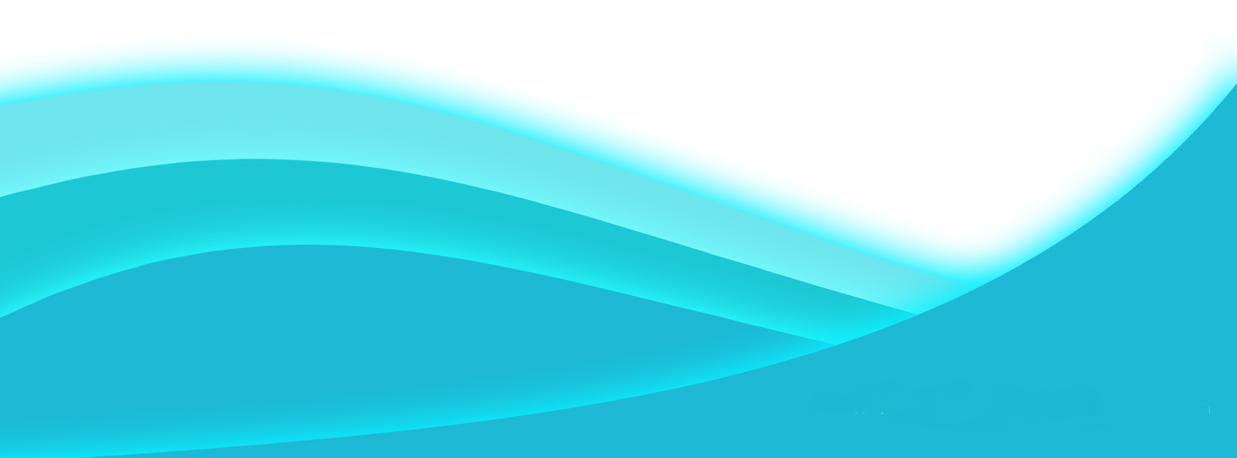 www.defnegroup.net
VİZYONUMUZ, MİSYONUMUZ ,DEĞERLERİMİZ
MİSYONUMUZ
Eğitimli, deneyimli  çalışanlarımızın katılımı ve sürekli iyileştirme anlayışı ile yenilenen teknolojiyi kullanarak sürdürülebilir büyüme sağlama yolunda sistem ve hizmet kalitemizi geliştirmektir.
VİZYONUMUZ
Sektördeki konumumuzu ve kapasitemizi arttırarak  faaliyelerimizi ve hizmetlerimizi devam ettirmektir.
OUR VISION,MISSION AND SPECIFICATION
OUR MISSION
With our literated, experienced staff involvement and consistently enhancement mentality  we improve our system  service quality with using innovative technologies to get continious development 
OUR VISION
Our target is to improve our position and capacity to continue our activities and services
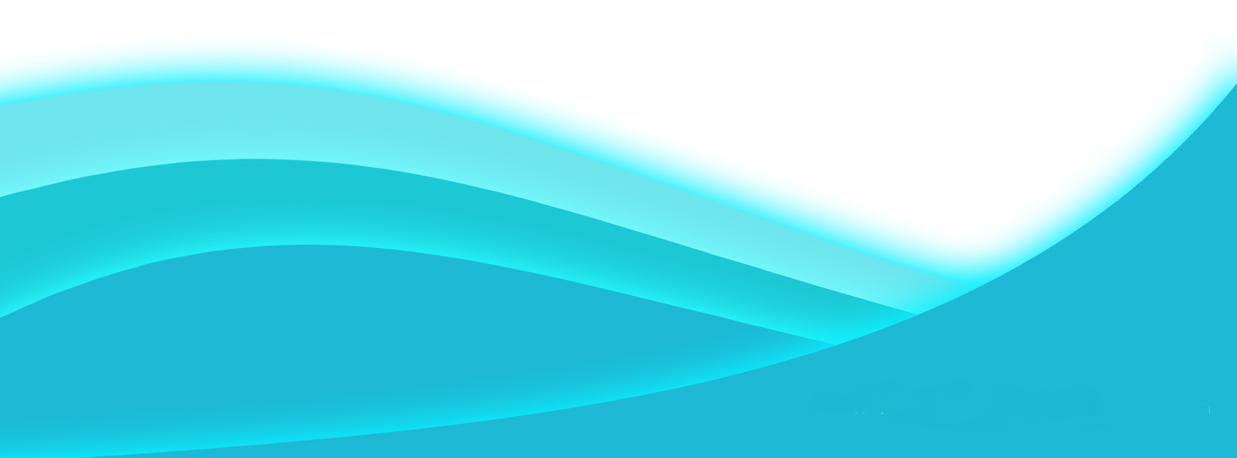 www.defnegroup.net
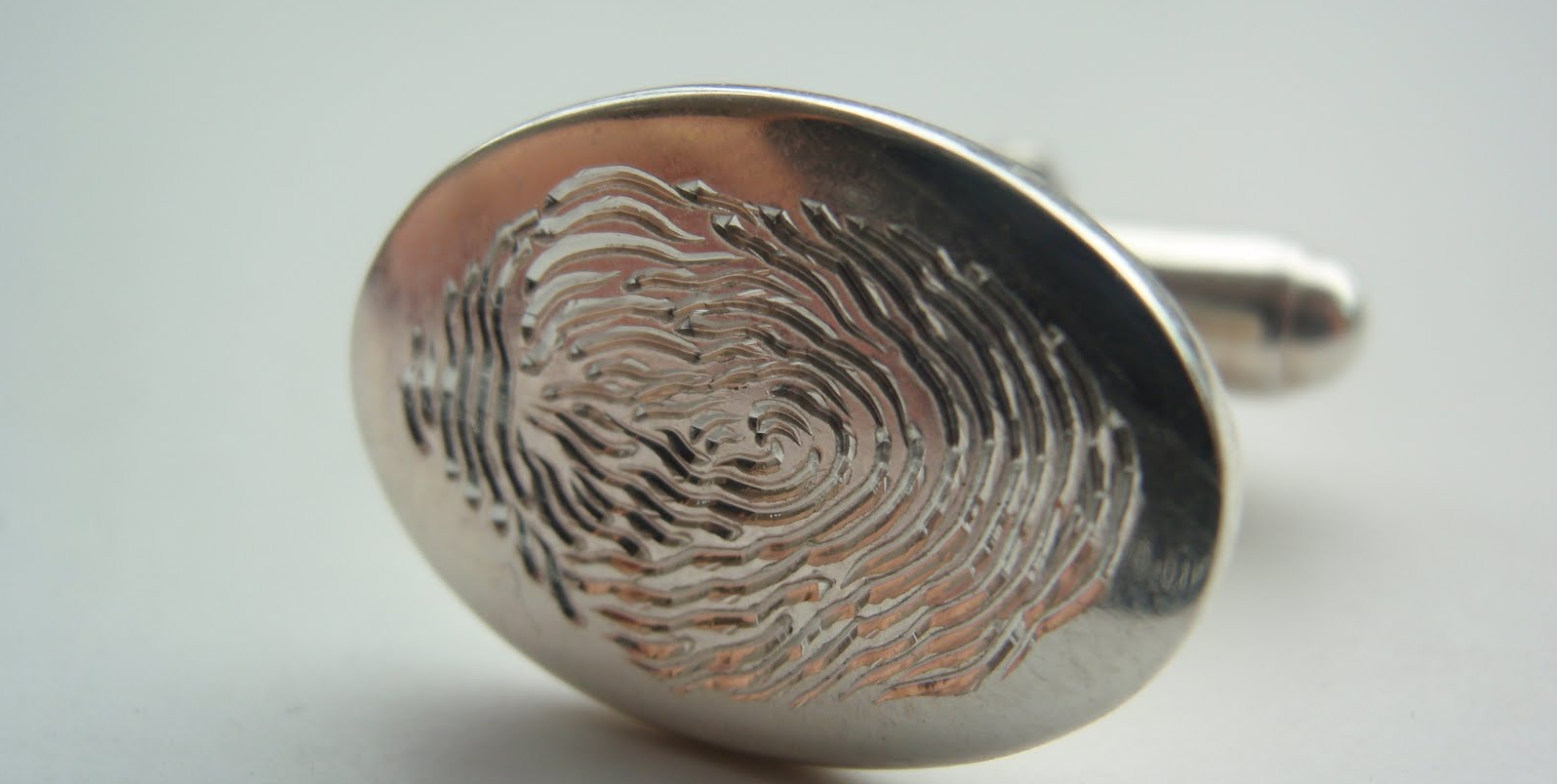 SERTİFİKALARIMIZ
CERTIFICATES
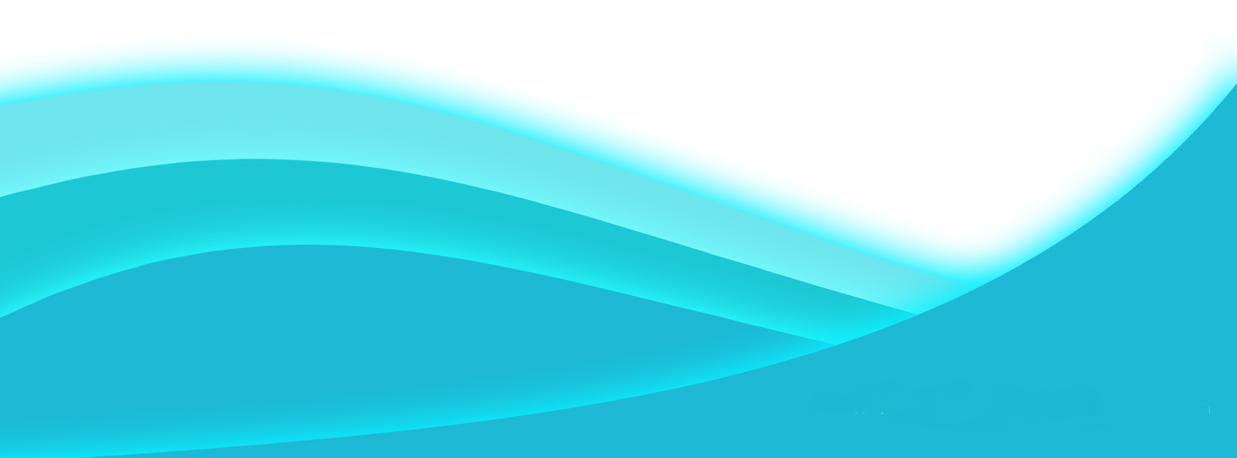 www.defnegroup.net
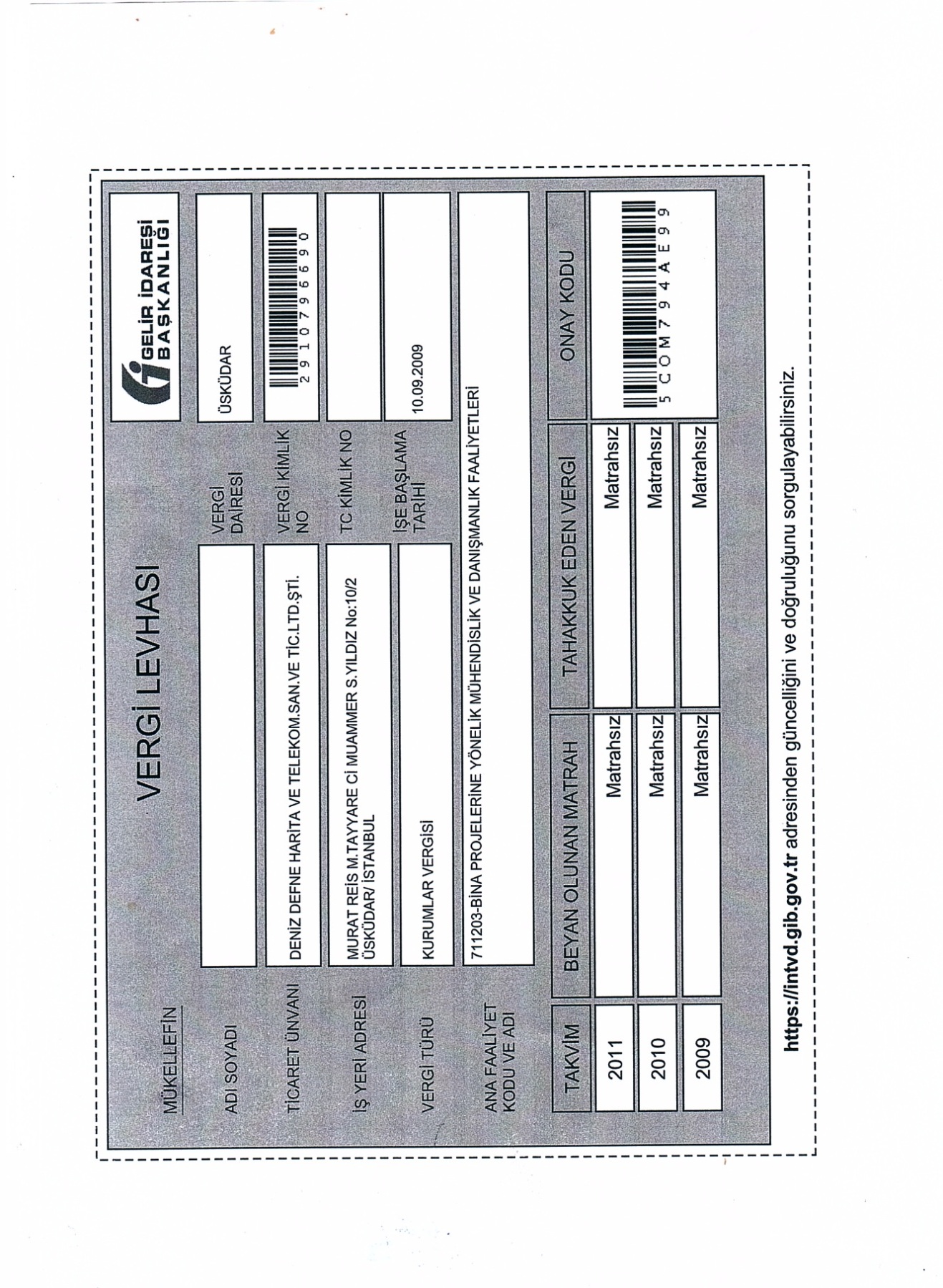 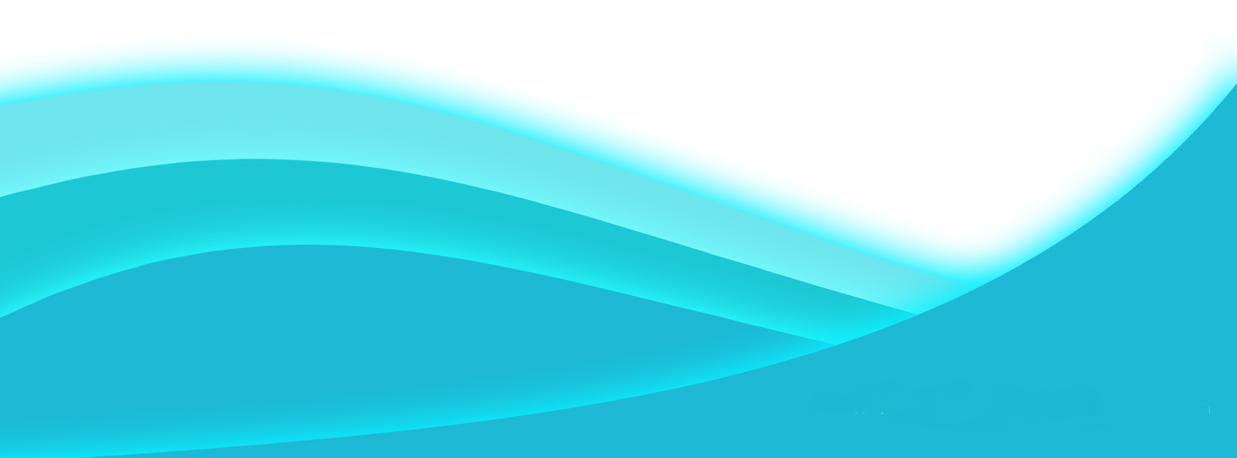 www.defnegroup.net
www.defnegroup.net
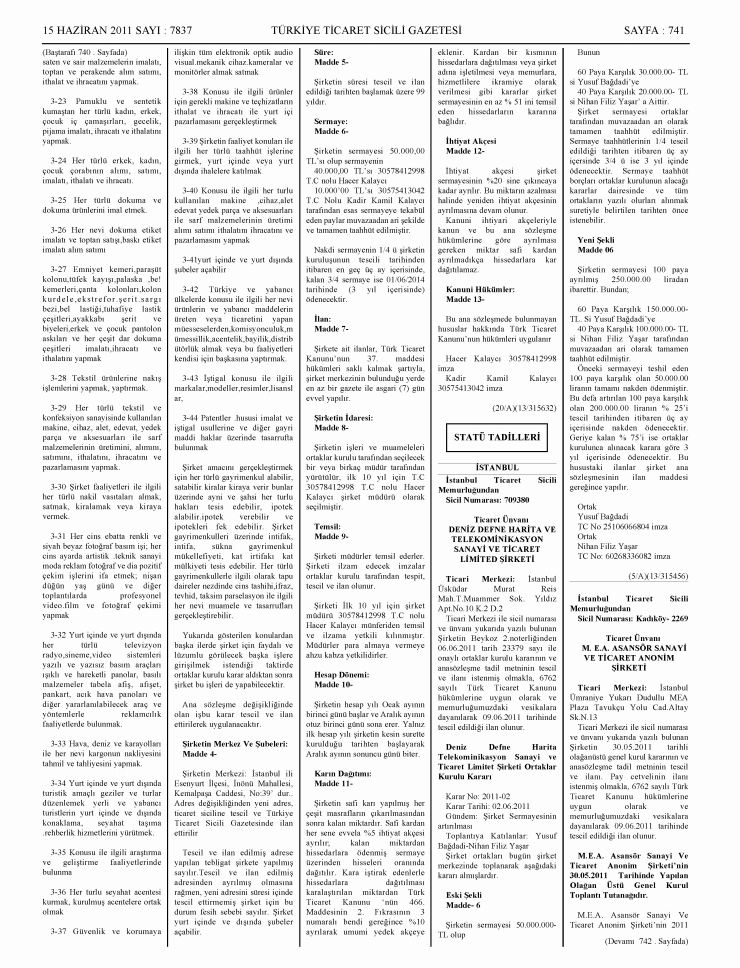 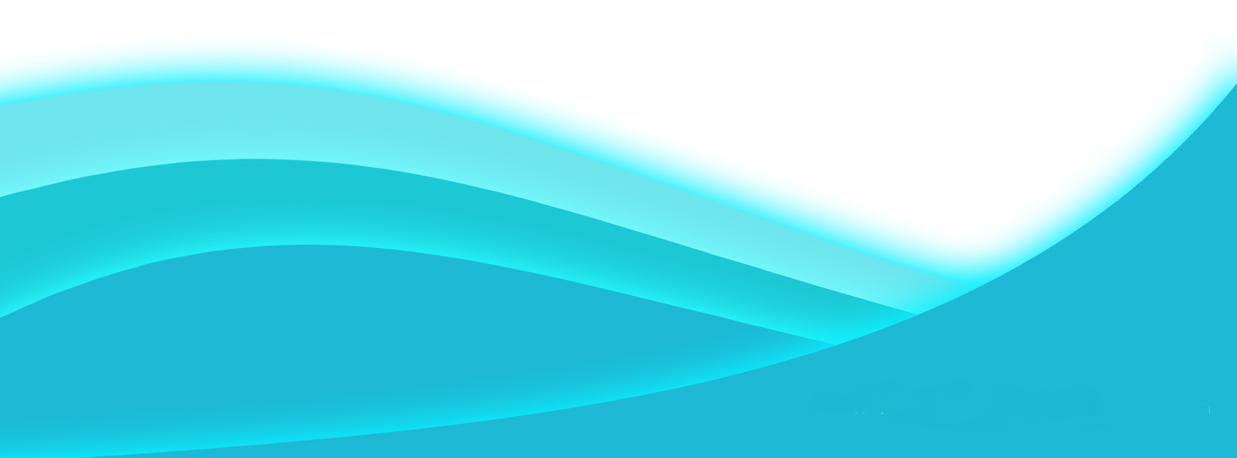 www.defnegroup.net
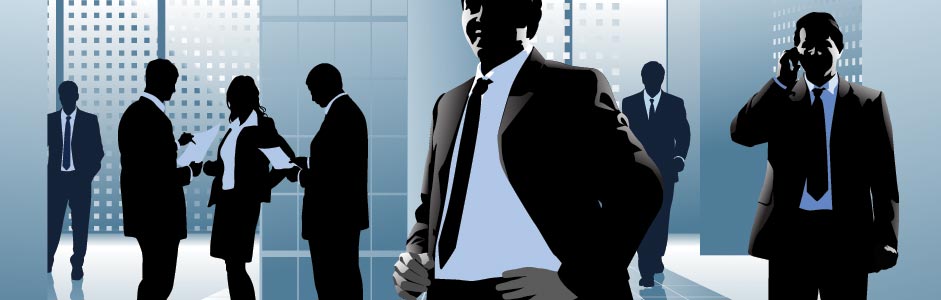 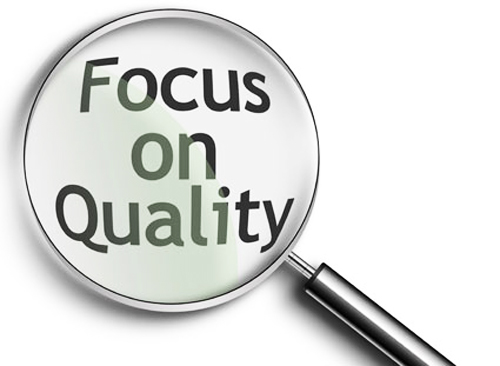 BİTEN VE DEVAM EDEN İŞLER
COMPLETED & ONGOING JOBS
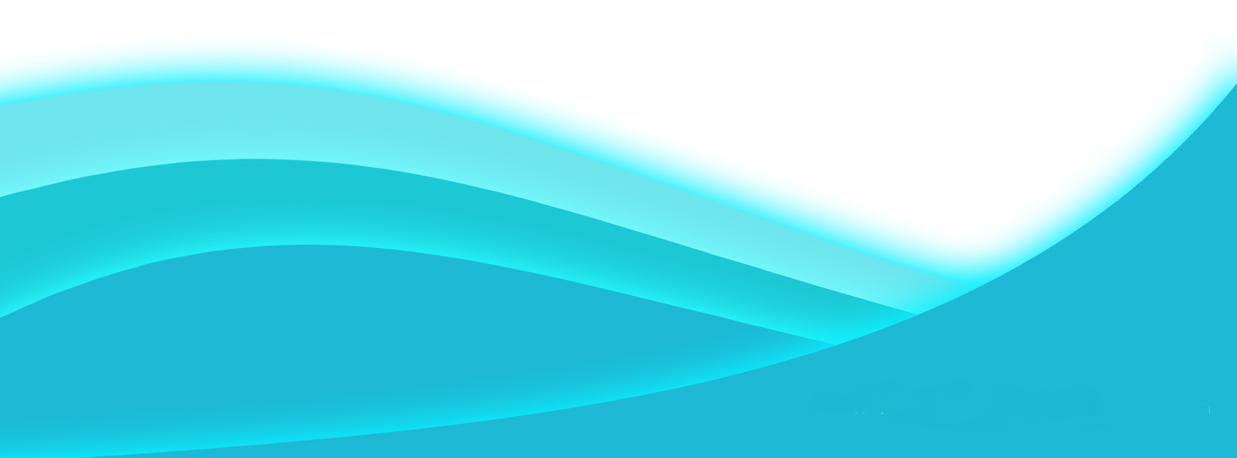 www.defnegroup.net
BİTİRİLEN İŞLER – COMPLETED JOBS
Yusuf Bagdadi- Project Manager
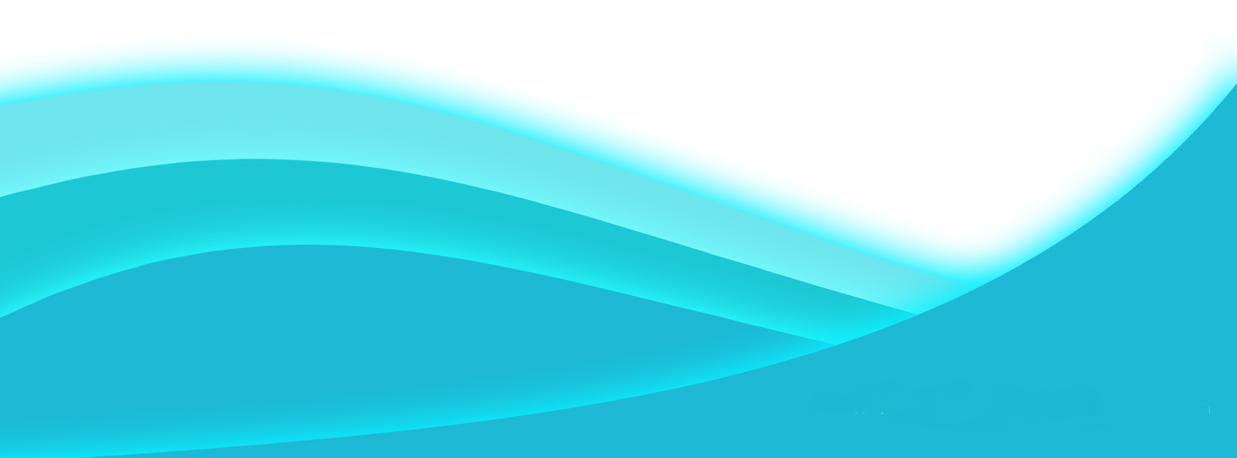 www.defnegroup.net
BİTİRİLEN ve DEVAM EDEN  İŞLER – COMPLETED & ONGOING  JOBS
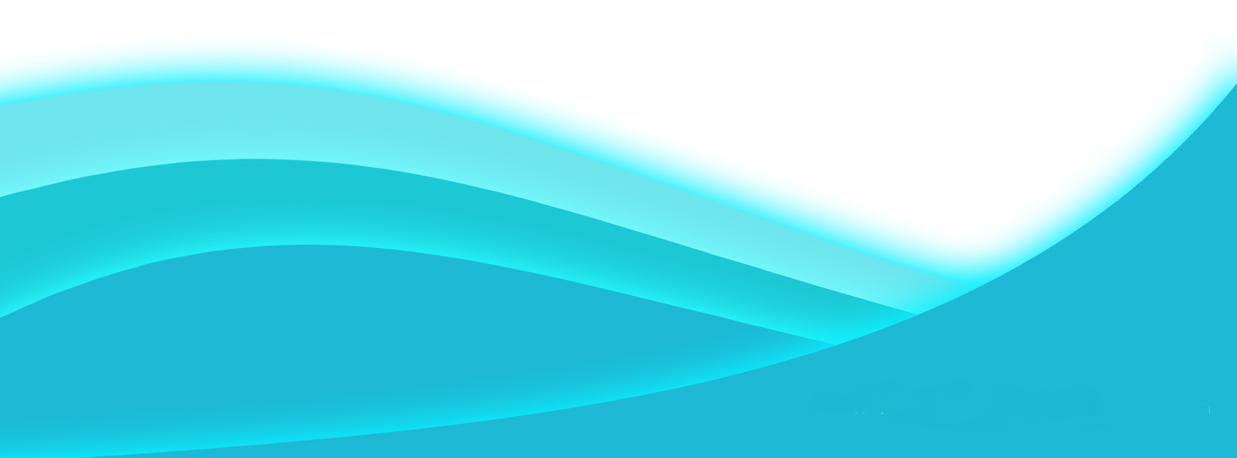 www.defnegroup.net
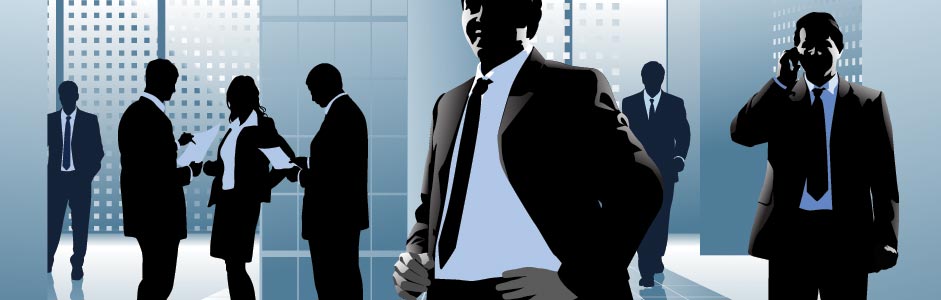 BANKA REFERANSLARI
BANK REFERENCES
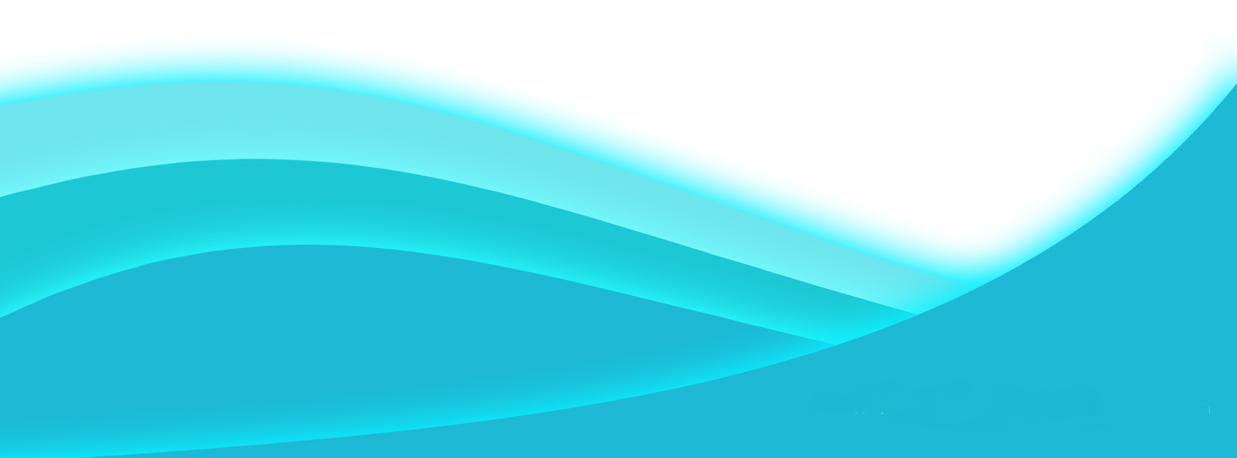 www.defnegroup.net
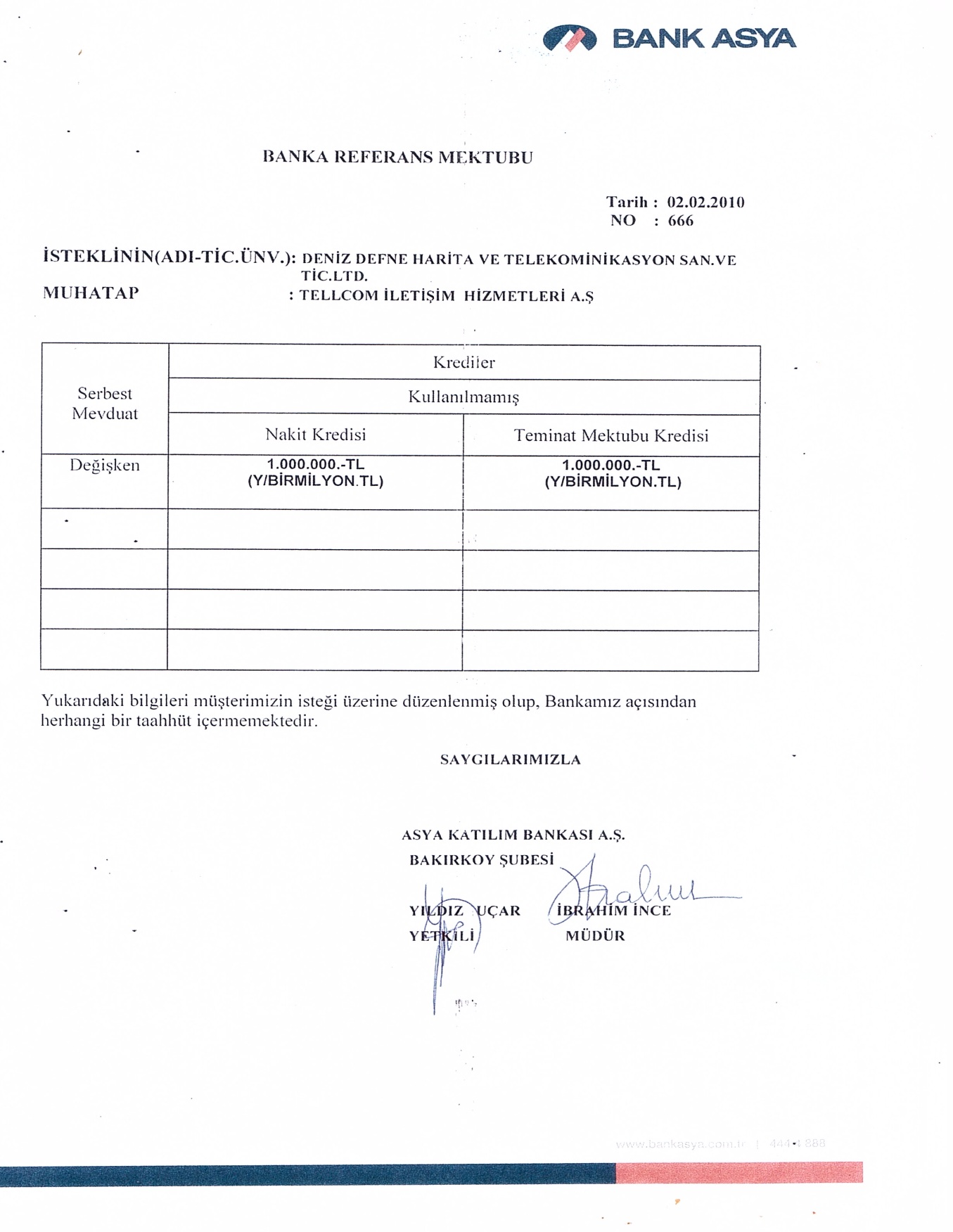 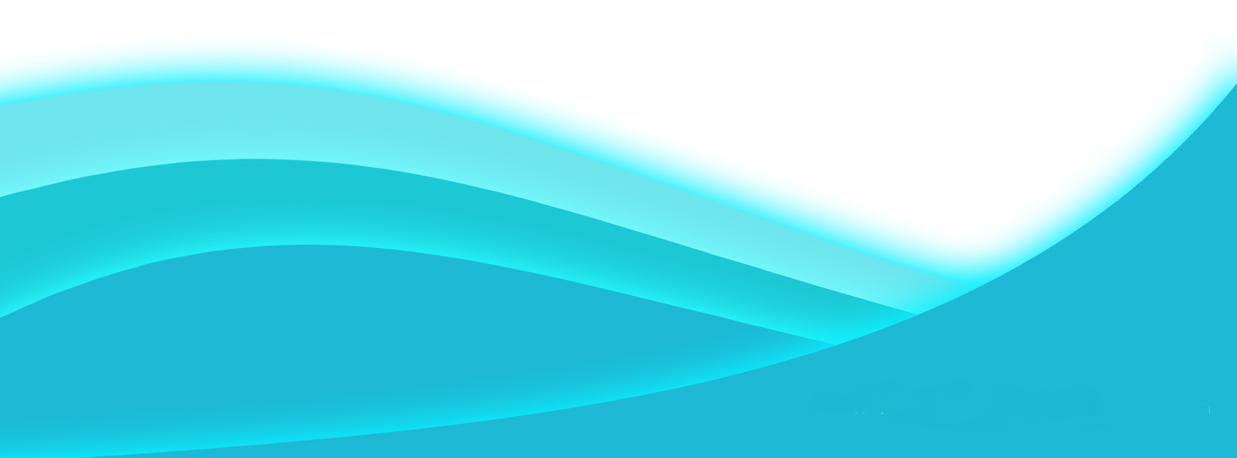 www.defnegroup.net
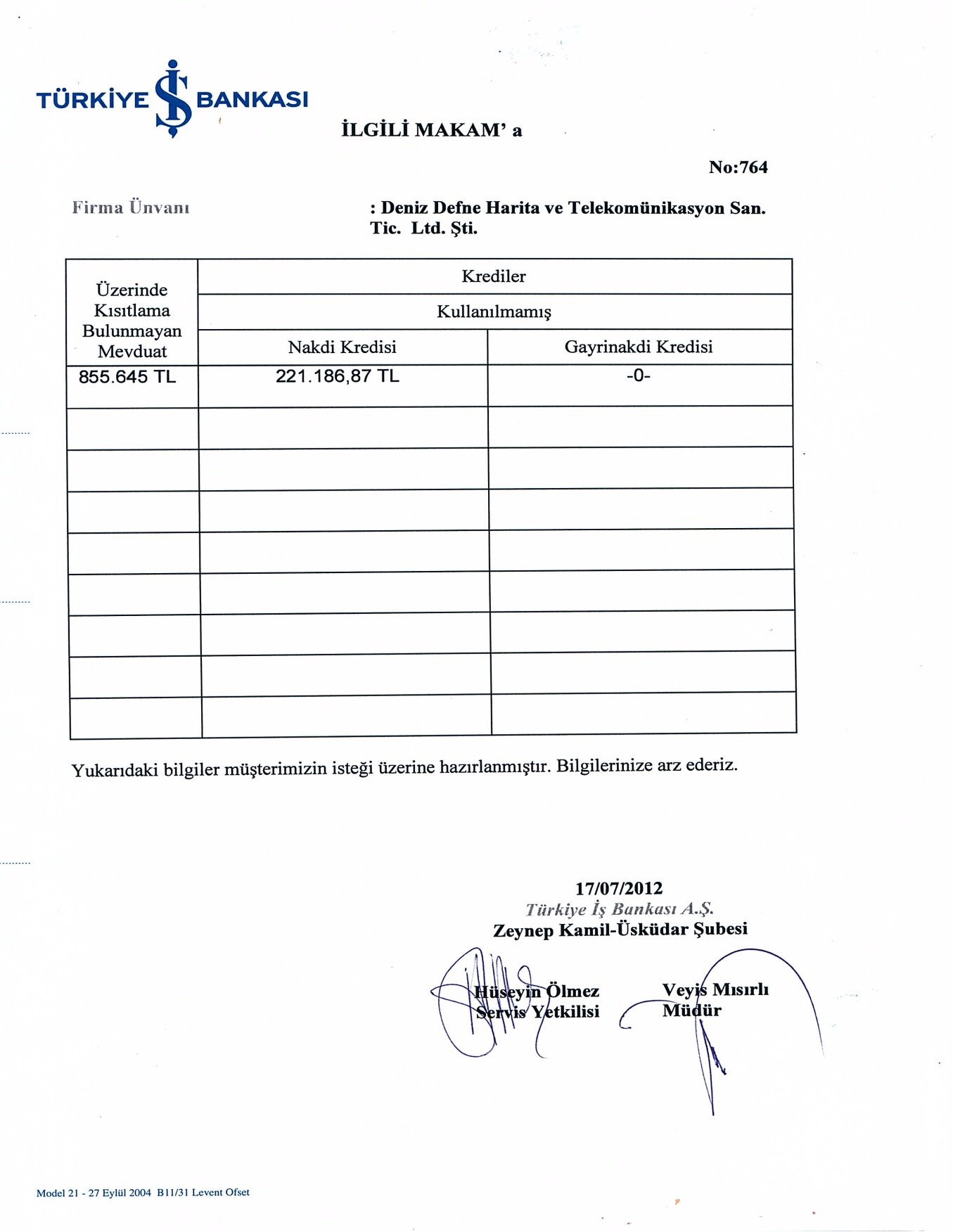 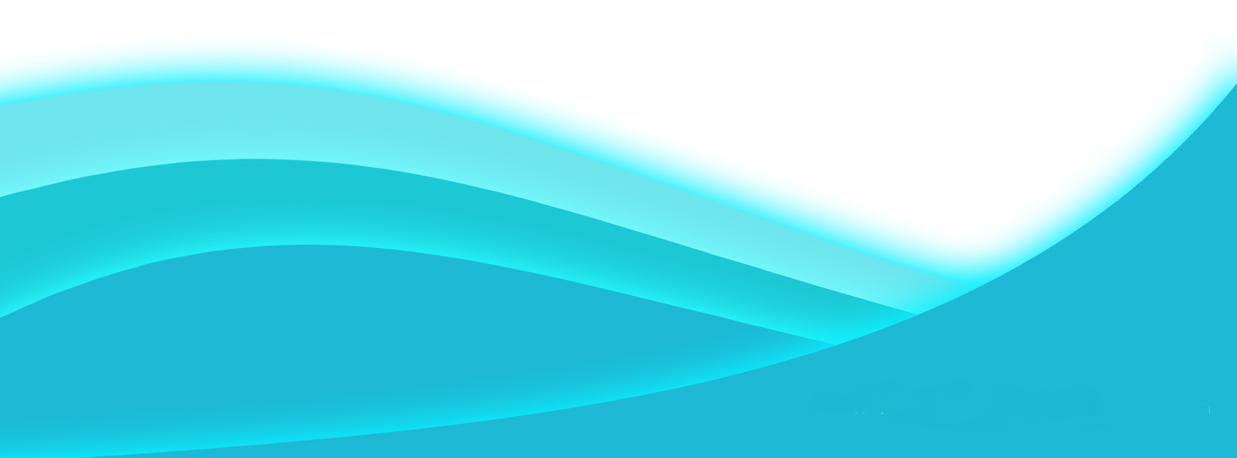 www.defnegroup.net
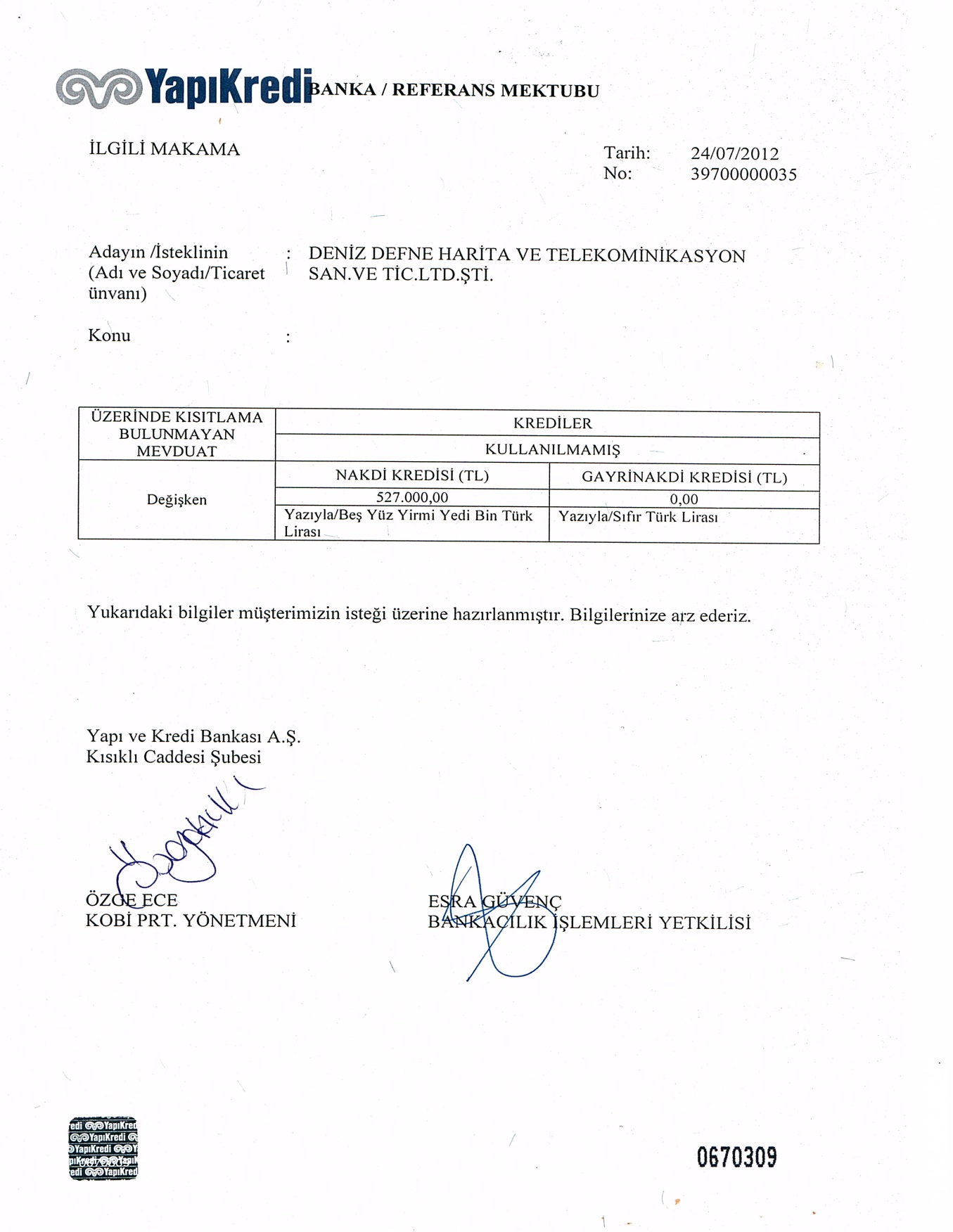 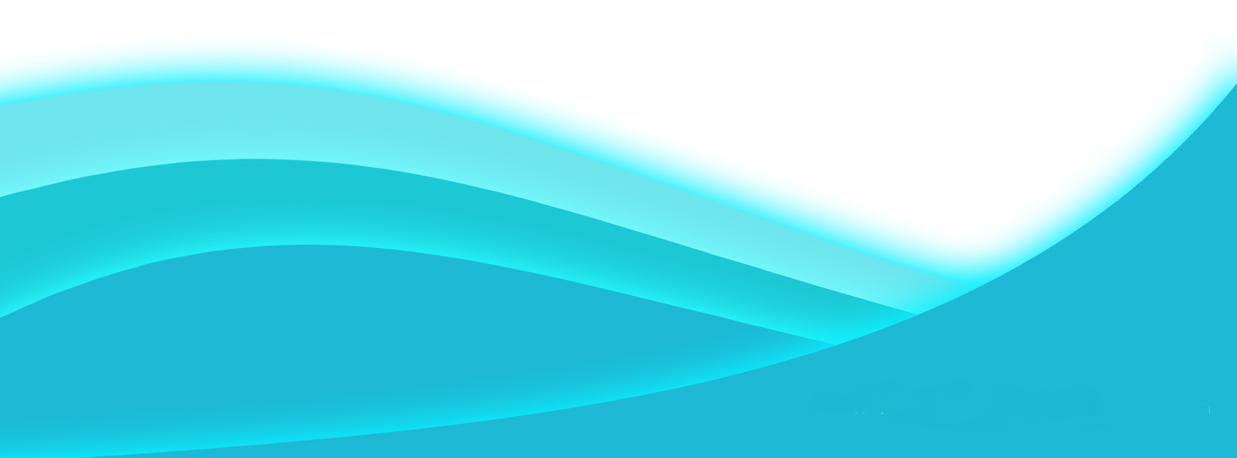 www.defnegroup.net
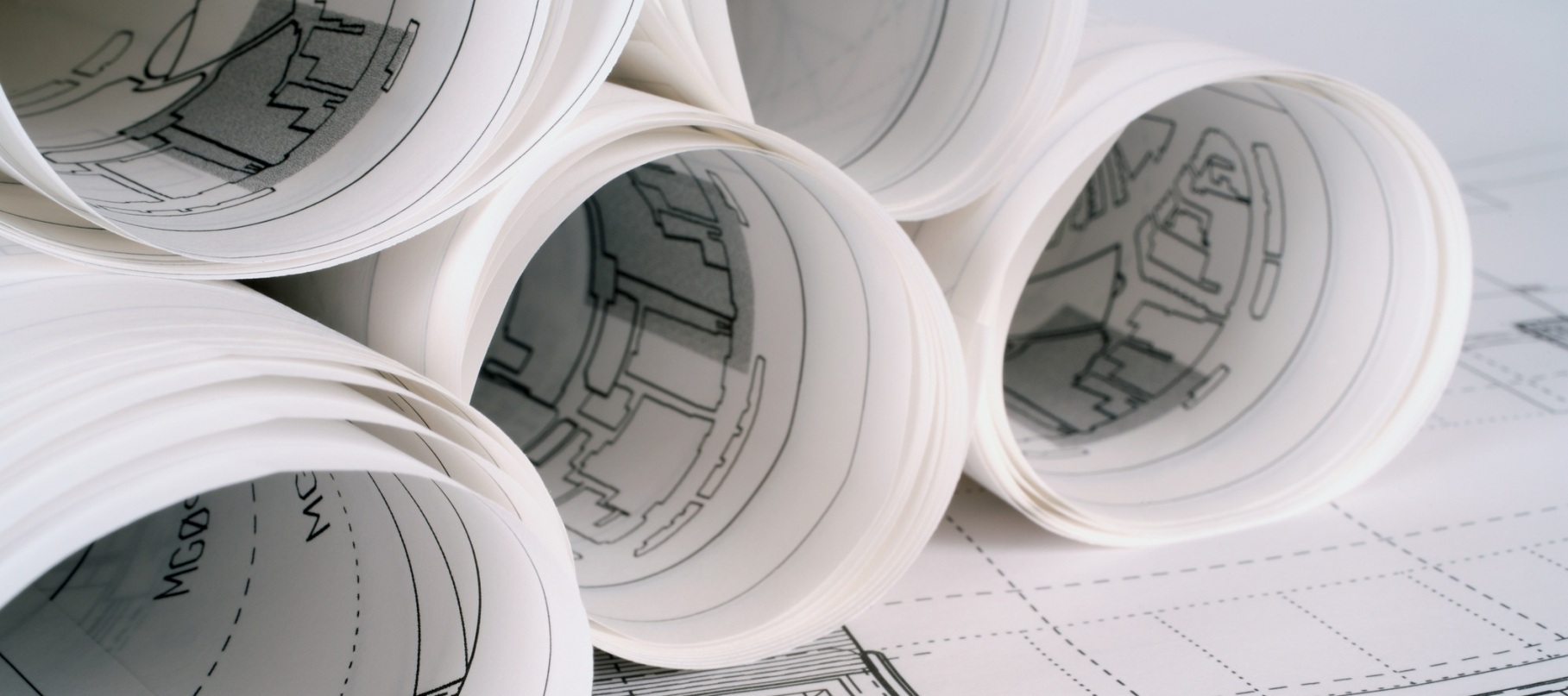 PROJELER
PROJECTS
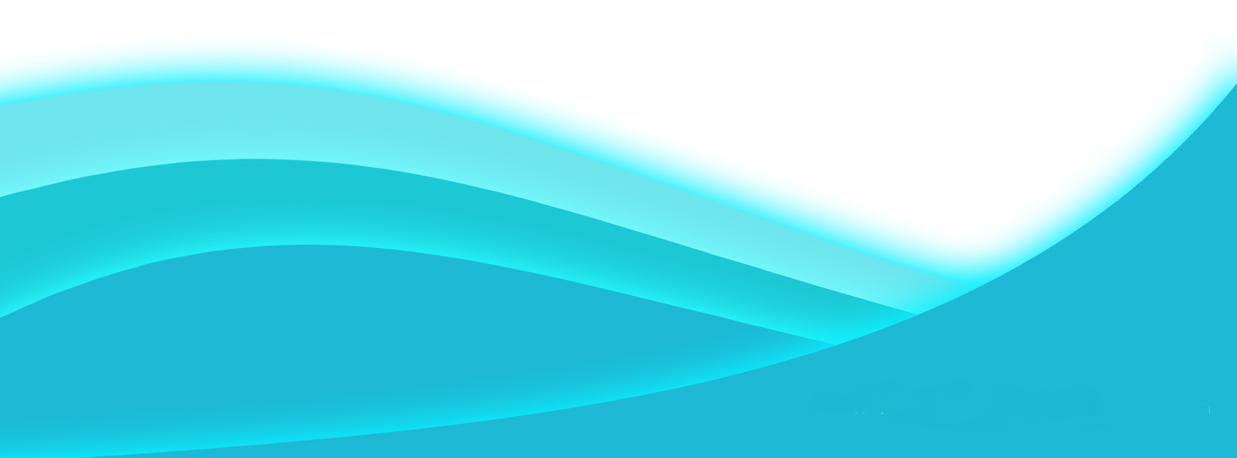 www.defnegroup.net
ACARKENT
ACARKENT TOPLU KONUT  VE ALTYAPI ÇALILŞMALARI
ACARKENT  HOUSING ESTATE AND INFRASTRUCTURE APPLICATIONS
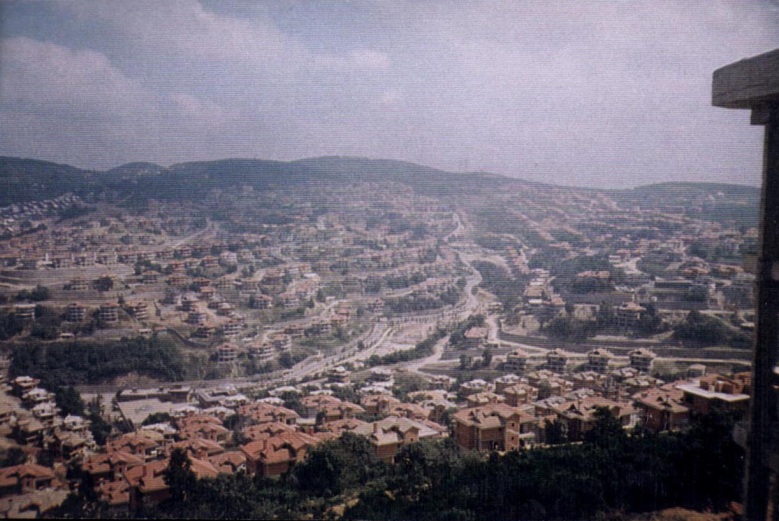 Acarlar (BEYKOZ)                          Toplu Konutlarından Genel Görünüm
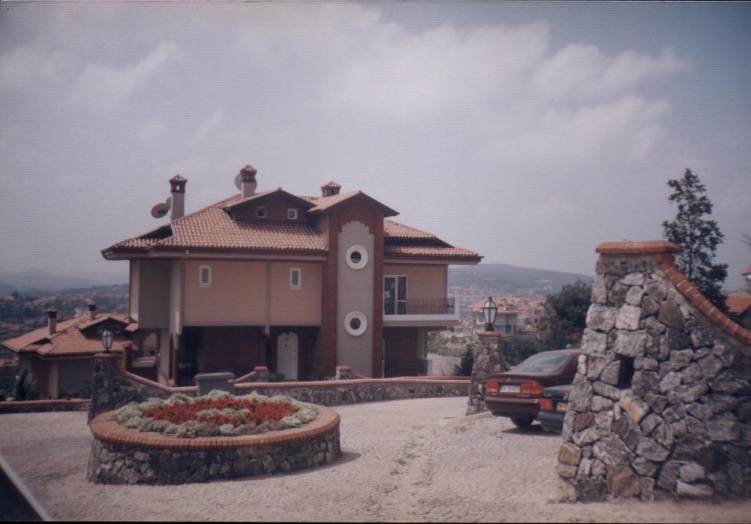 Acarlar (BEYKOZ)                          Peyzaj Çalışmaları
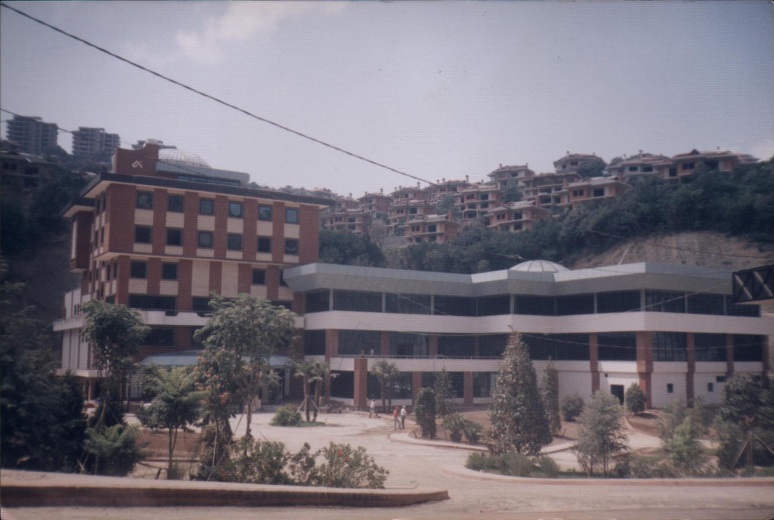 Acarlar (BEYKOZ)                          Colesium Kültür Merkezi Peyzaj Çalışması
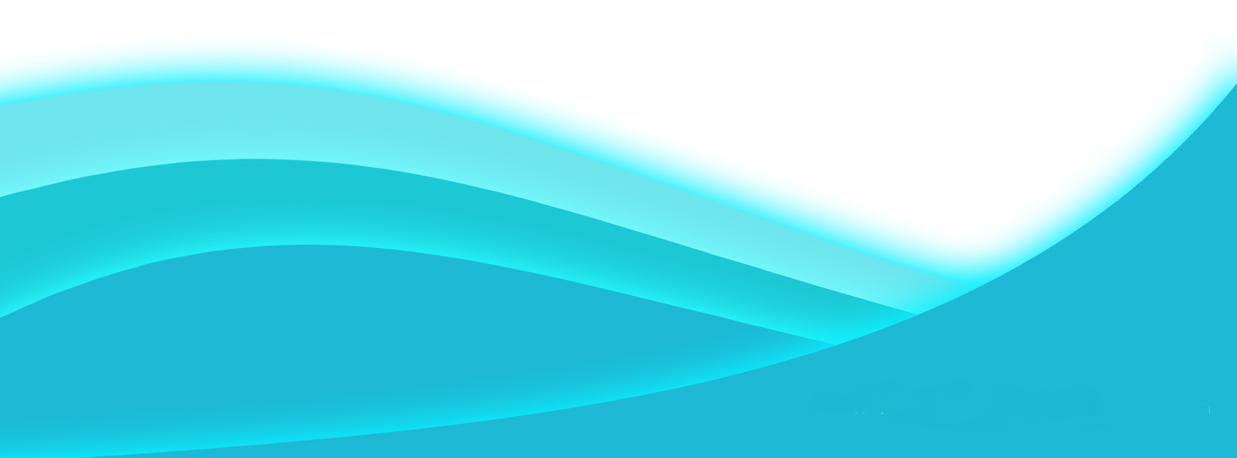 www.defnegroup.net
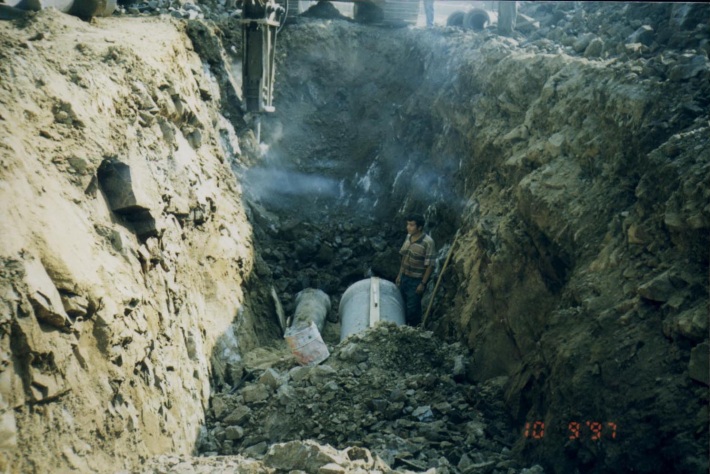 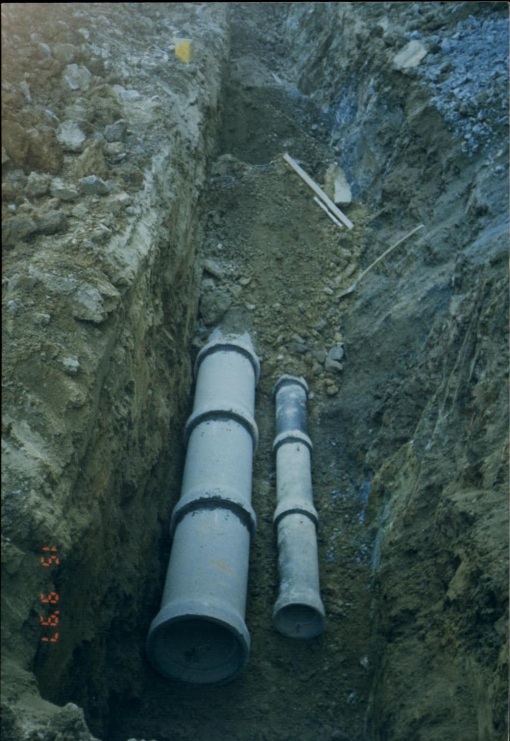 Acarlar (BEYKOZ)                          Toplu Konut                                 Atıksu ve Yağmursuyu              İnşaat Çalışmaları
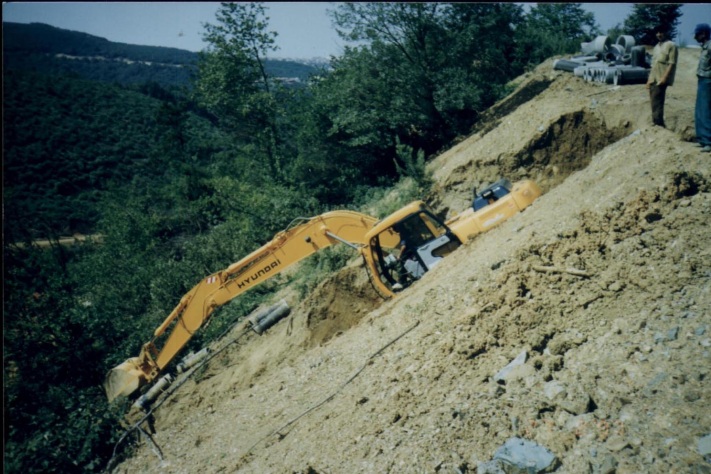 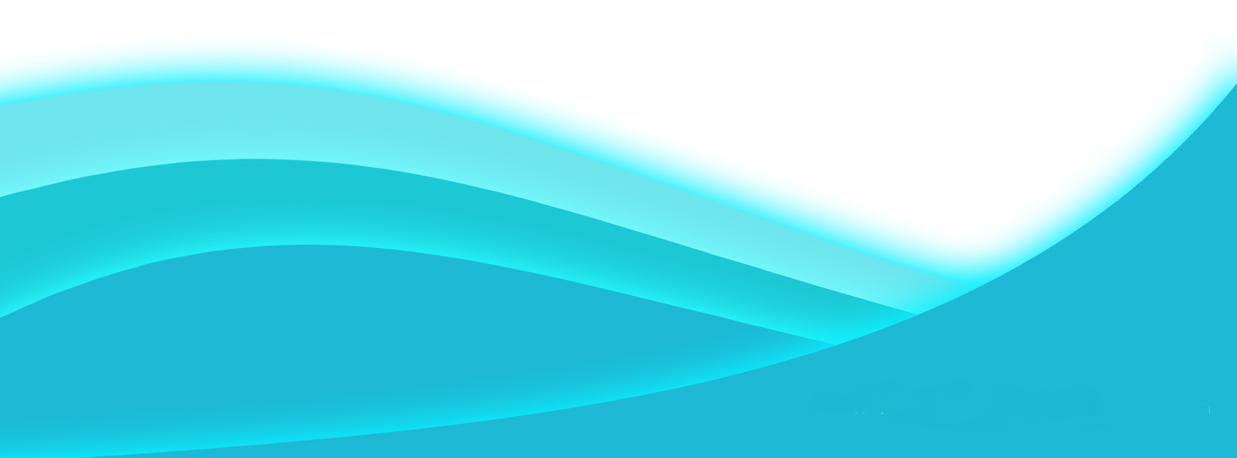 www.defnegroup.net
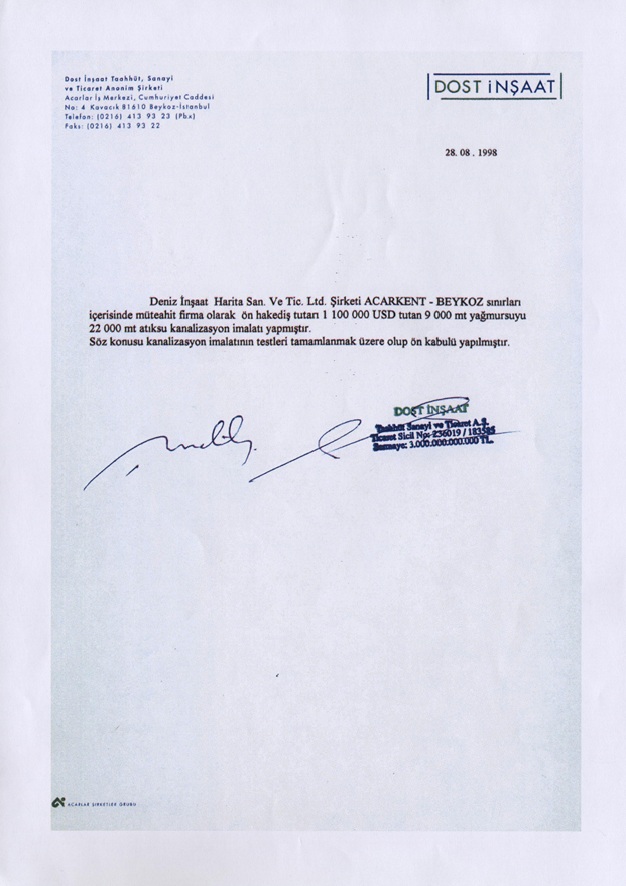 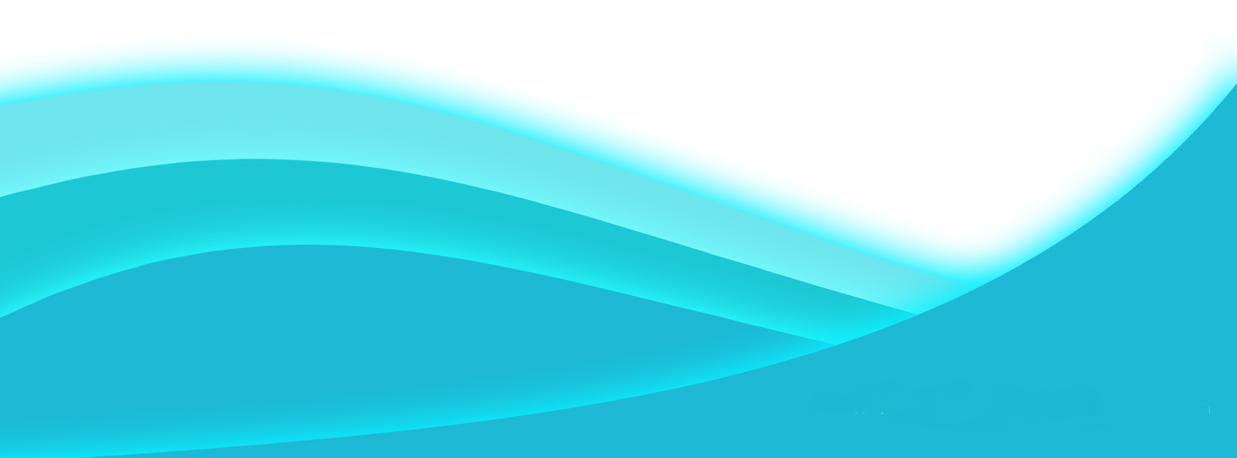 www.defnegroup.net
BEYOĞLU
BEYOĞLU  DOĞAL GAZ  BAĞLANTI ÇALIŞMASIBEYOGLU NATURAL GAZ  JOINT APPLICATION
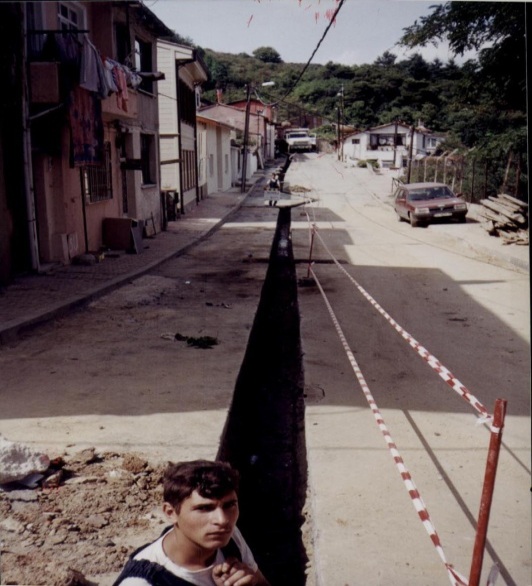 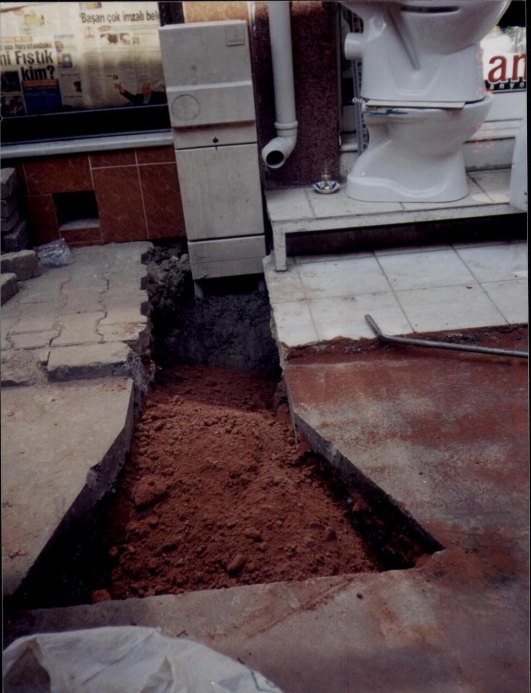 BEYOĞLU (55)                Doğalgaz Servis Hatları             ve Şube Bağlantıları               İnşaat Çalışması
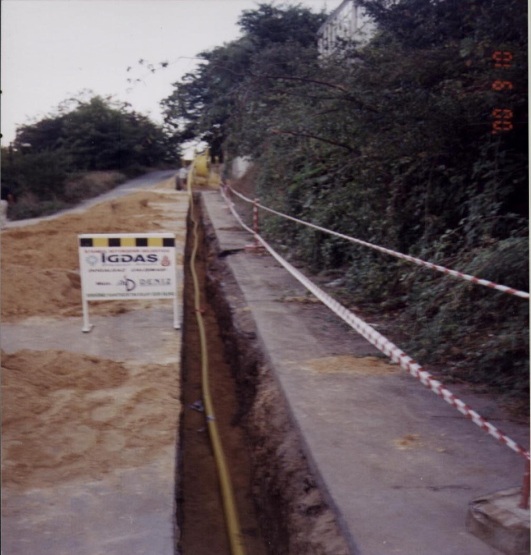 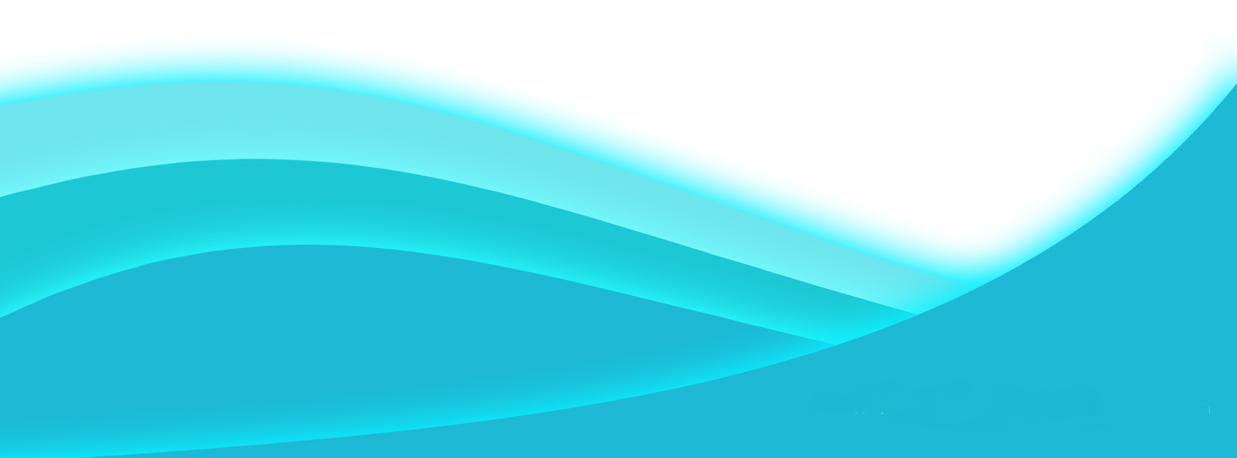 www.defnegroup.net
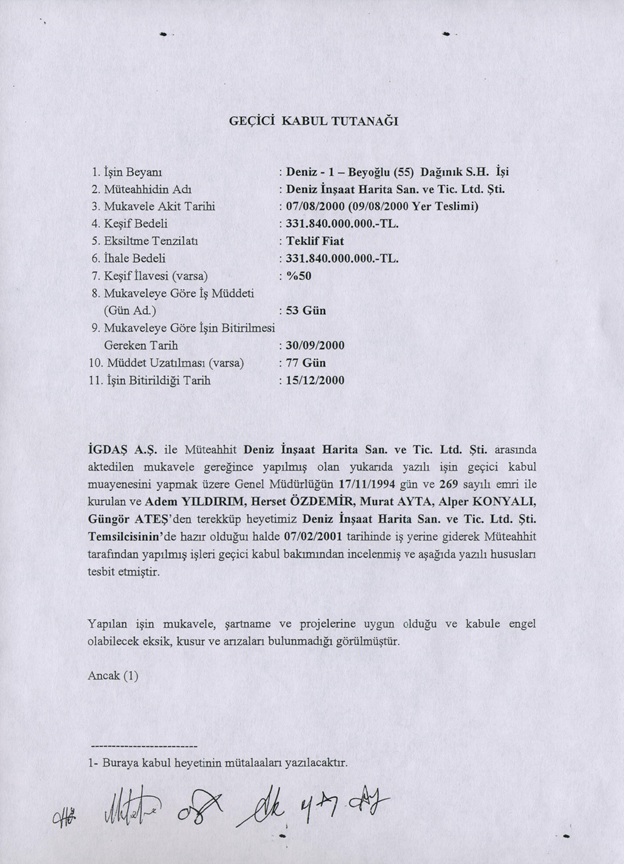 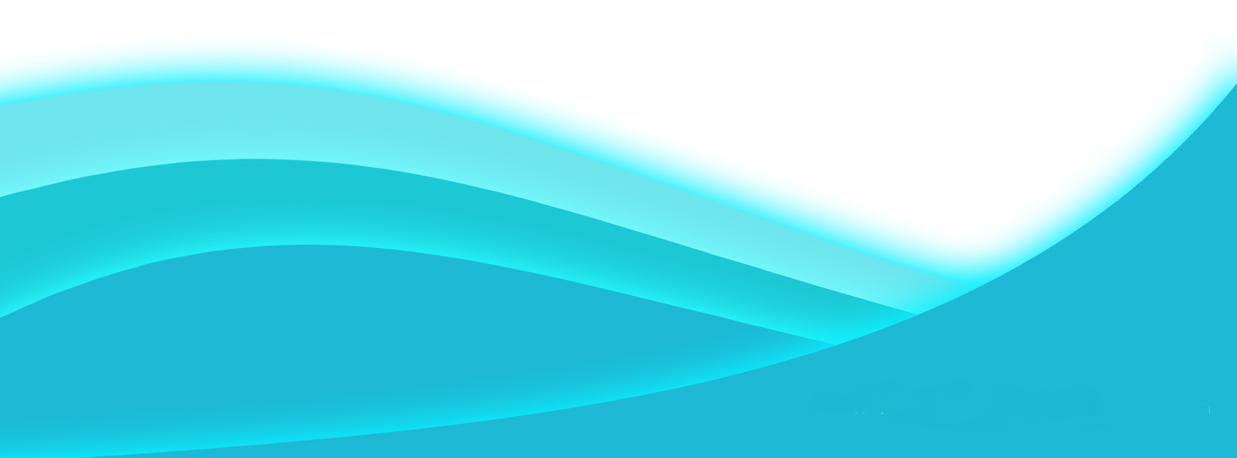 www.defnegroup.net
ANTALYA
ANTALYA ATIK SU VE BACA ÇALIŞMALARI
ANTALYA DRAIN WATER APPLICATION
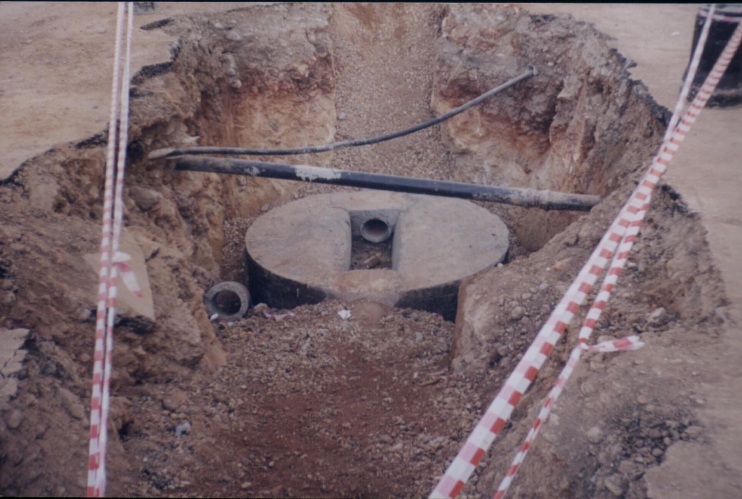 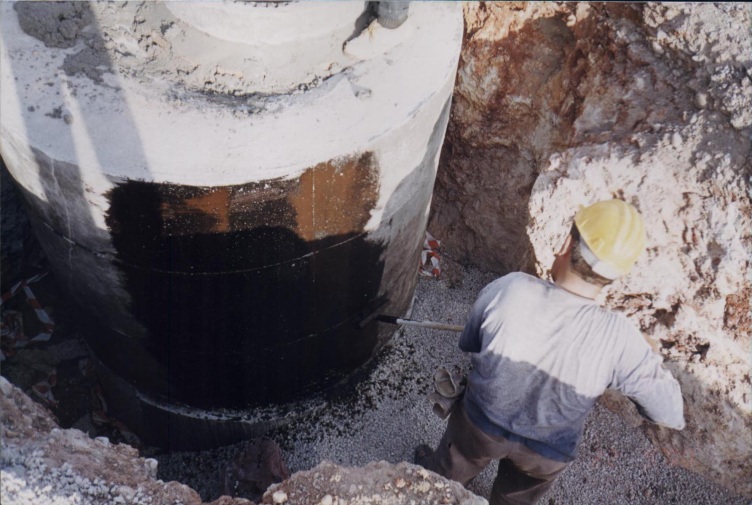 ANTALYA BÜYÜKŞEHİR BELEDİYESİ Baca İnşaatı Çalışmaları
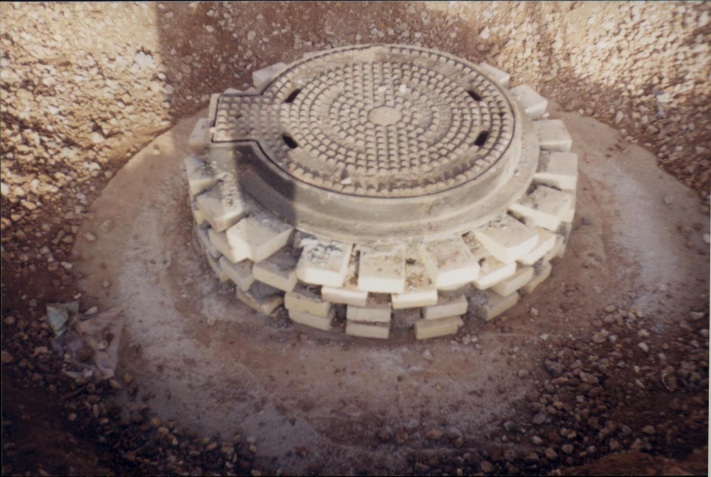 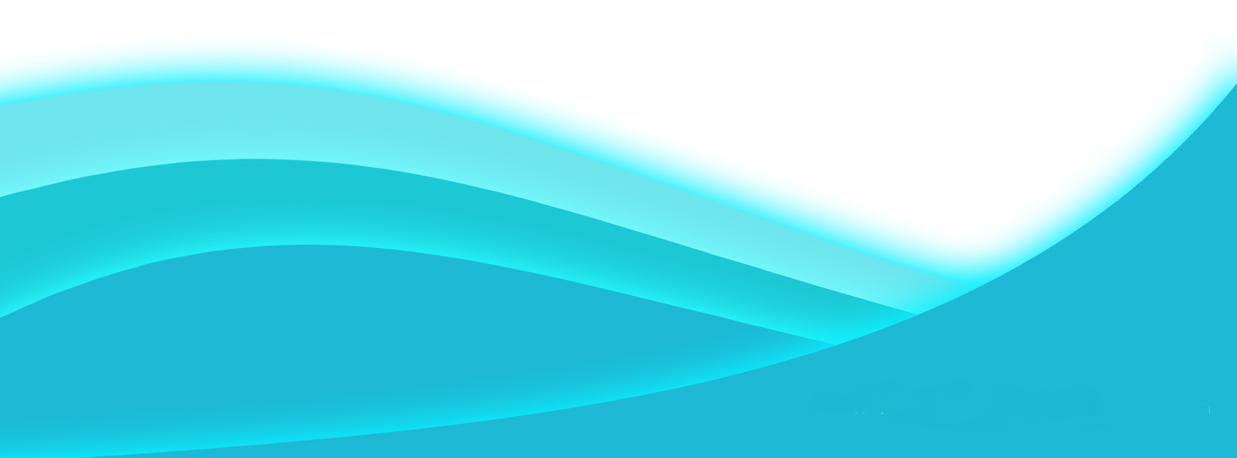 www.defnegroup.net
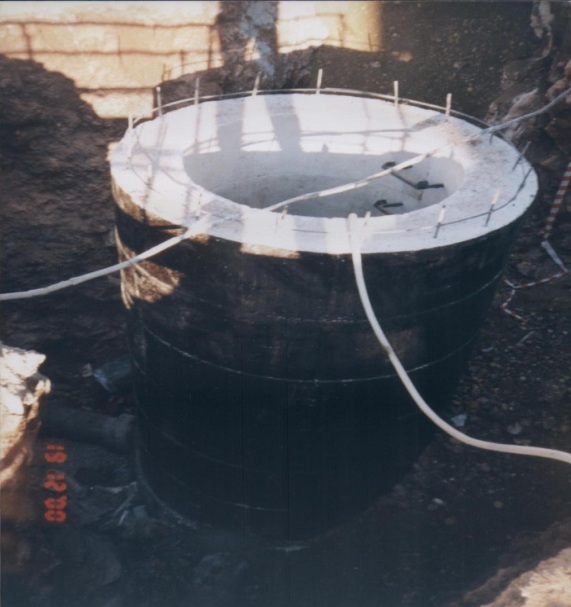 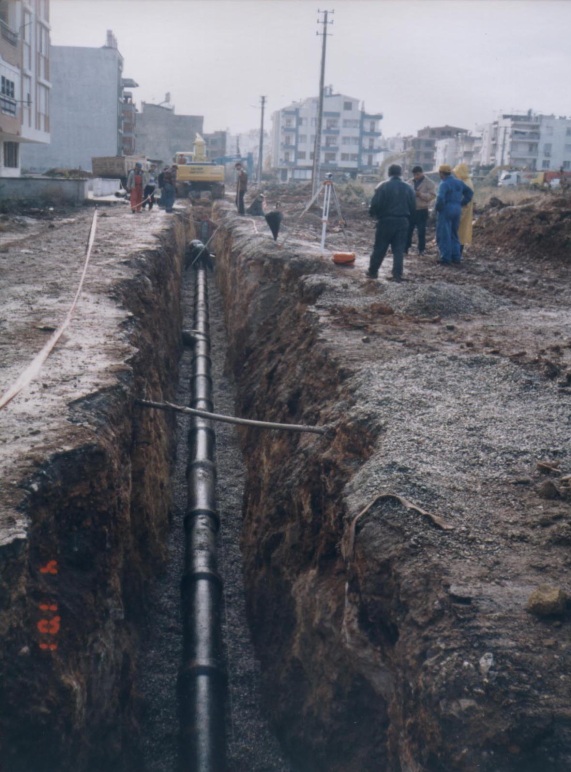 ANTALYA BÜYÜKŞEHİR BELEDİYESİ          
  Atıksu İnşaat, Baca, Kanal ve Bina Bağlantı            Çalışmaları
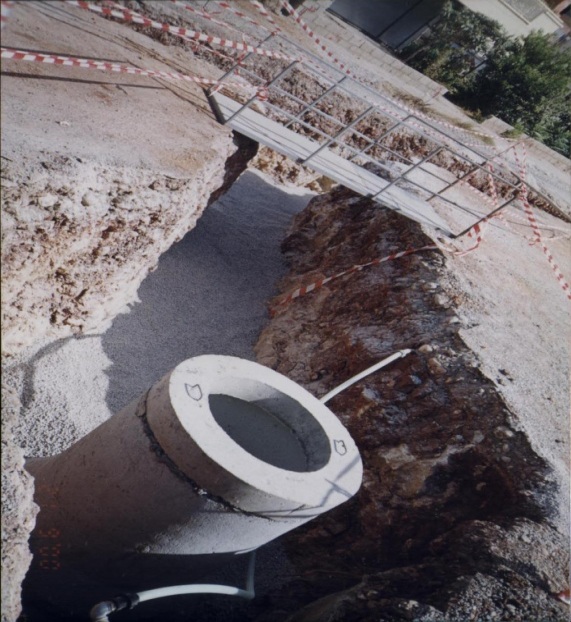 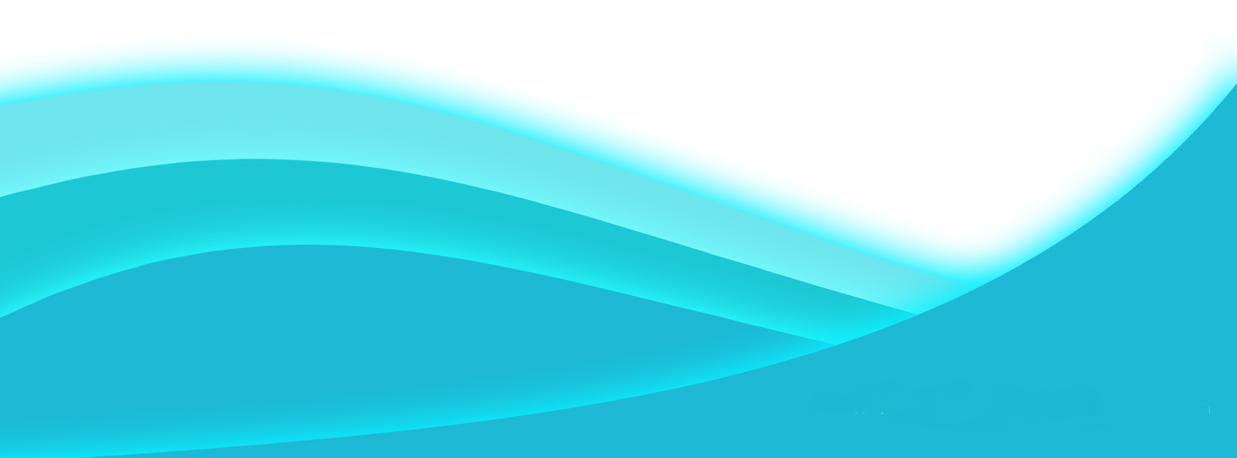 www.defnegroup.net
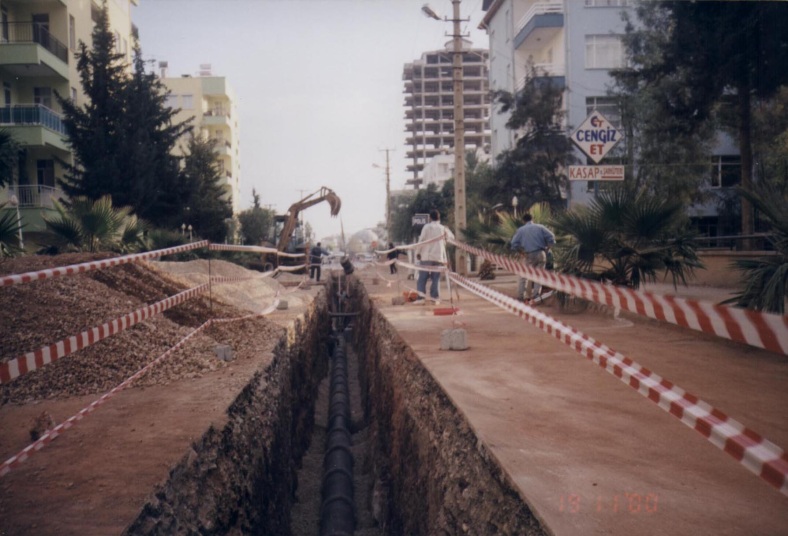 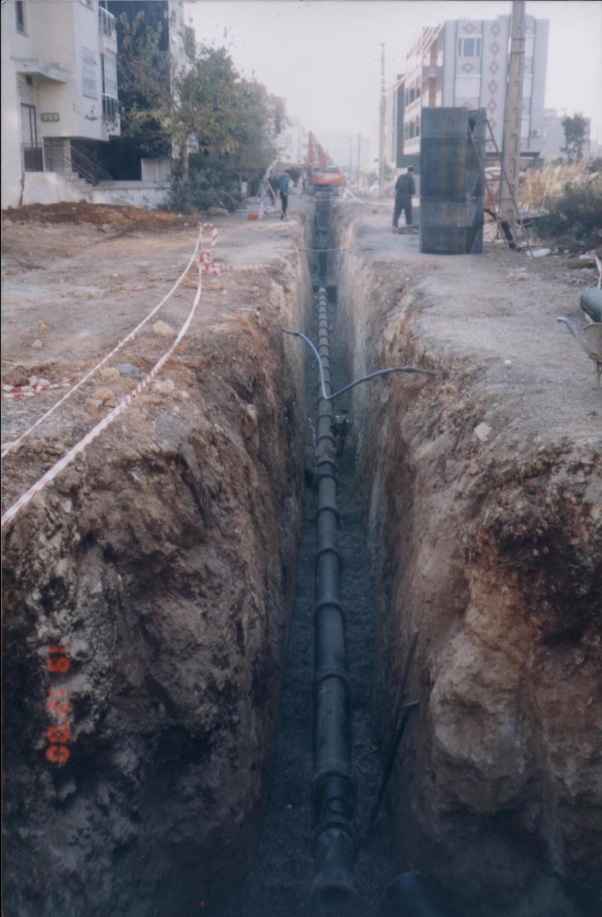 ANTALYA BÜYÜKŞEHİR BELEDİYESİ Atıksu            İnşaat Çalışmaları
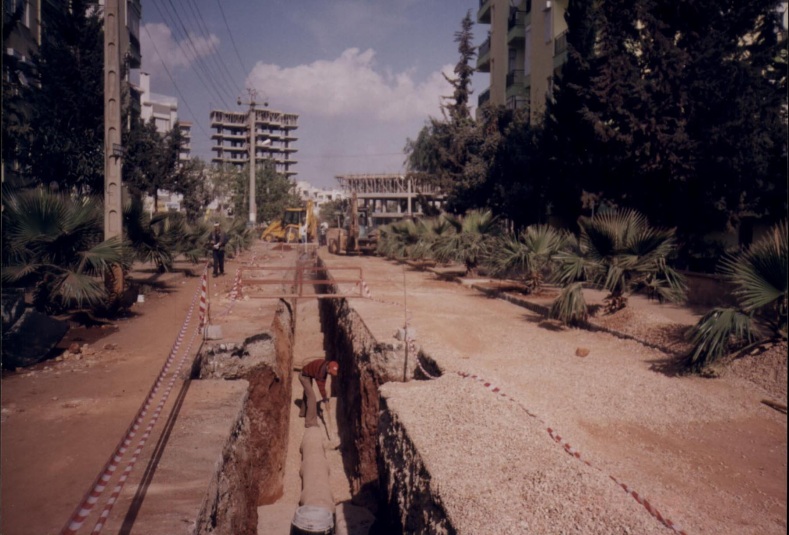 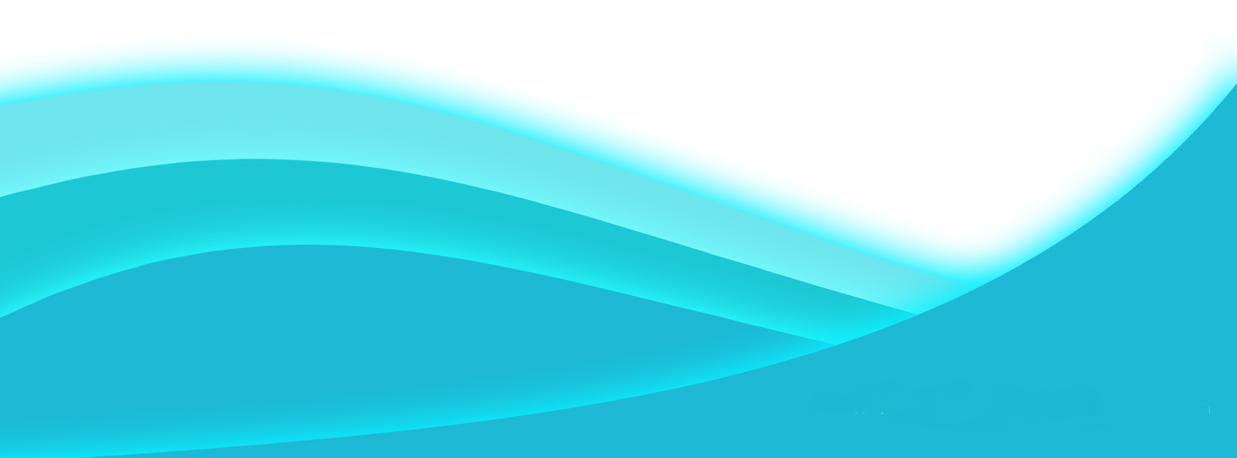 www.defnegroup.net
BEYKOZ
BEYKOZ İÇME SUYU İNŞAAT ÇALIŞMALARI
BEYKOZ SWEET WATER APPLICATION
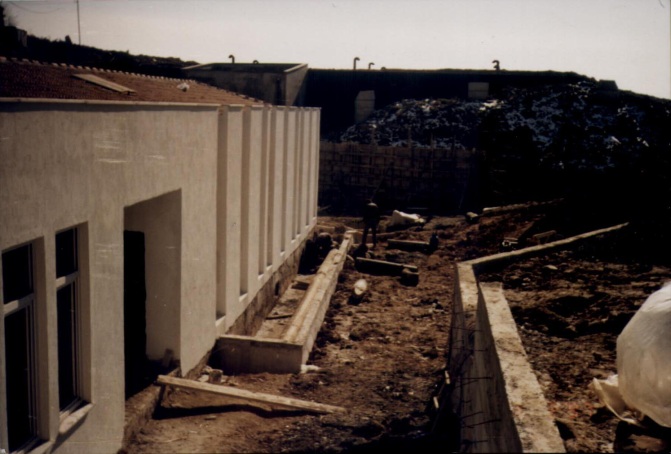 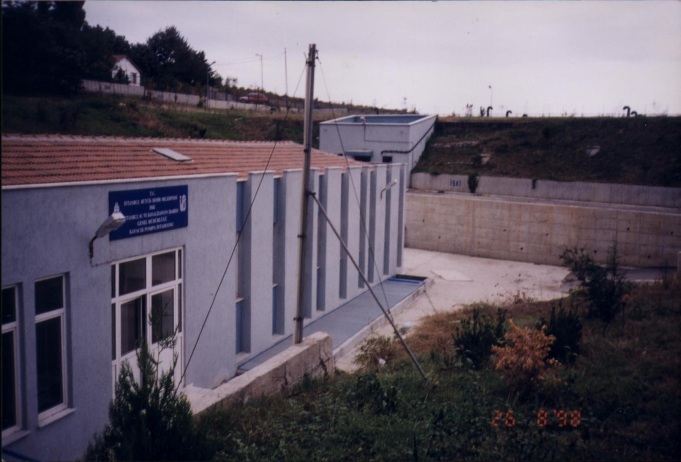 BEYKOZ        İçmesuyu İnşaatı Çalışmaları Rüzgarlıbahçe (Kavacık) Terfi Merkezi ve Su Deposu İnşaatı Çalışmaları
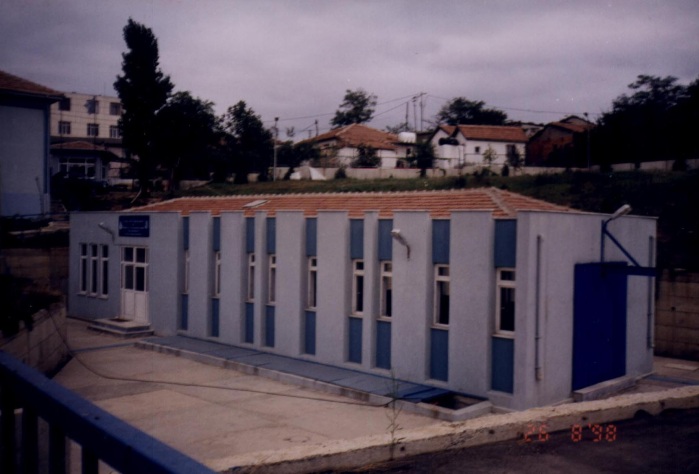 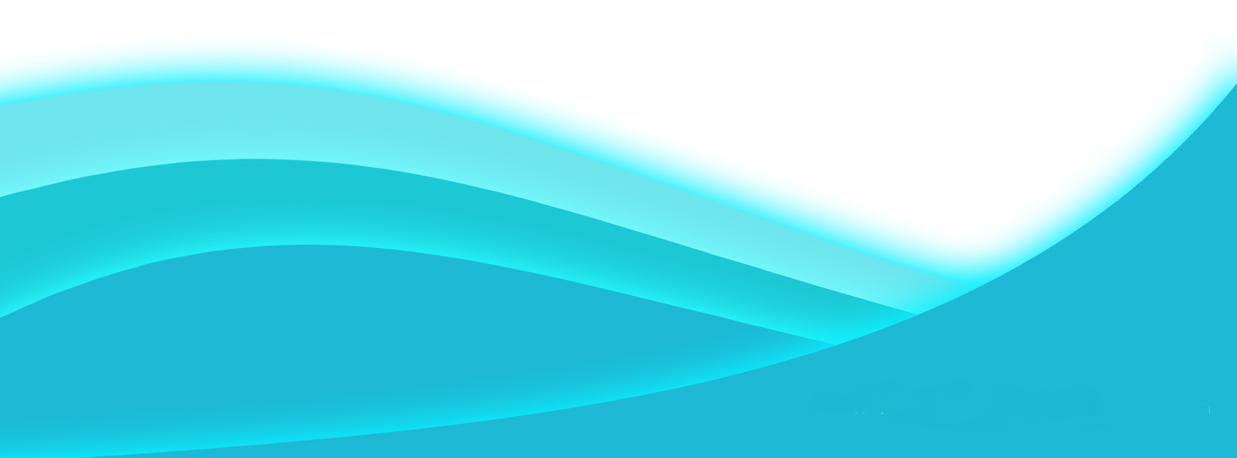 www.defnegroup.net
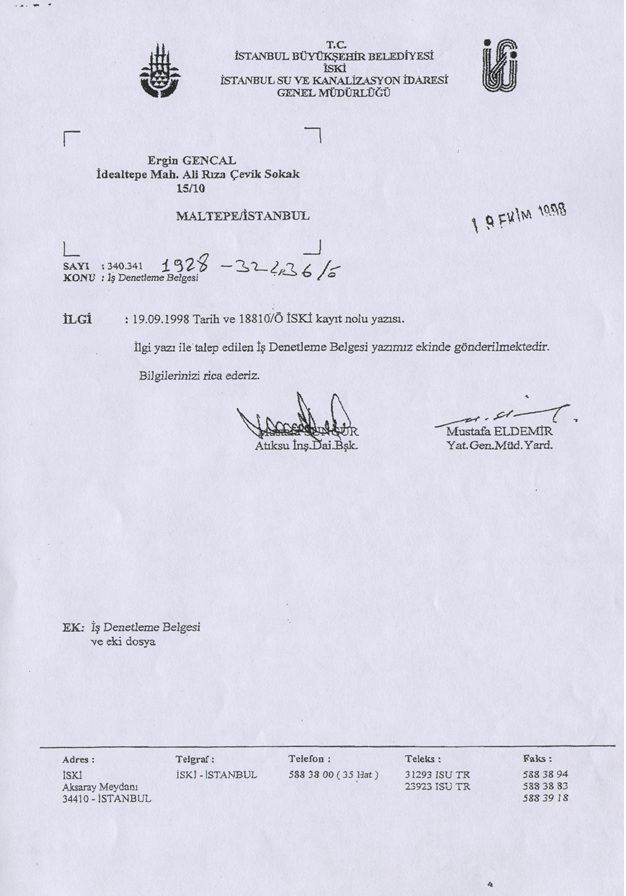 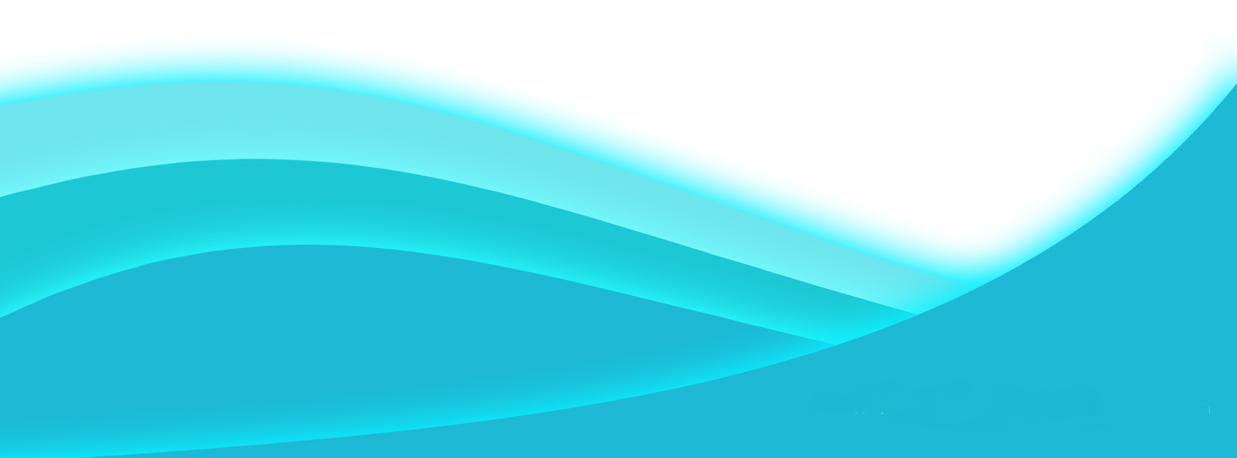 www.defnegroup.net
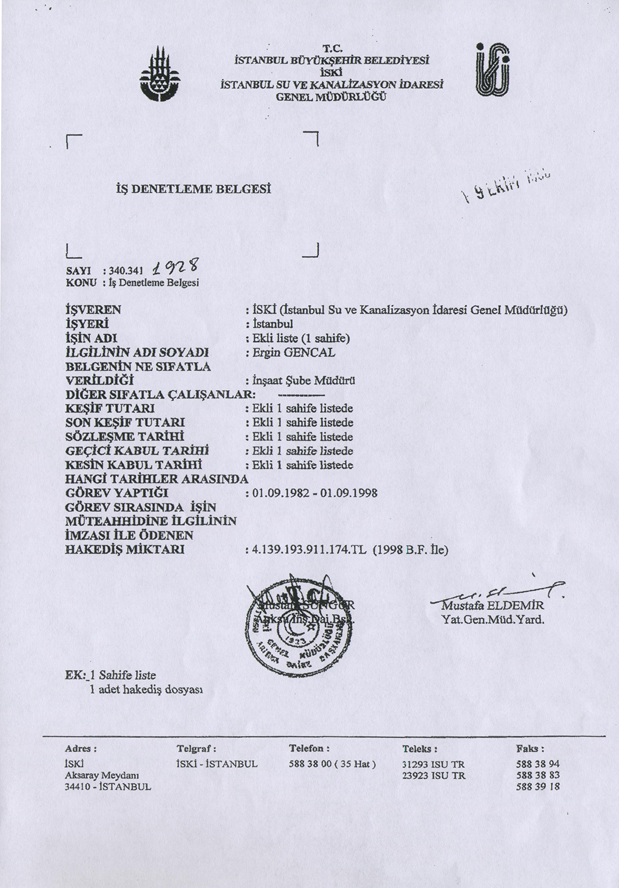 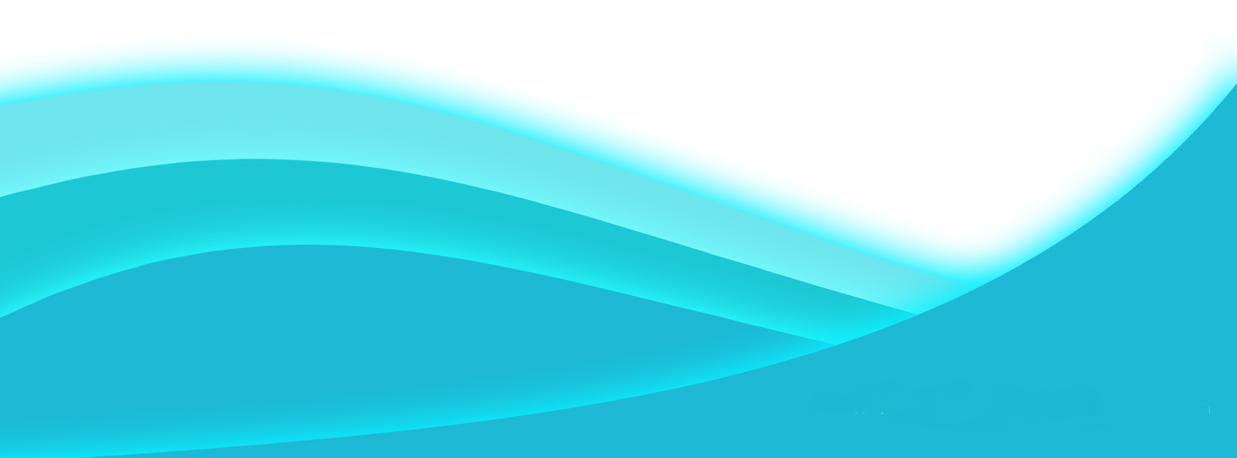 www.defnegroup.net
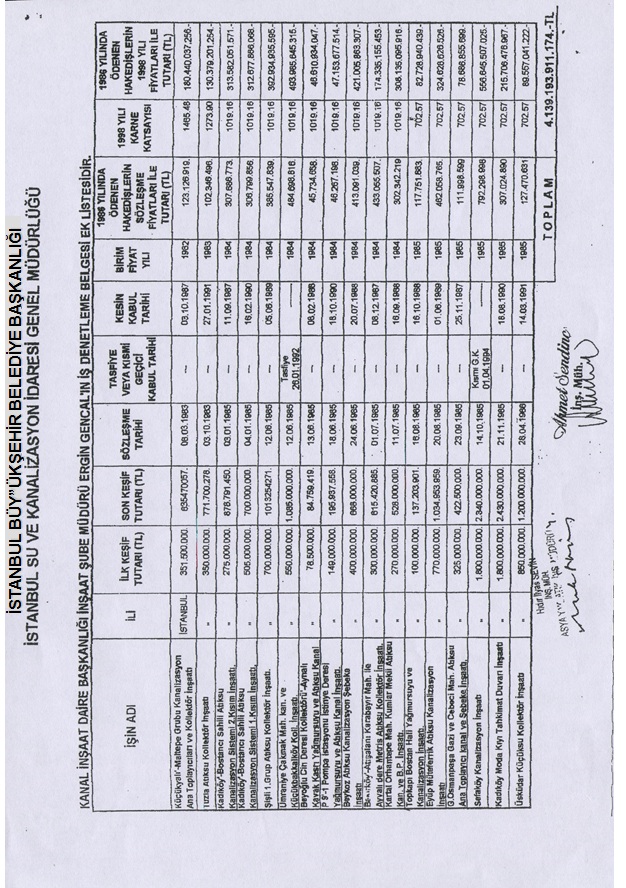 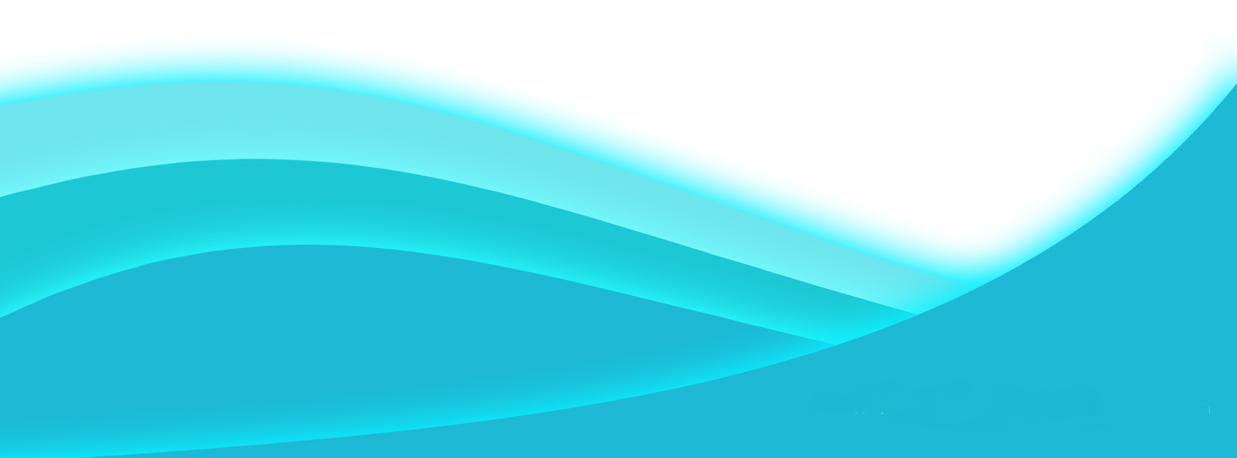 www.defnegroup.net
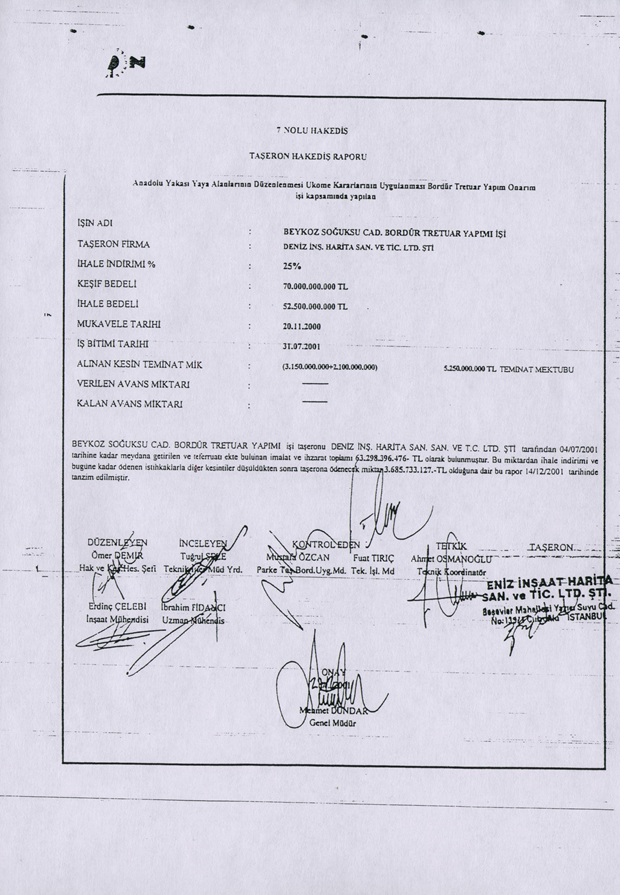 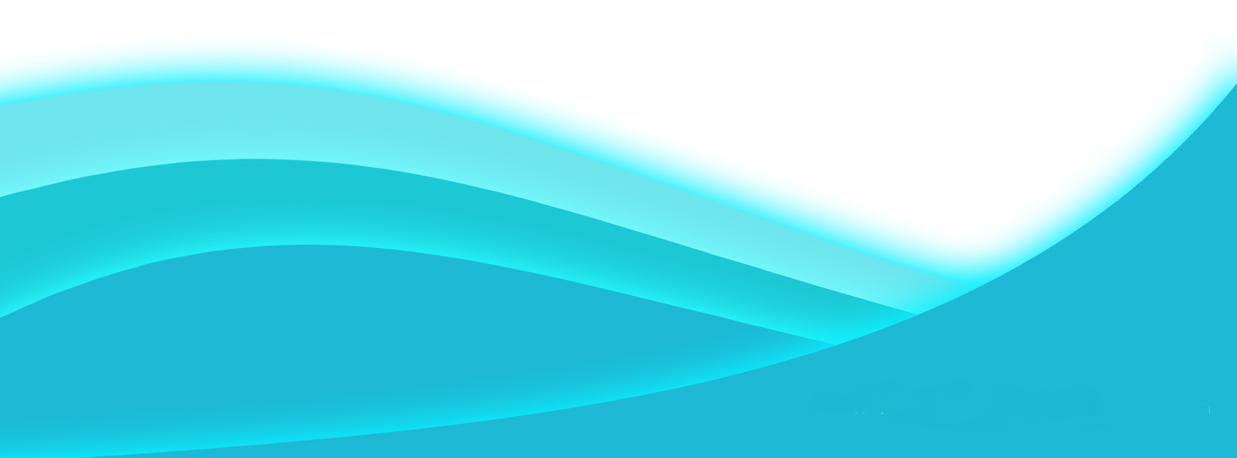 www.defnegroup.net
GÖKSU EVLERİ
GÖKSU EVLERİ ALTYAPI,TELEKOM ,ELEKTRİK VE YOL ÇALIŞMALARI
GOKSU HOUSING INFRASTRUCTURE,TELECOM,ELECTRICITY AND ROAD  CONSTRUCTION APPLICATIONS
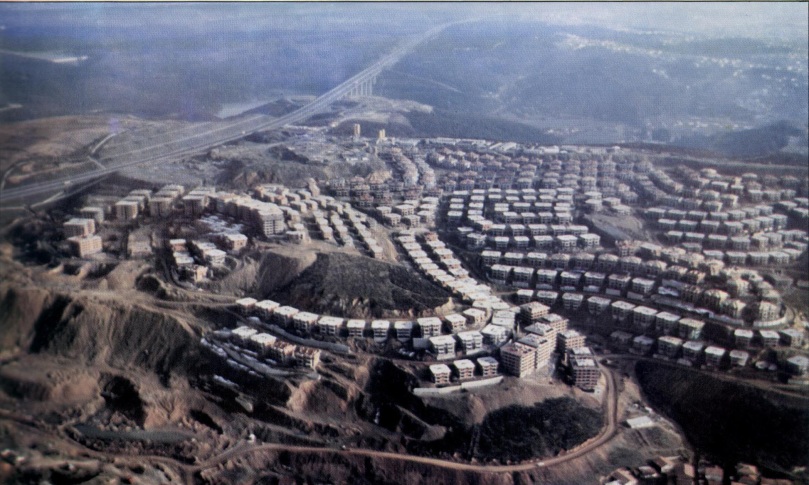 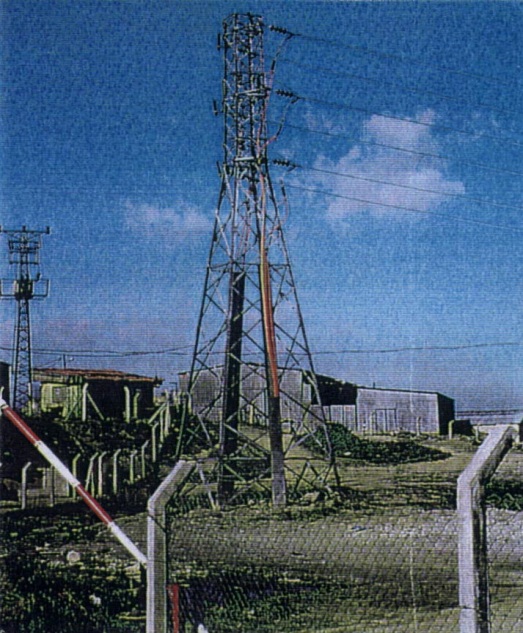 Göksu Evleri Yüksek Gerilim İnşaat  ve Menhol İnşaat Çalışması
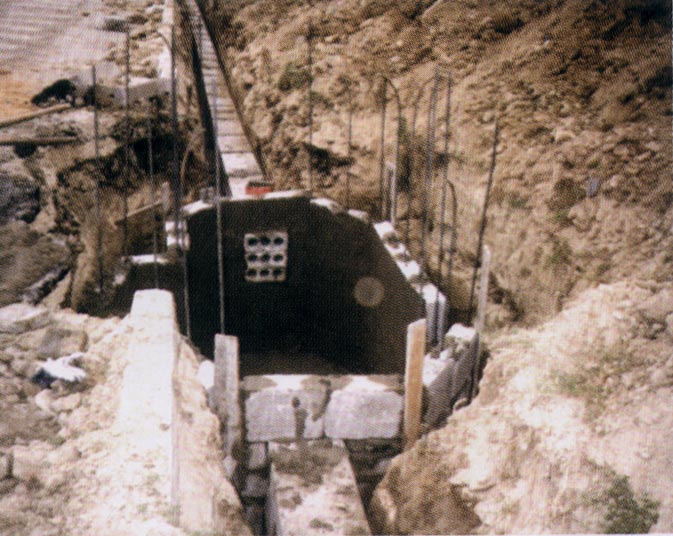 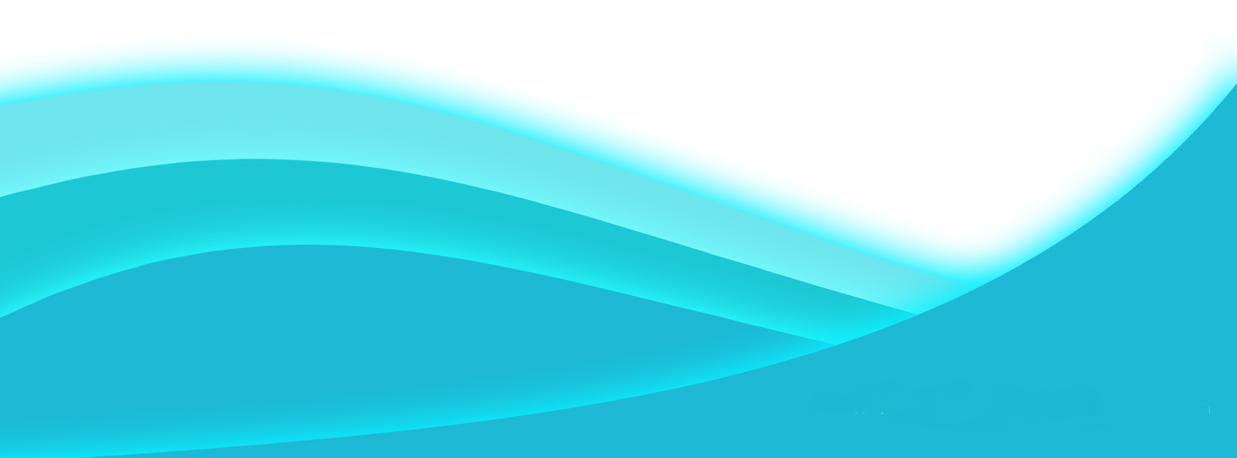 www.defnegroup.net
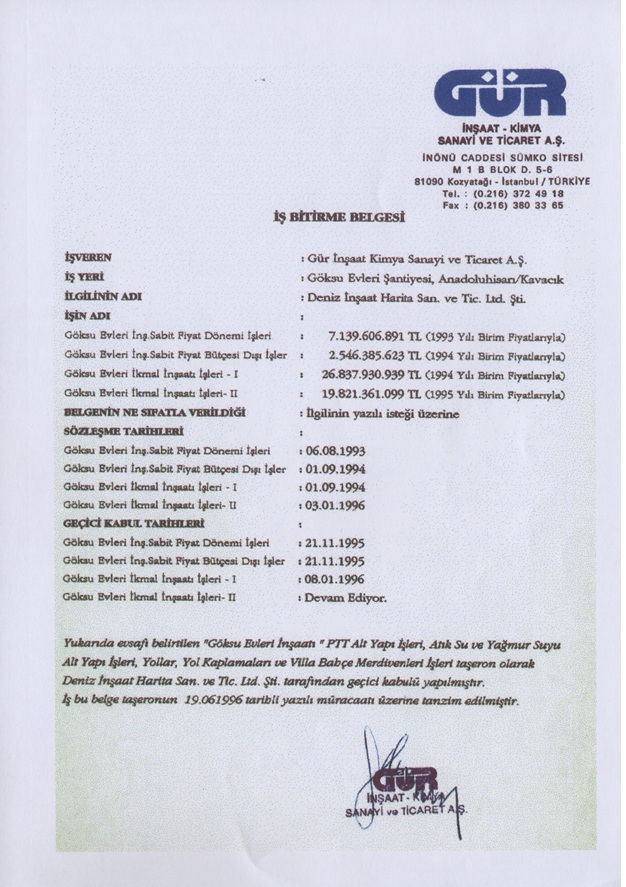 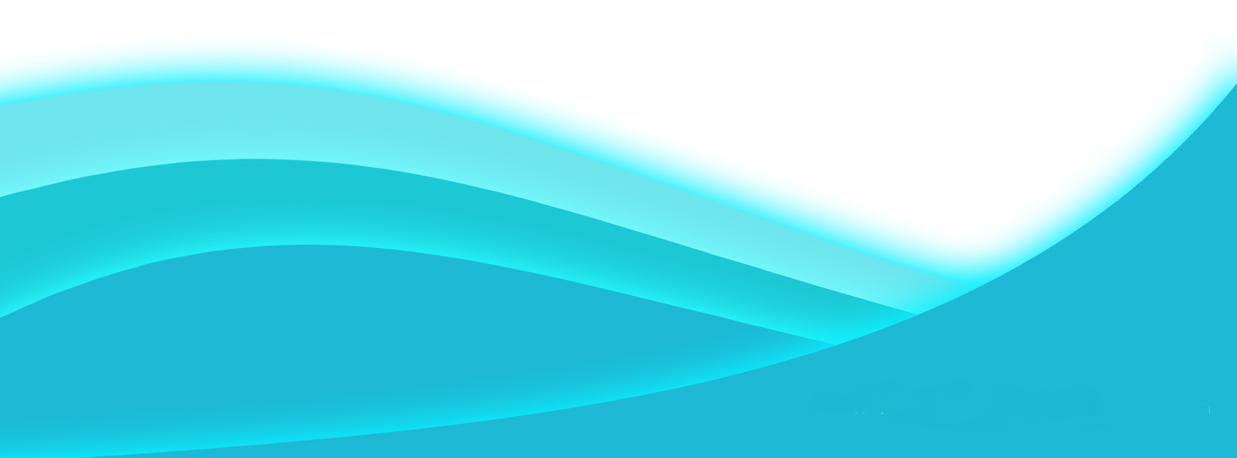 www.defnegroup.net
ESENKENT
ESENKENT ALTYAPI,TELEKOM ,ELEKTRİK VE YOL ÇALIŞMALARI
ESENKENT INFRASTRUCTURE, ELECTRICITY AND ROAD CONSTRUCTION APPLICATIONS
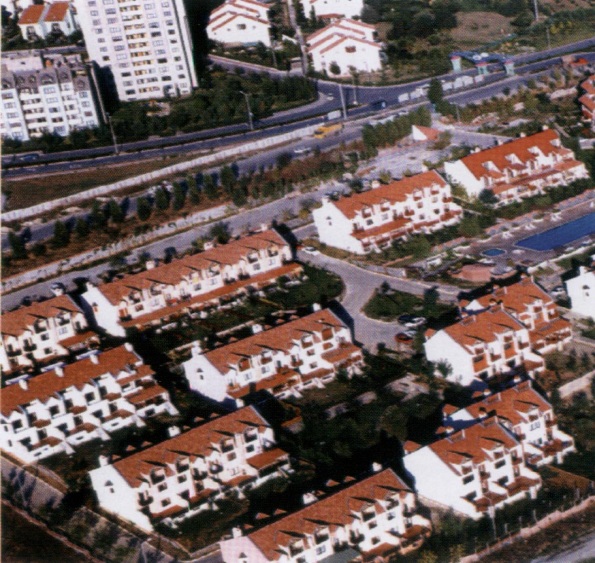 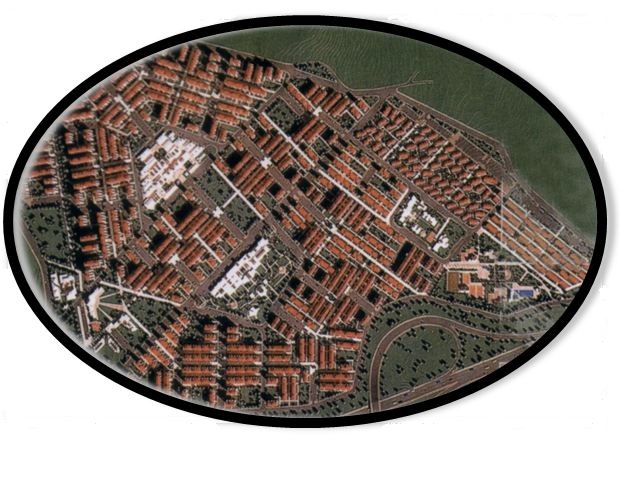 İçmesuyu Şebeke 
İnşaat Çalışmaları
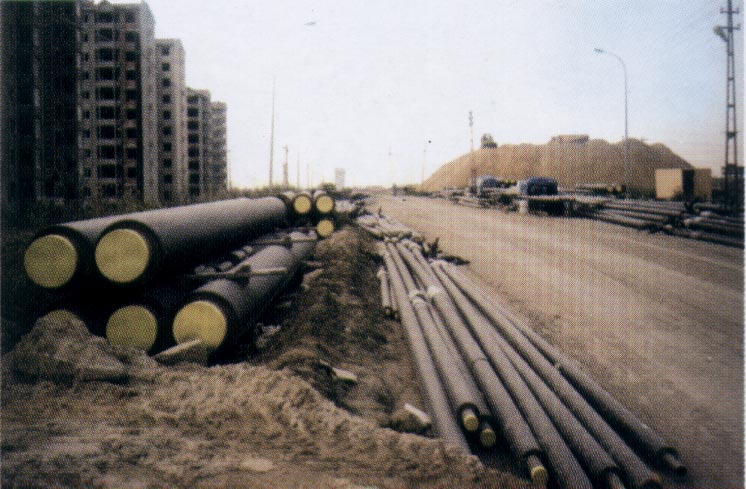 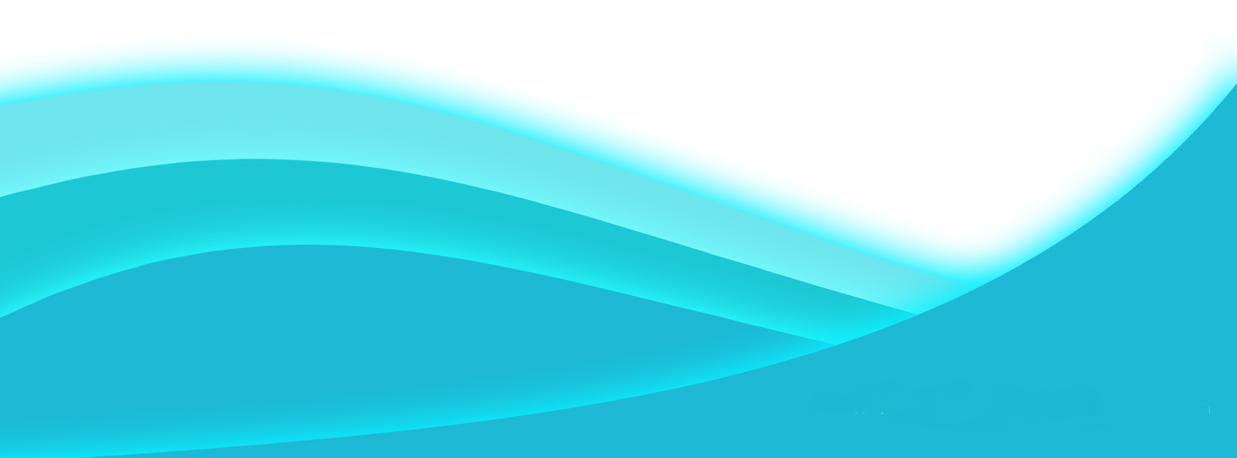 www.defnegroup.net
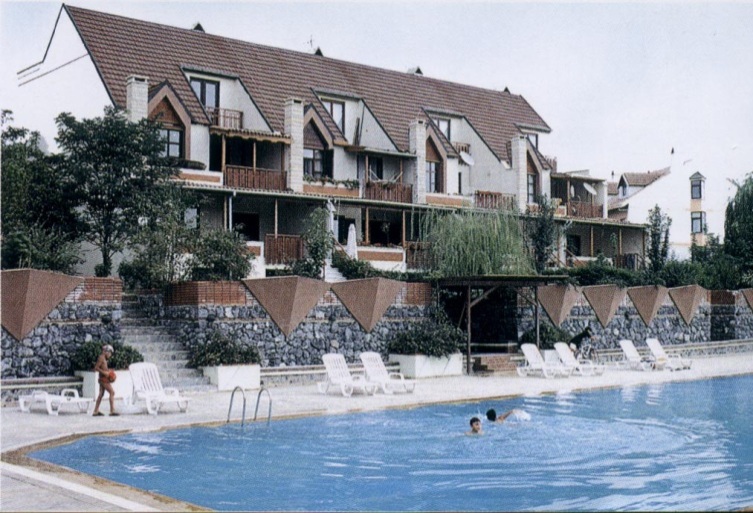 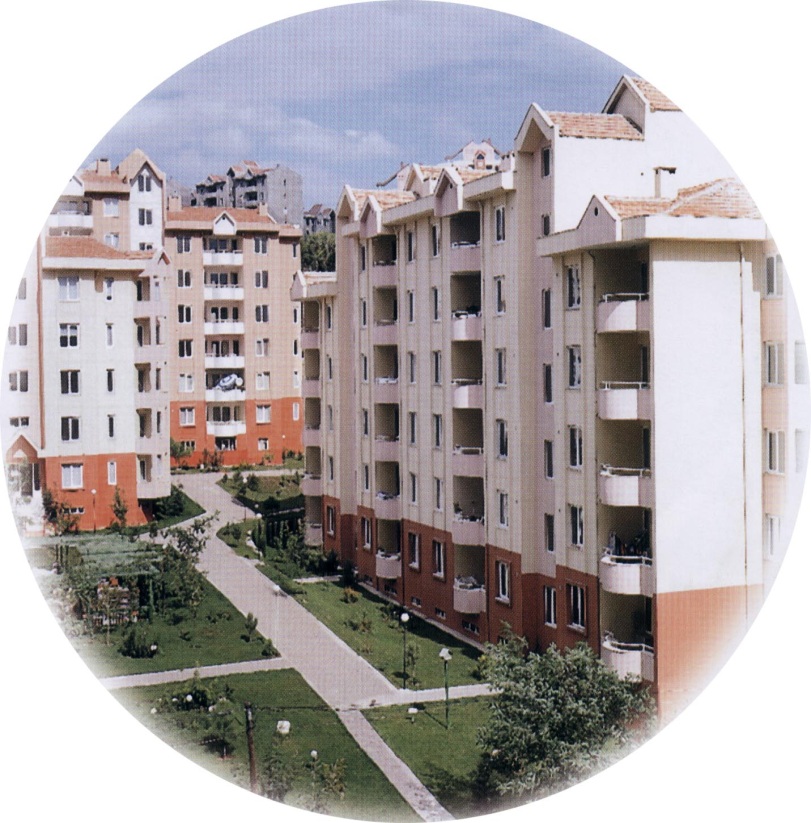 Esenkent Peyzaj Çalışmaları
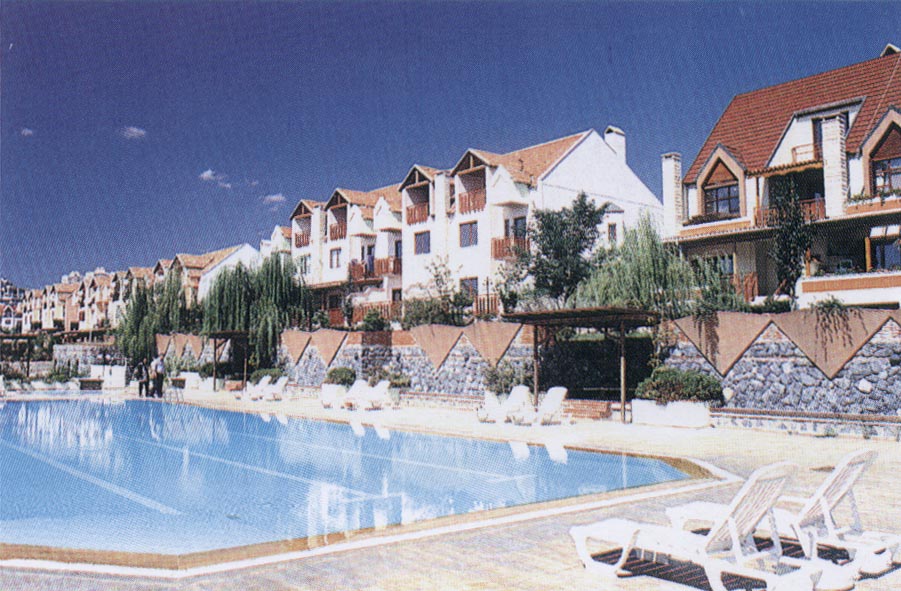 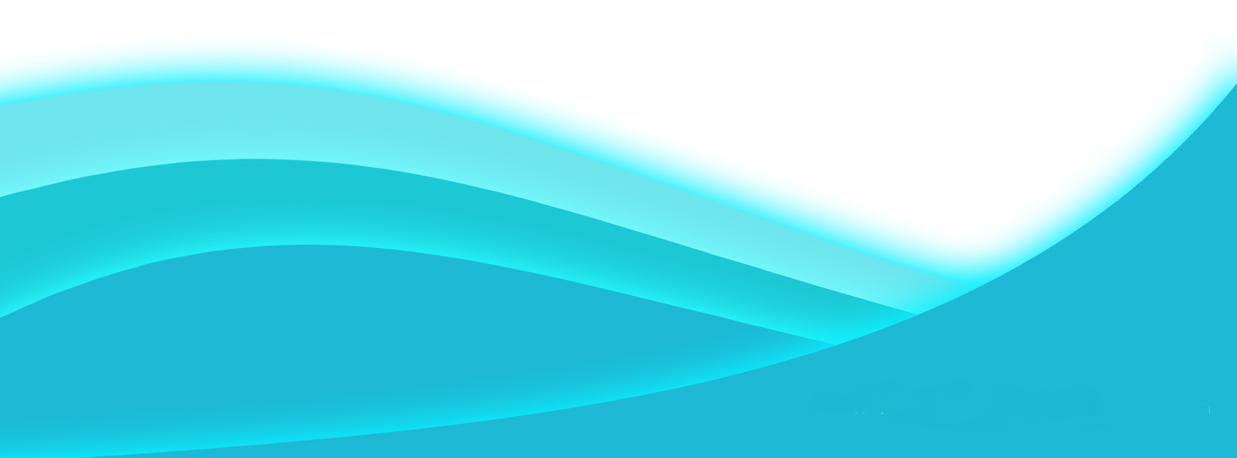 www.defnegroup.net
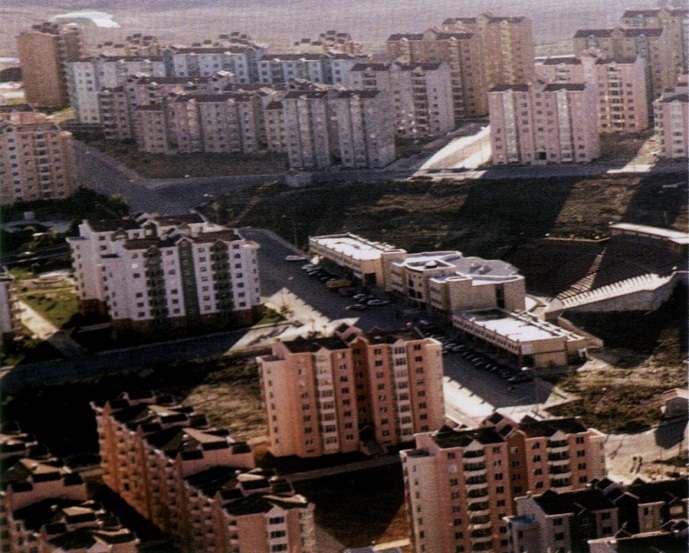 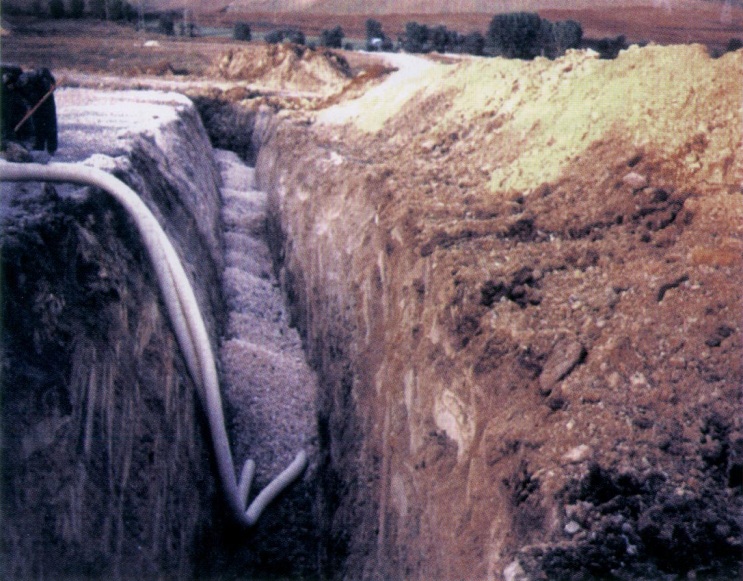 Yağmursuyu Drenaj İnşaat ve Elektrik Kablo Döşeme Çalışması
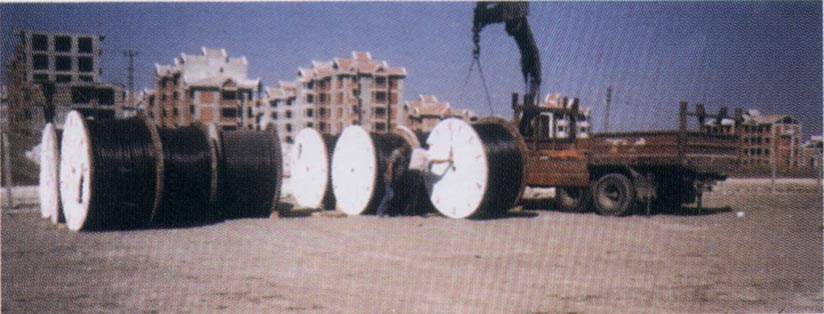 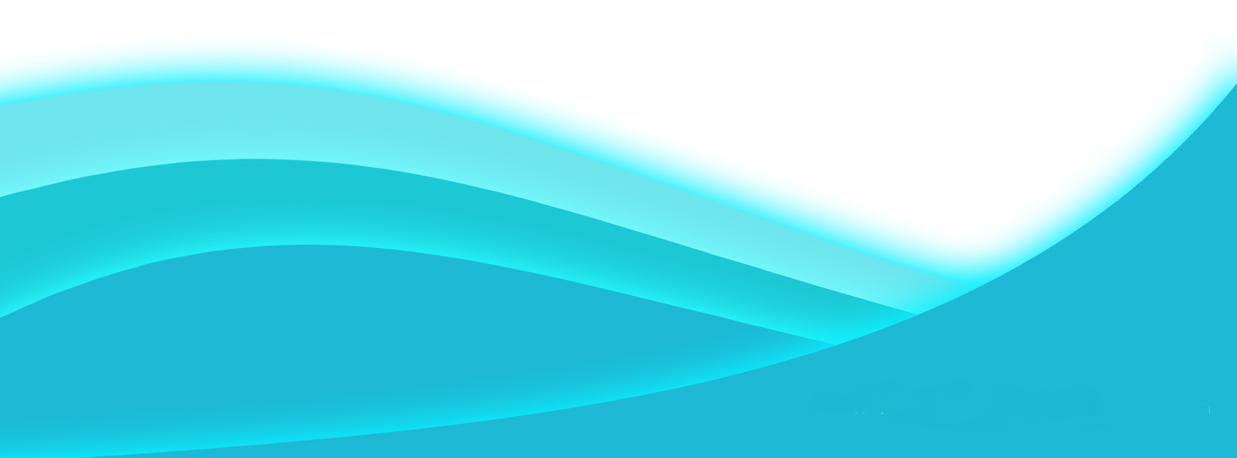 www.defnegroup.net
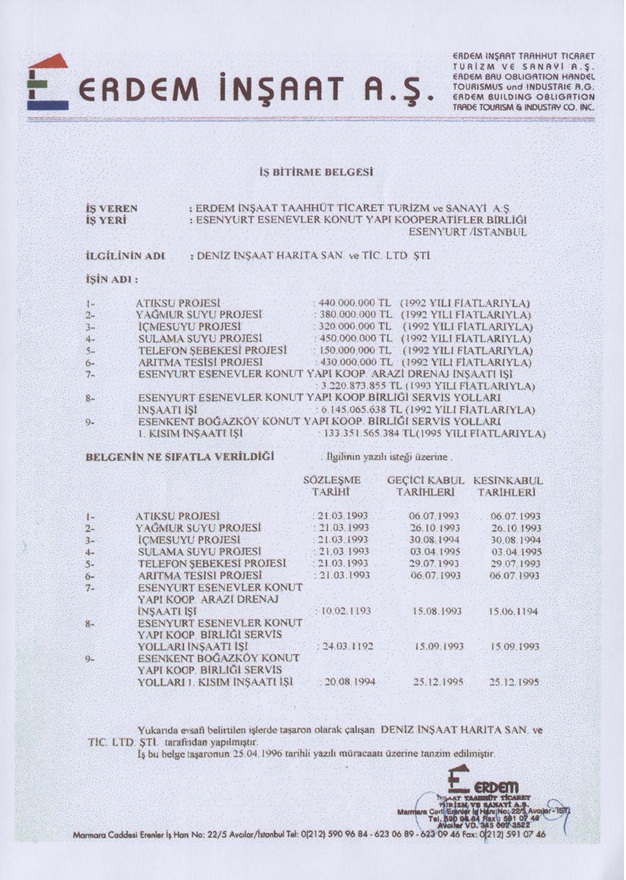 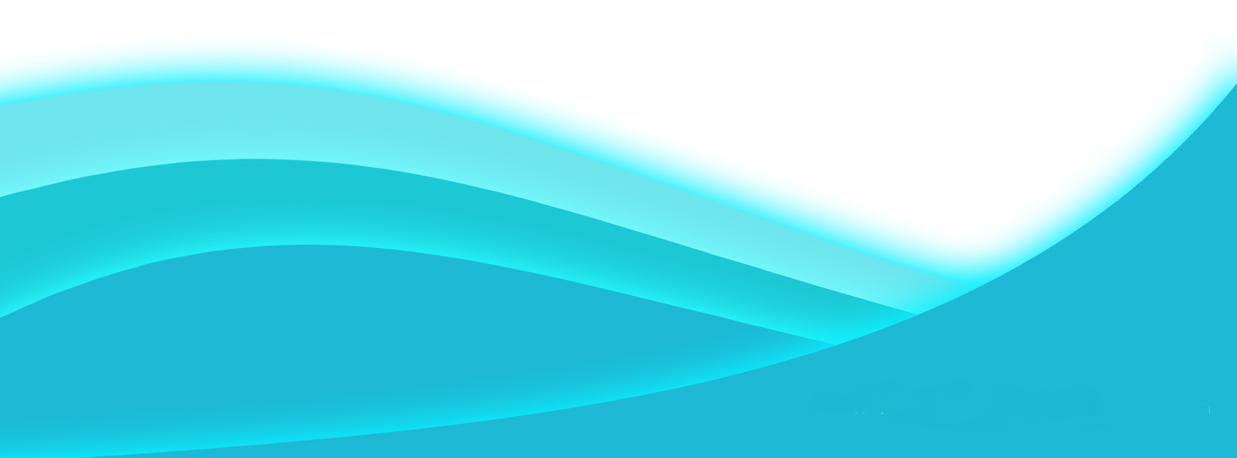 www.defnegroup.net
BAYRAMPAŞA
BAYRAMPAŞA  ATIK SU VE YAĞMUR SUYU İNŞAATI ÇALIŞMASI
BAYRAMPASA DRAIN WATER, RAIN WATER APPLICATION
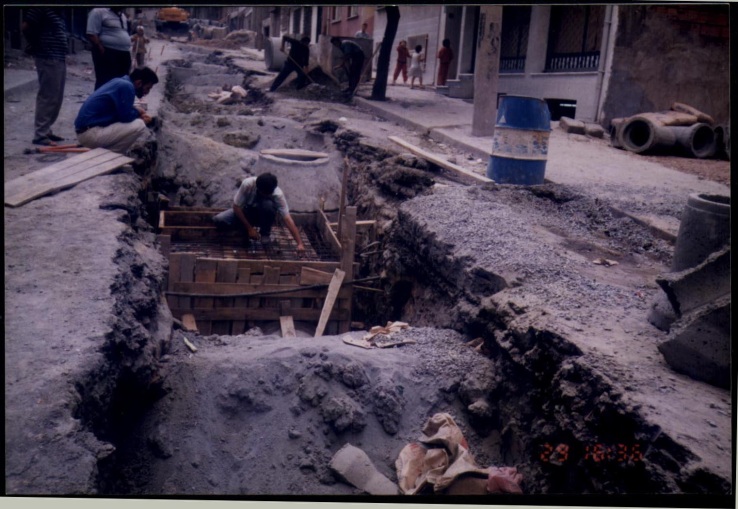 Bayrampaşa İlçesi Muratpaşa Mahallesi Atıksu ve Yağmursuyu İnşaatı  Çalışmaları
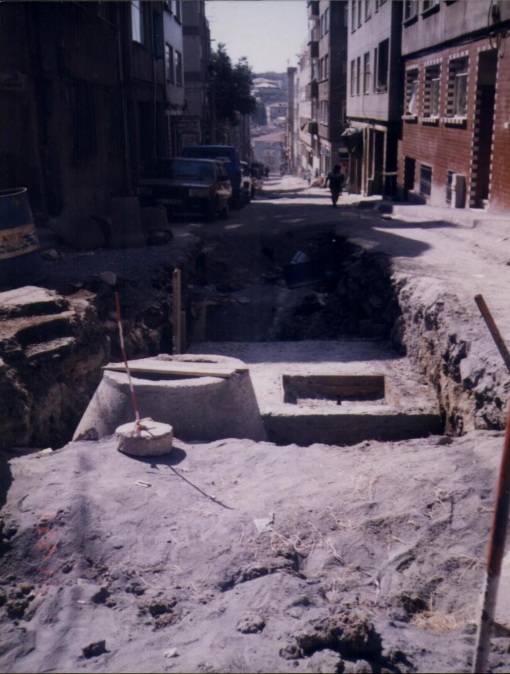 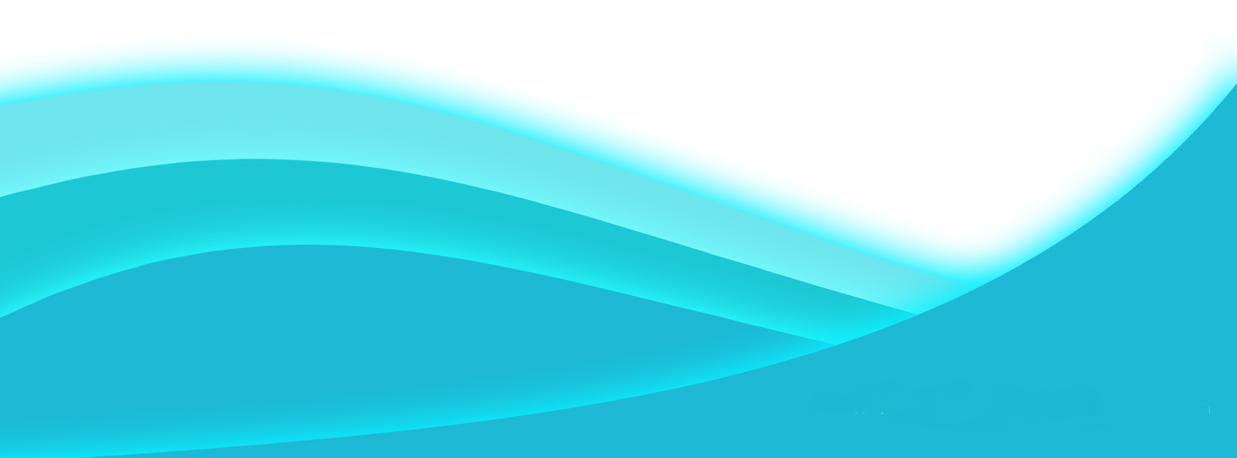 www.defnegroup.net
KARTAL
KARTAL İÇME SUYU İNŞAATI VE ÇELİK SU BORUSU DÖŞEME ÇALIŞMASI
KARTAL SWEET WATER CONSTRUCTION AND LAYING OUT STEEL WATER PIPE APPLICATION
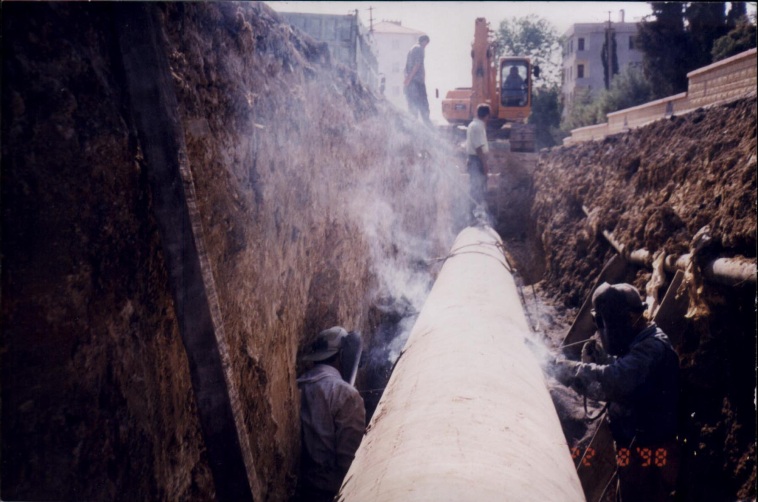 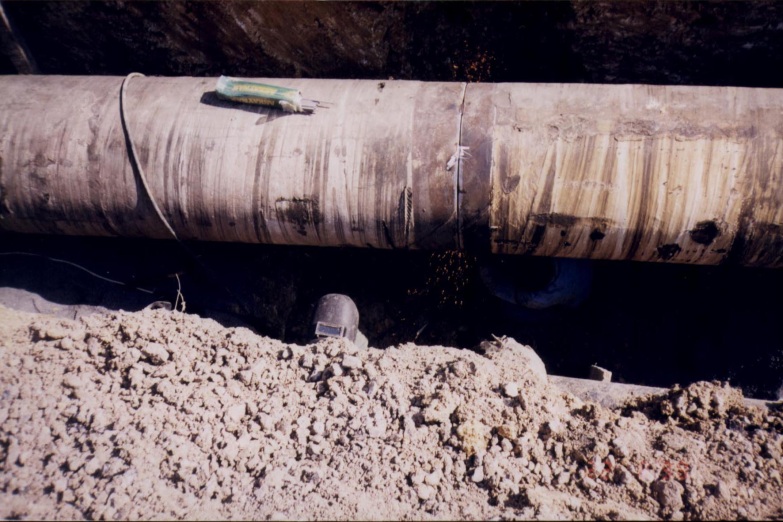 KARTAL   
     İçmesuyu İnşaatı Çelik Su Boruları Döşenmesi ve Kaynak İşleri  Çalışmaları
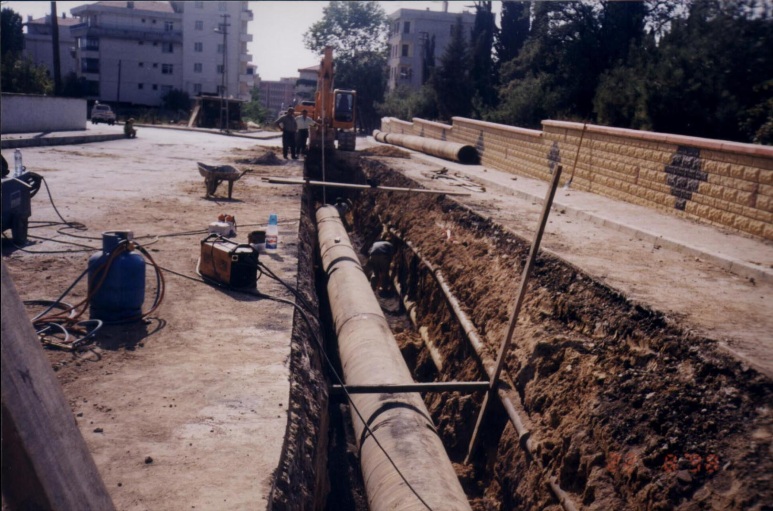 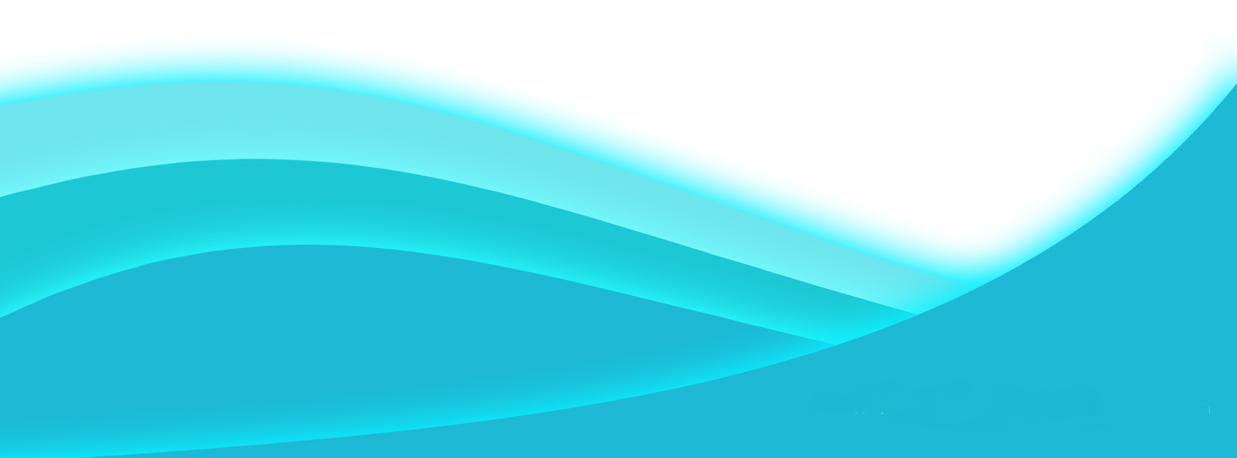 www.defnegroup.net
TEKİRDAĞ
HAYRABOLU YAĞMUR SUYU VE KANAL İNŞAAT ÇALIŞMASIHAYRABOLU RAIN WATER AND CANAL CONSTRUCTION APPLICATION
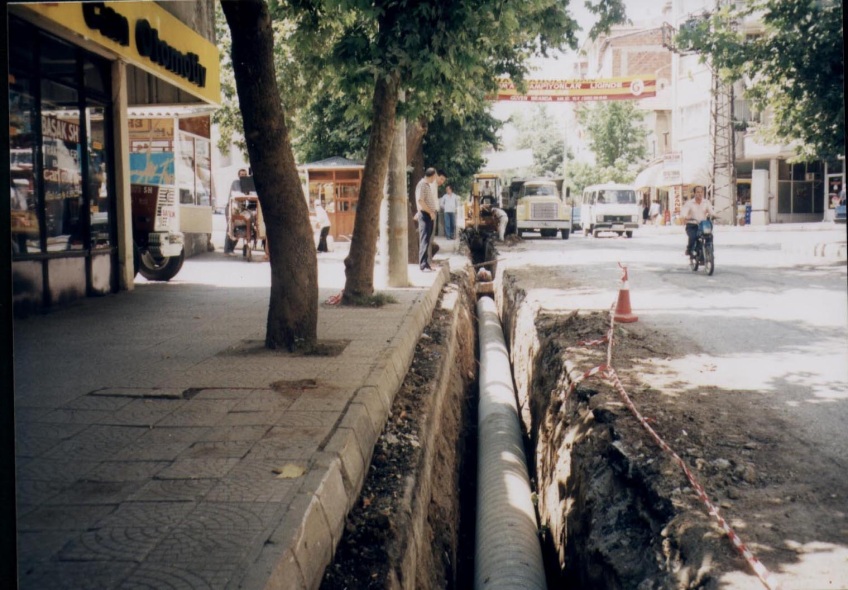 Hayrabolu Belediyesi (TEKİRDAĞ) Yağmursuyu Izgara İnşaatı  Çalışması (Alpullu Caddesinden görünüm)
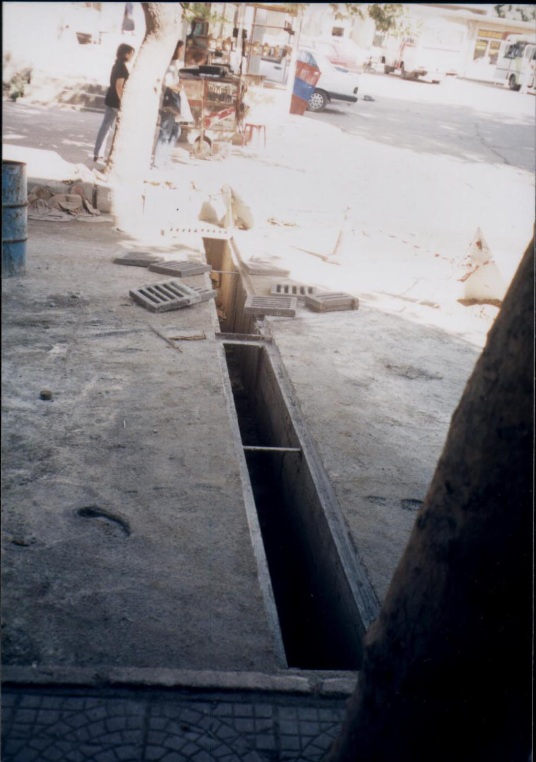 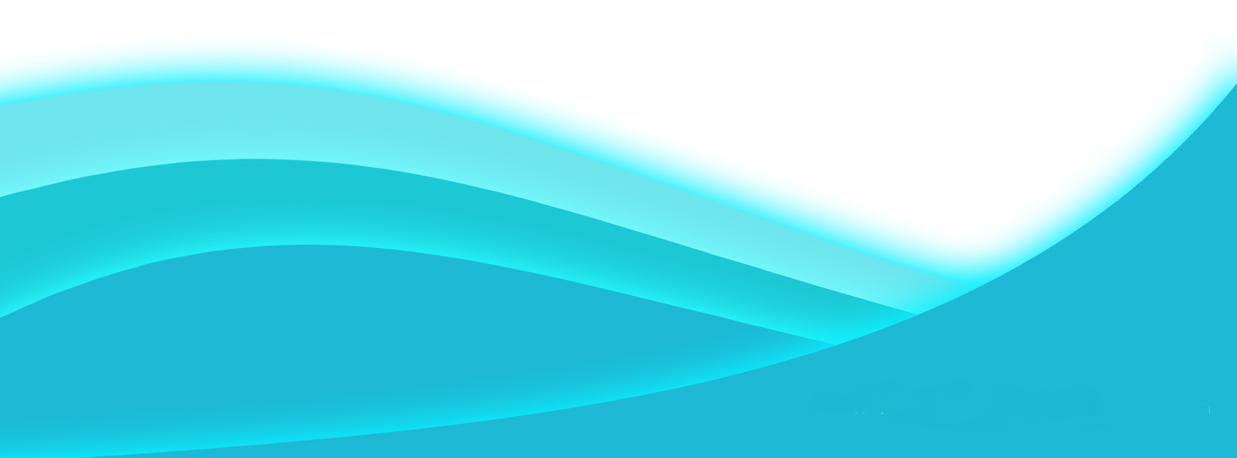 www.defnegroup.net
SUUDİ ARABİSTAN
STC,MOBILY VE ZAIN OPERATORLERİNİN ISTASYON KURULUM ÇALIŞMASI
STC,MOBILY AND ZAIN OPERATORS STATION ASSEMBLY APPLICATION
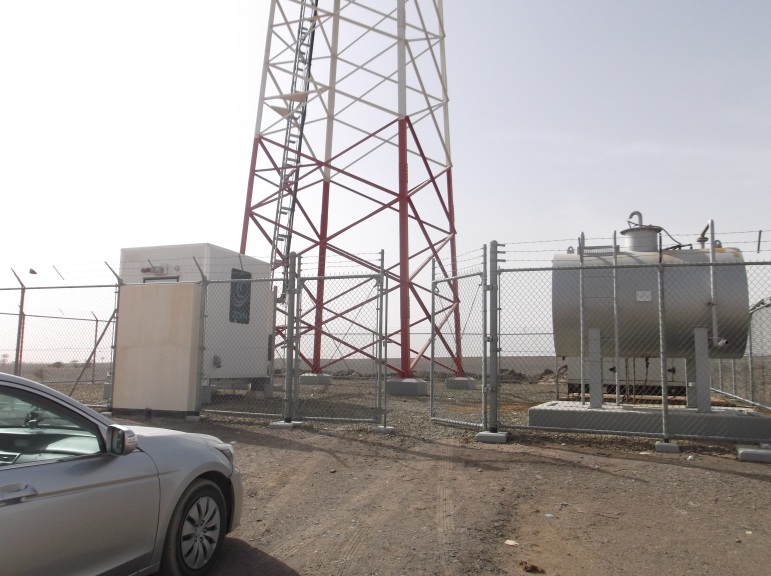 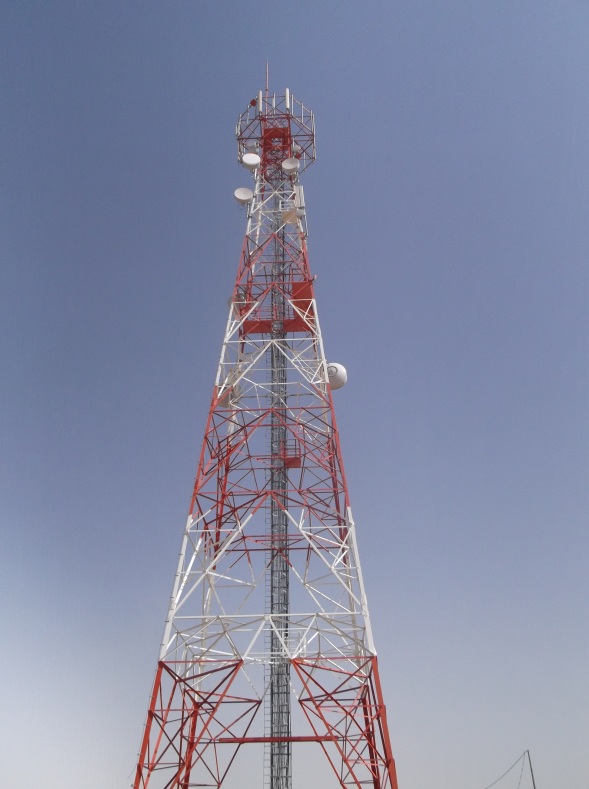 STC TRANSMISYON VE NODE-B ÇALIŞMALARI
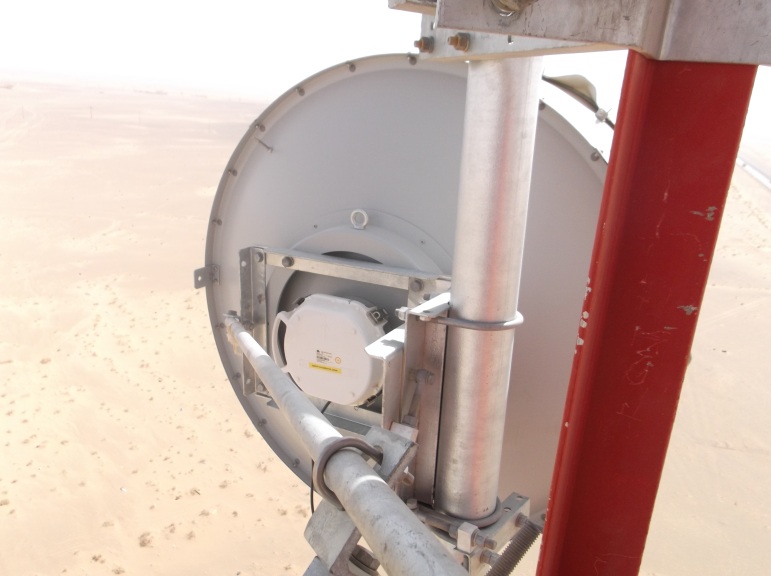 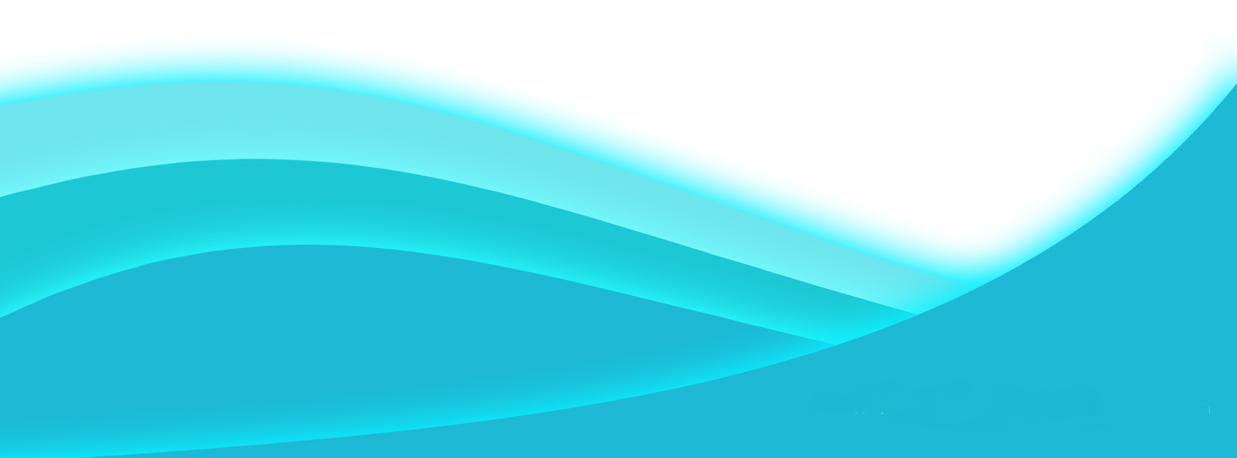 www.defnegroup.net
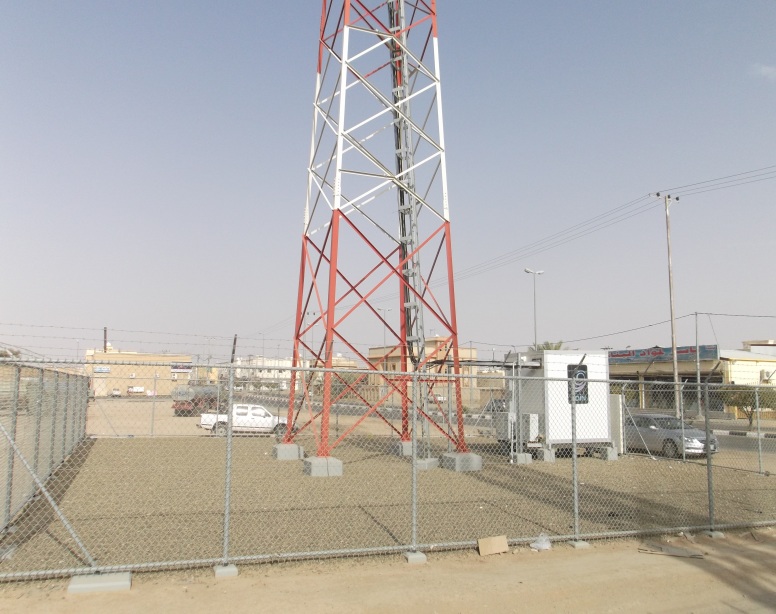 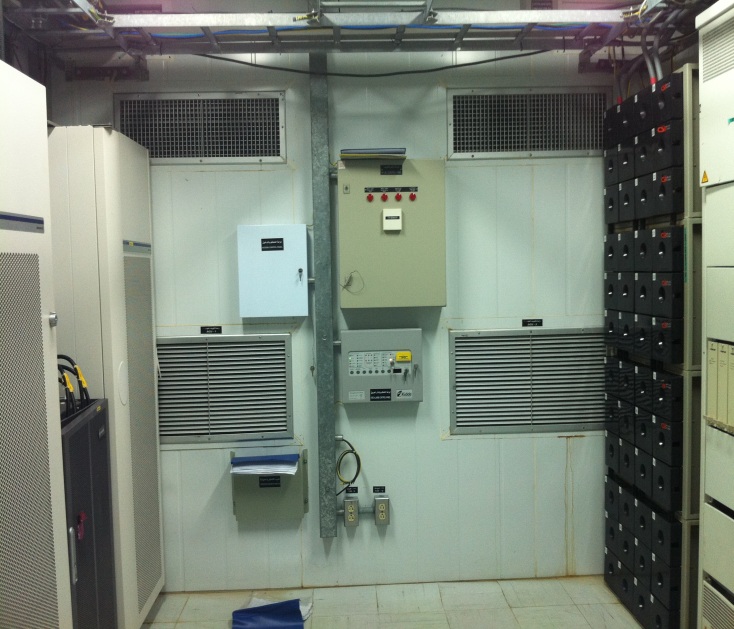 ZAIN TRANSMISYON ÇALIŞMALARI
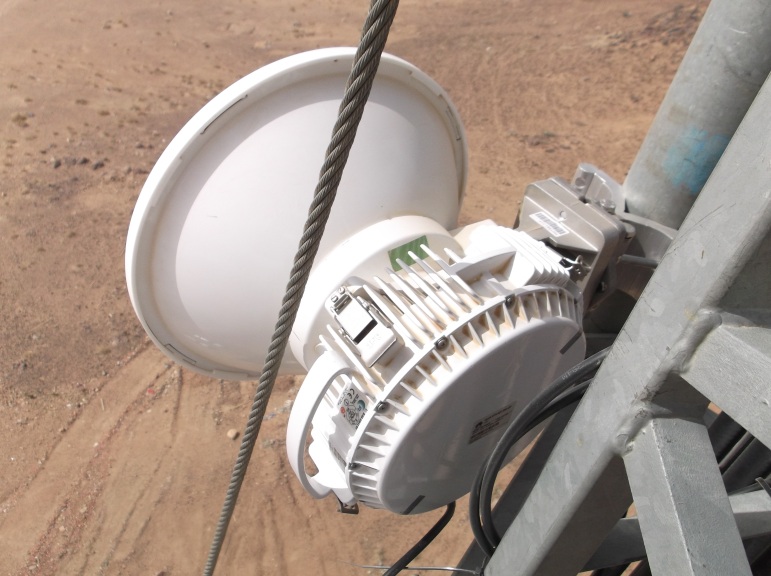 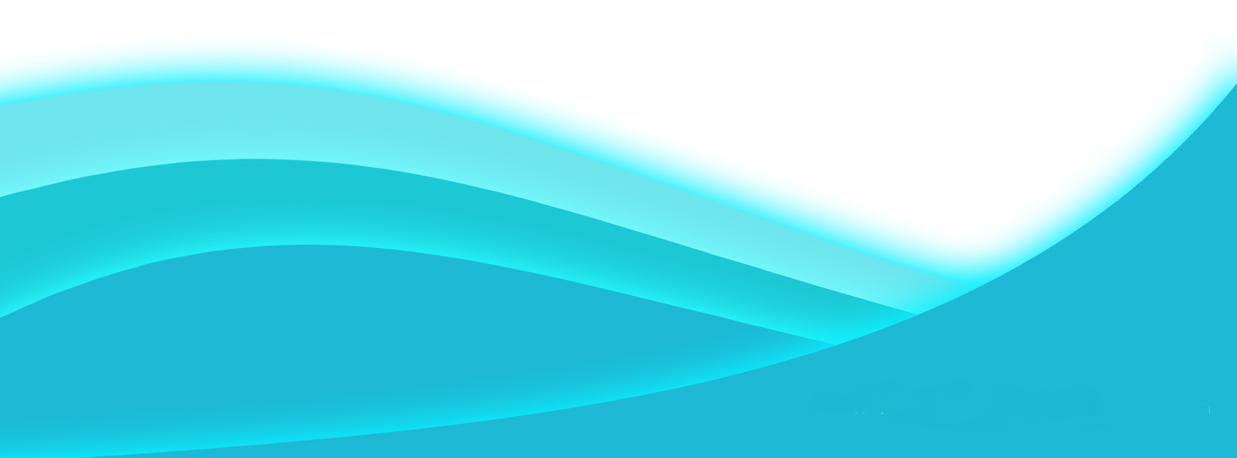 www.defnegroup.net
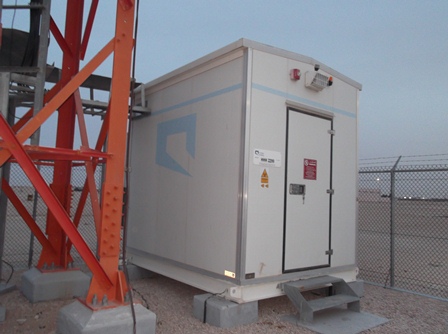 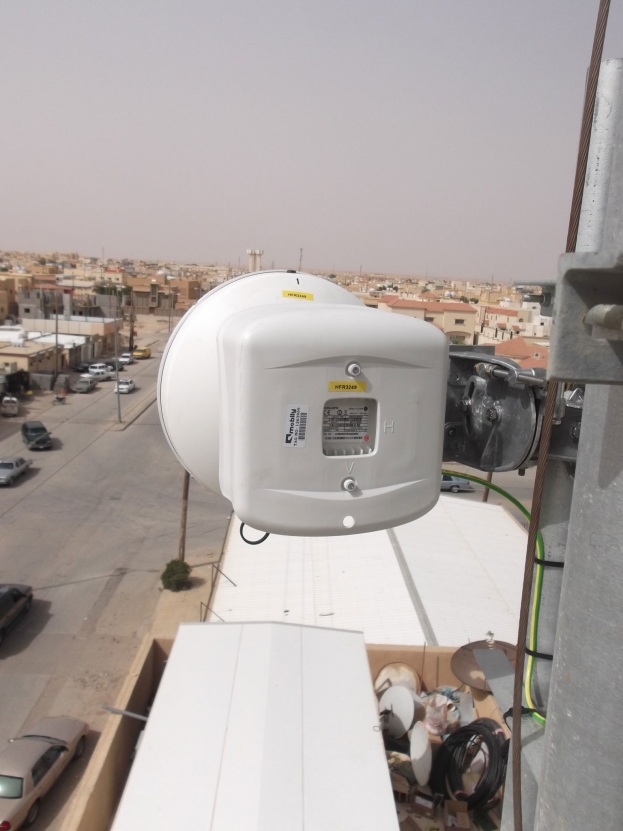 MOBILY TRANSMISYON VE NODE-B ÇALIŞMALARI
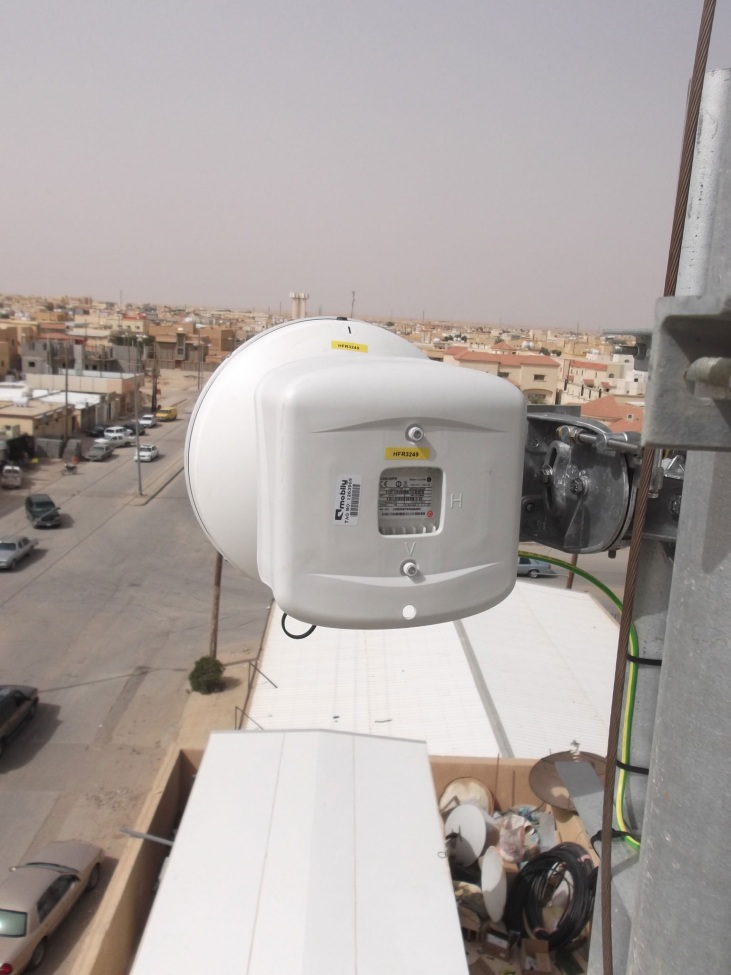 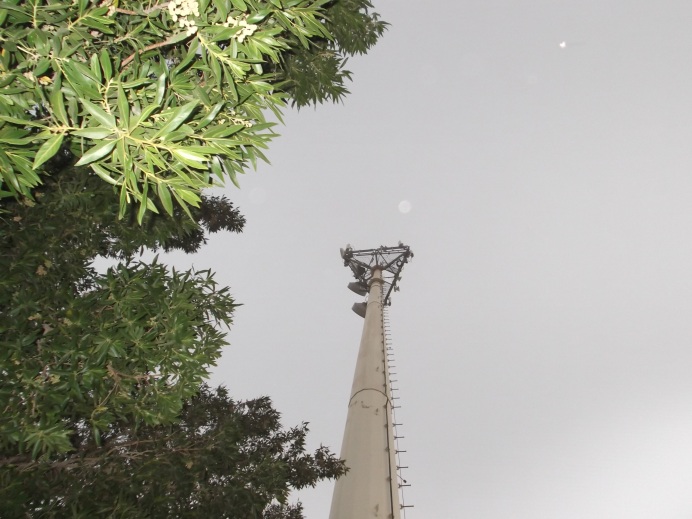 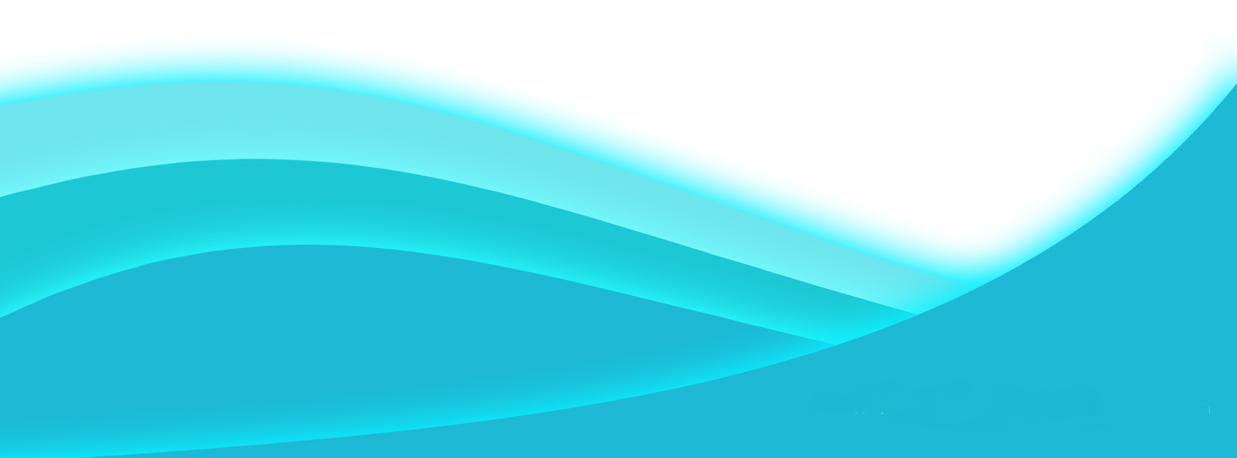 www.defnegroup.net
TURK TELEKOM
ISTANBUL ANADOLU YAKASI TELEKOMUNİKASYON YERALTI VE ŞEBEKE İŞLEMİ
ISTANBUL ANATOLIAN SIDE TELECOMMUNICATIONAND INFRASTRUCTURE APPLICATION
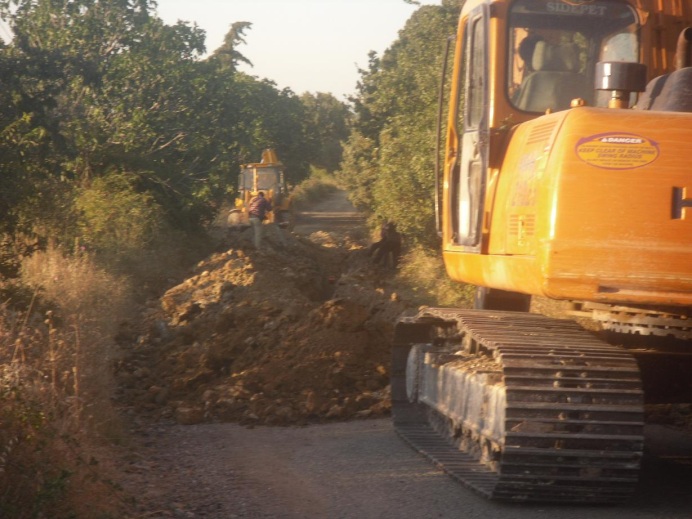 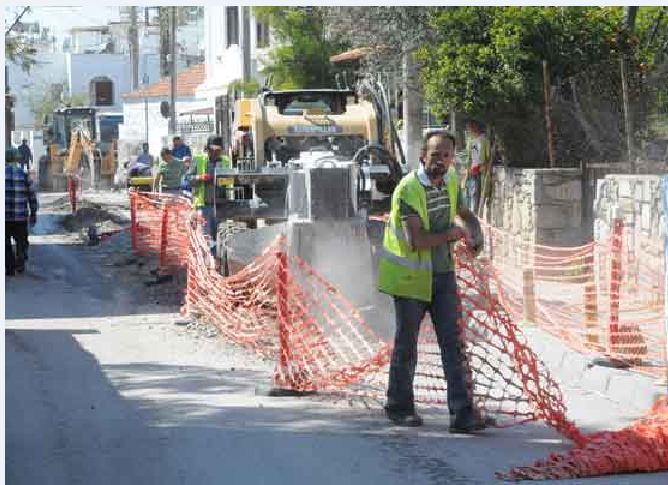 TURKTELEKOM ALTYAPI ÇALIŞMALARI
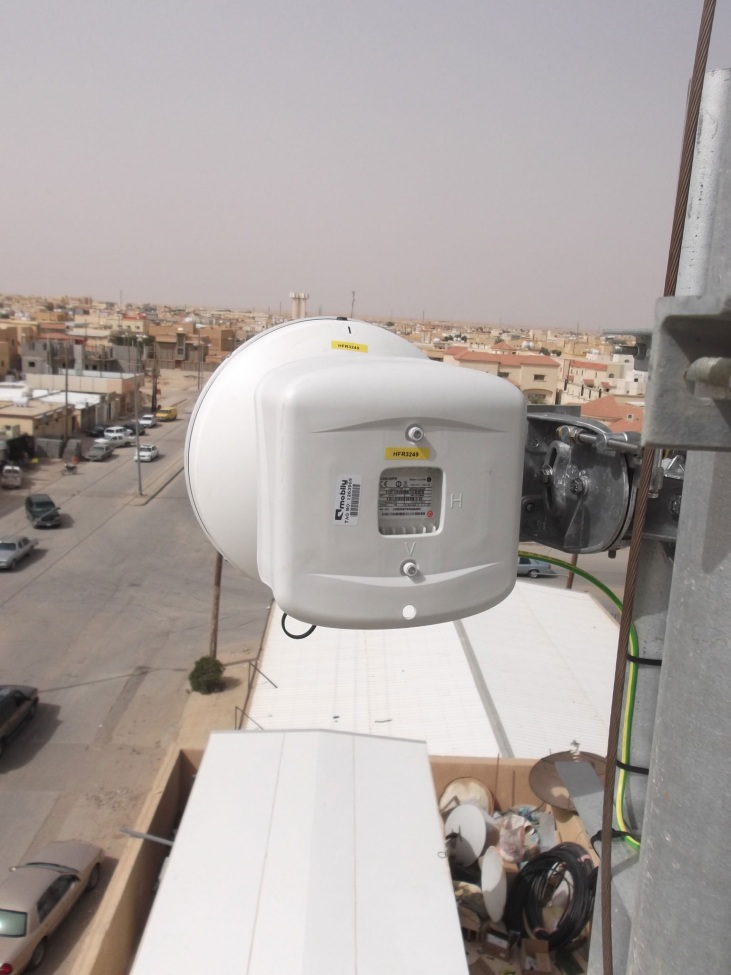 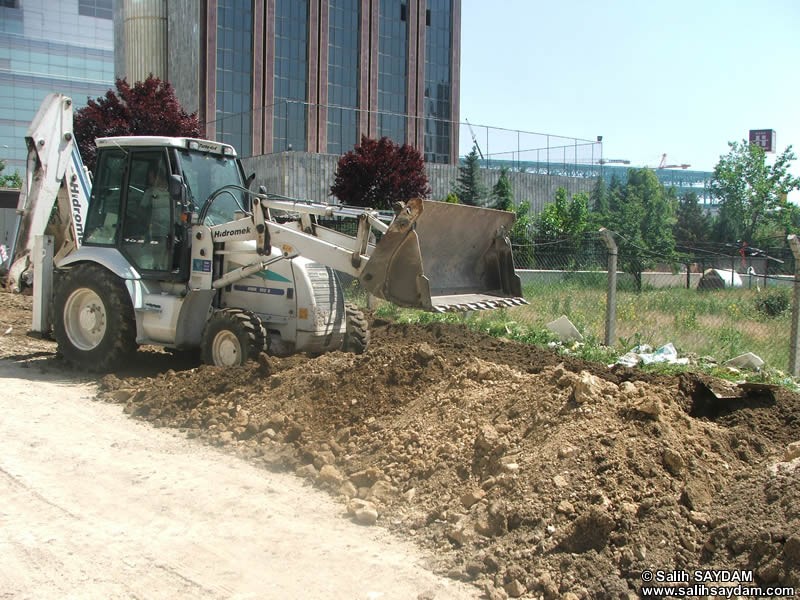 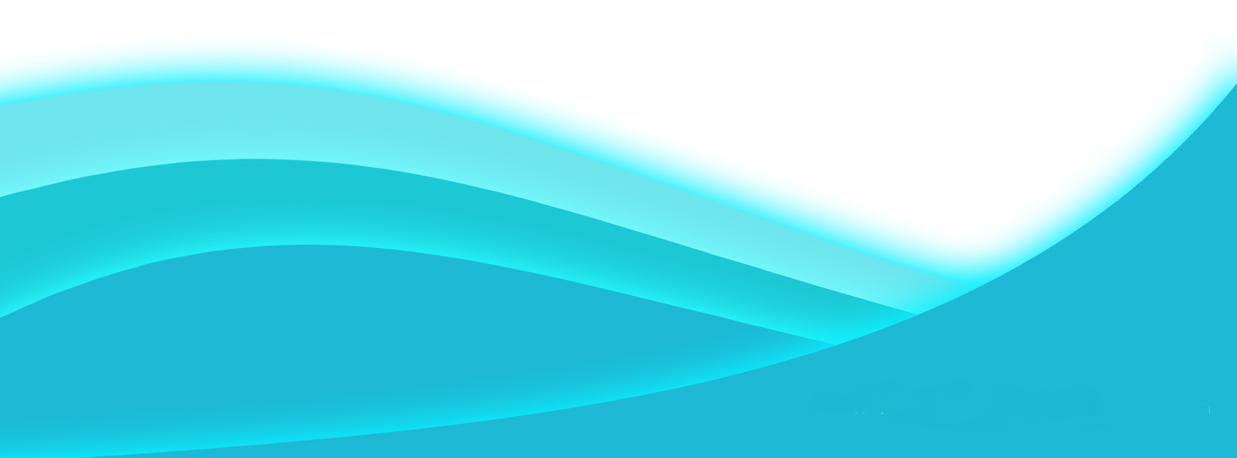 www.defnegroup.net
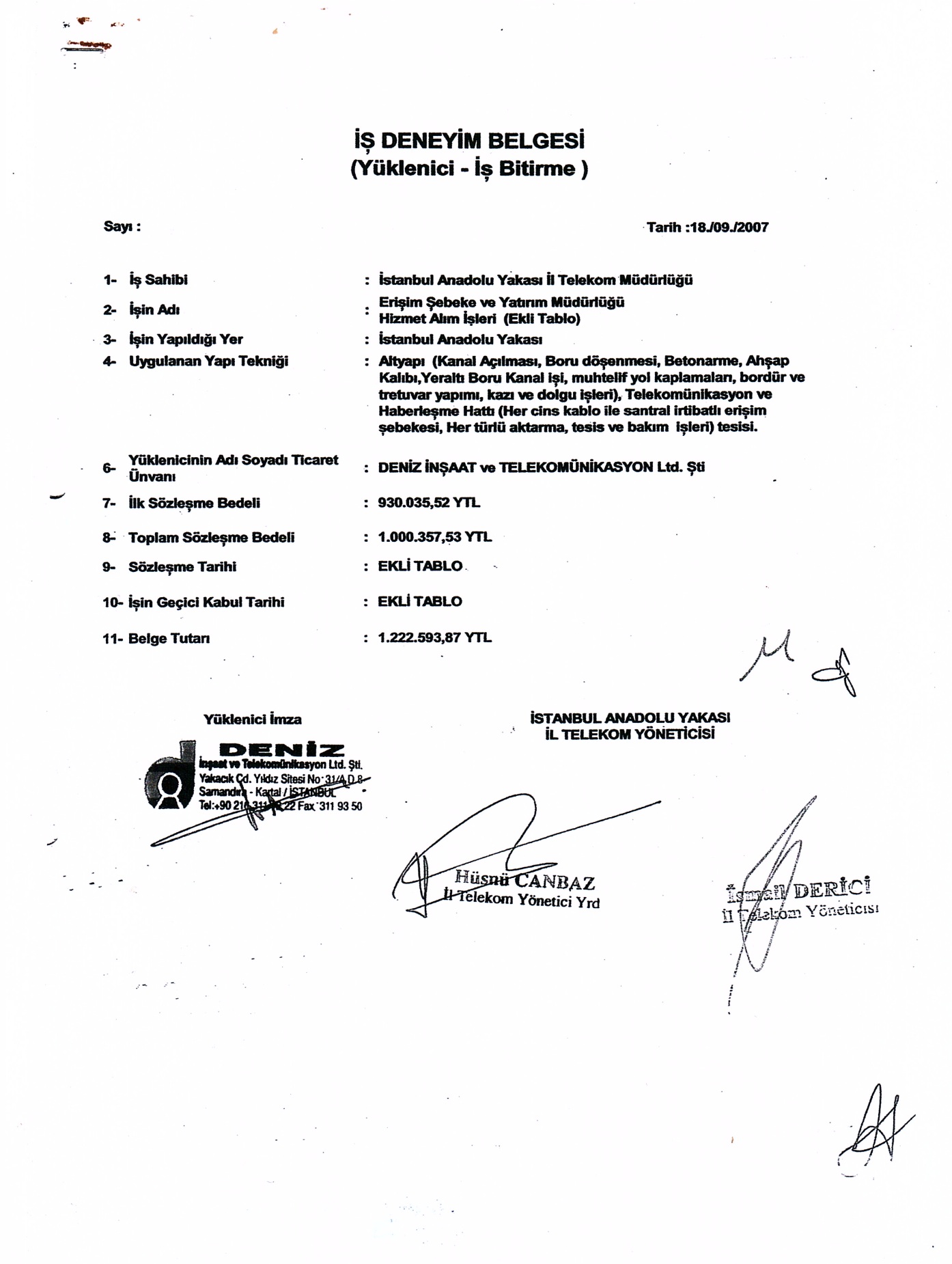 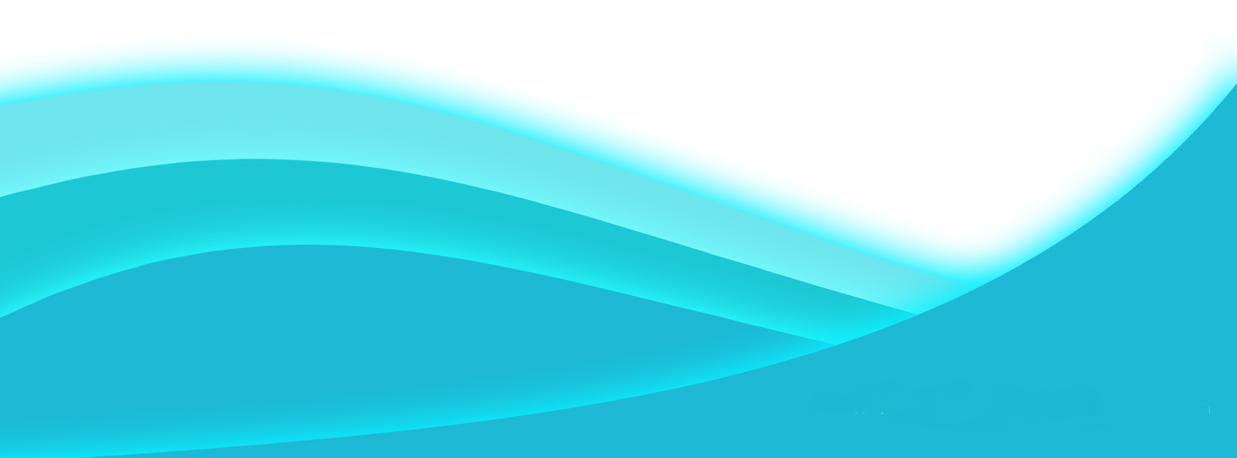 www.defnegroup.net
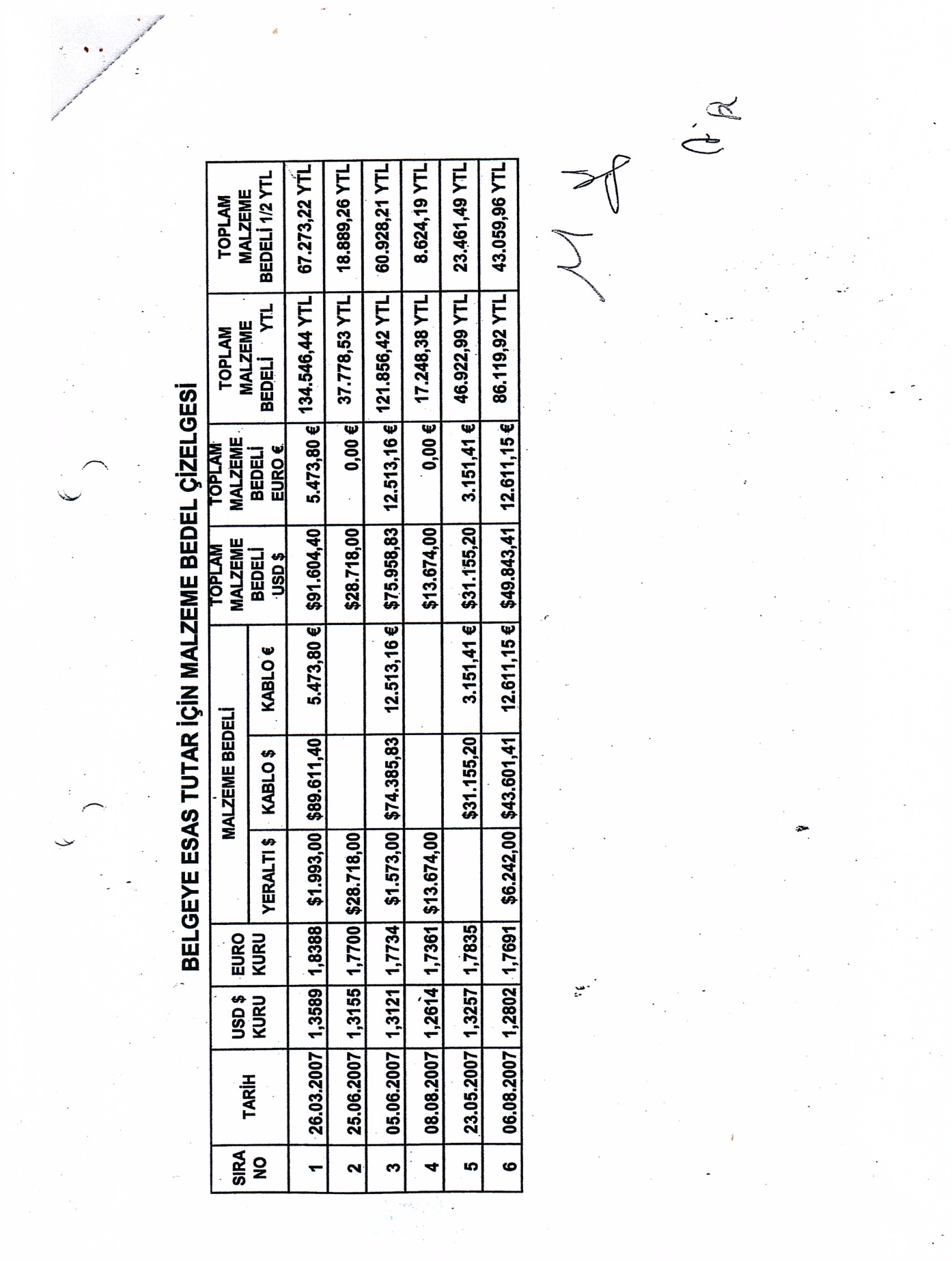 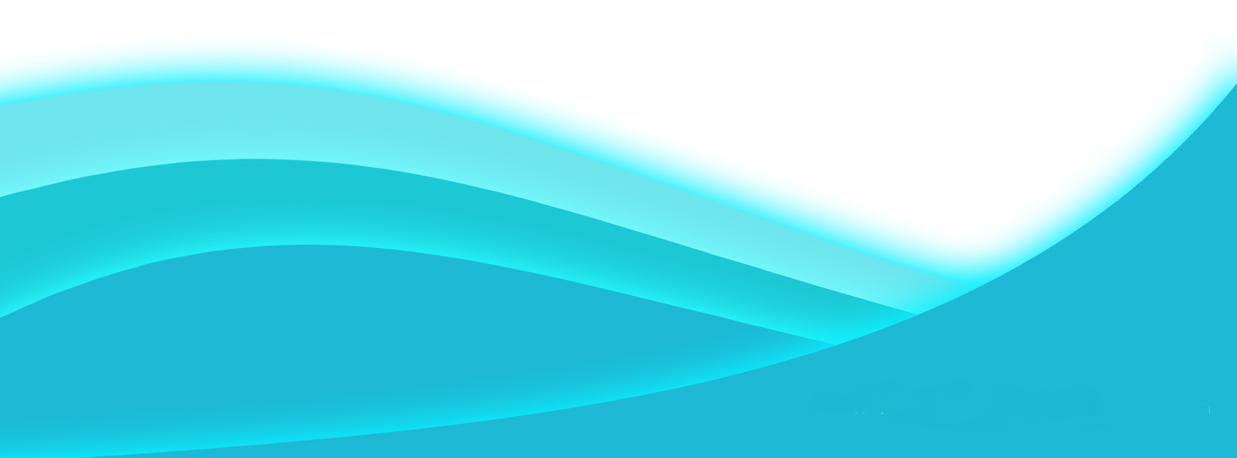 www.defnegroup.net
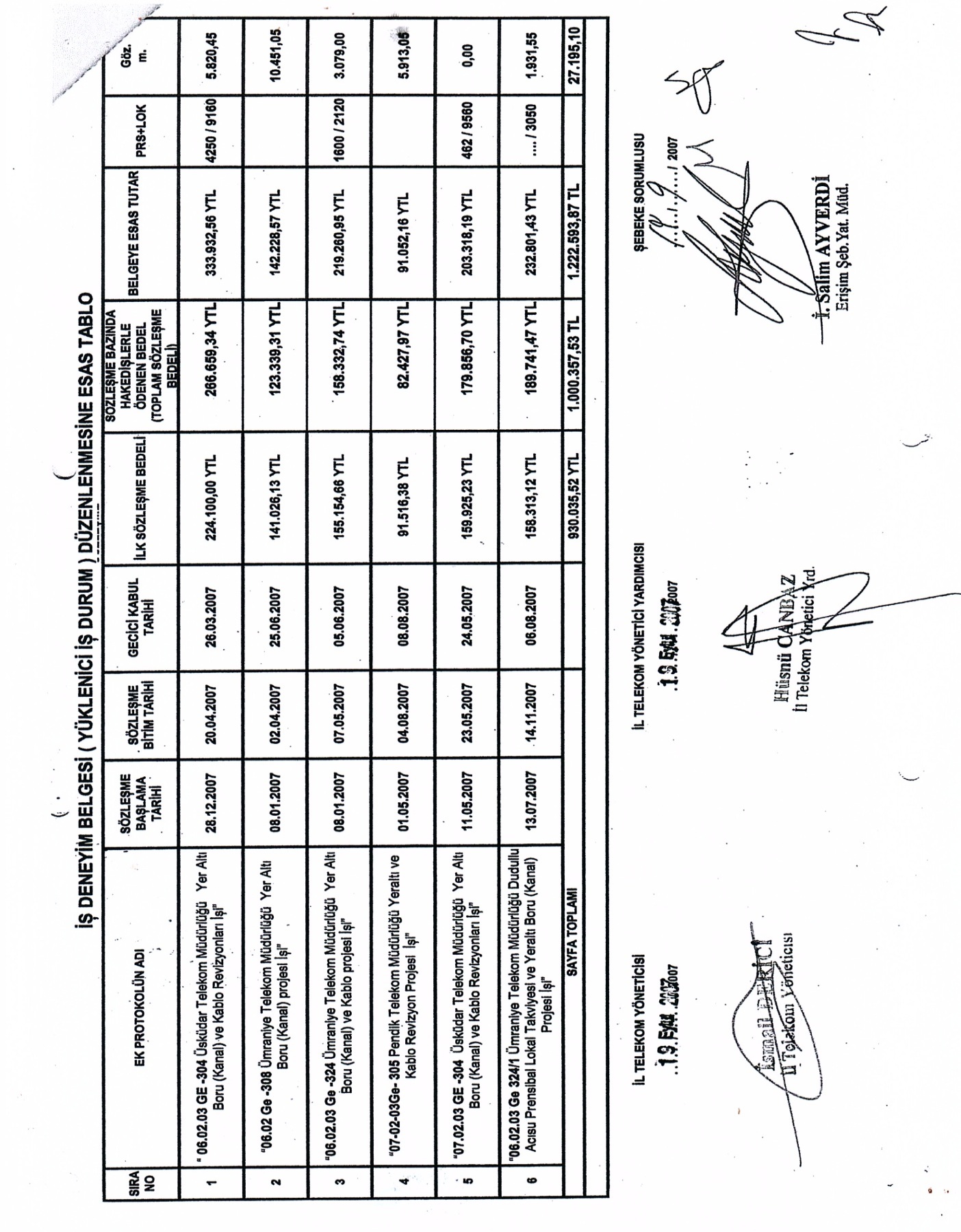 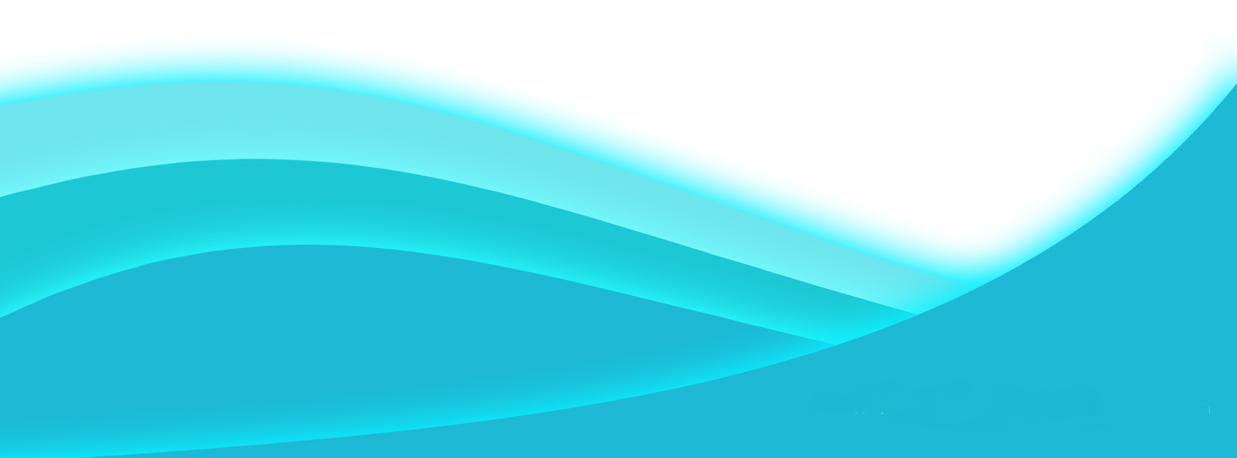 www.defnegroup.net
TELLCOM - SUPERONLINE
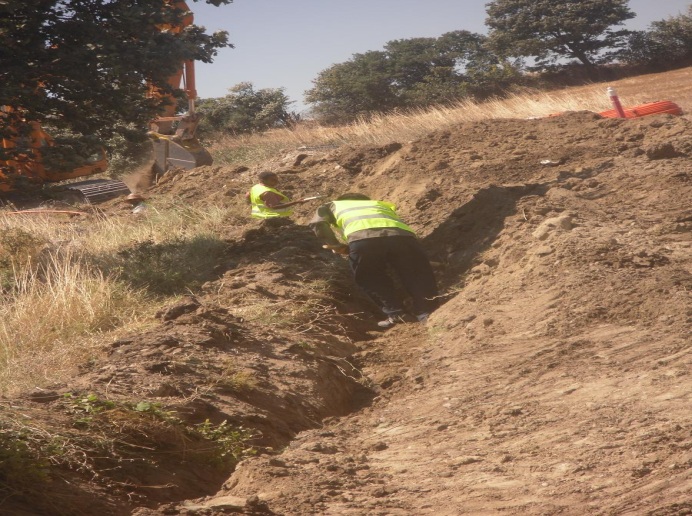 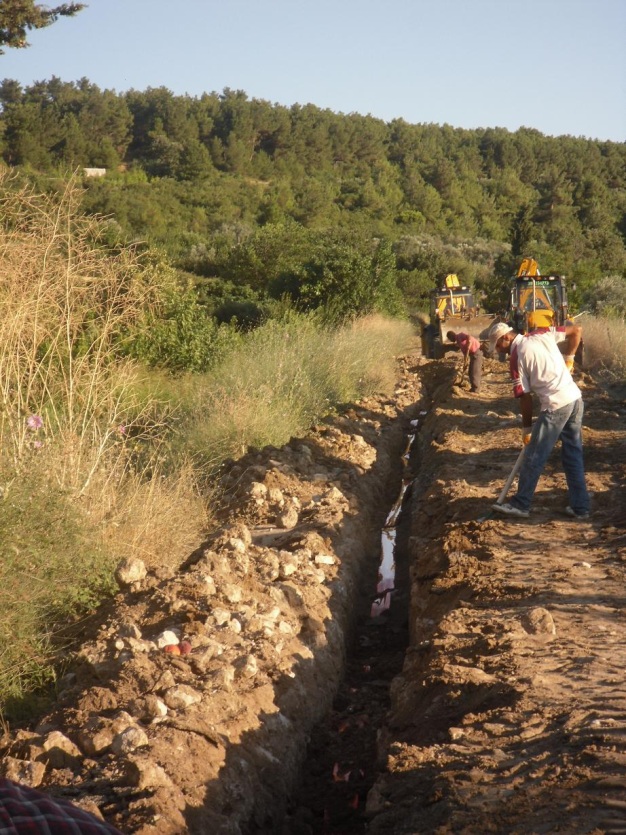 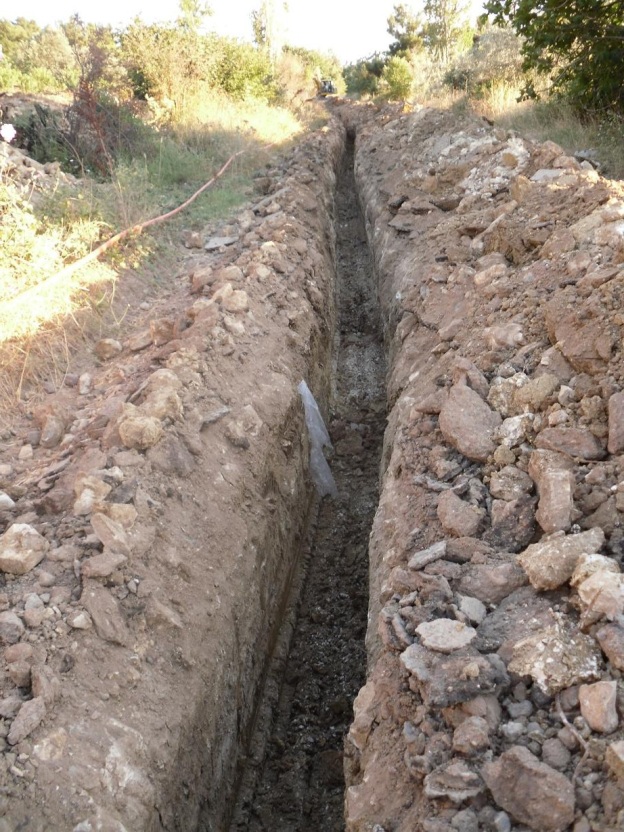 SUPERONLINE FIBER-OPTIK KABLO DÖŞEME ÇALIŞMASI
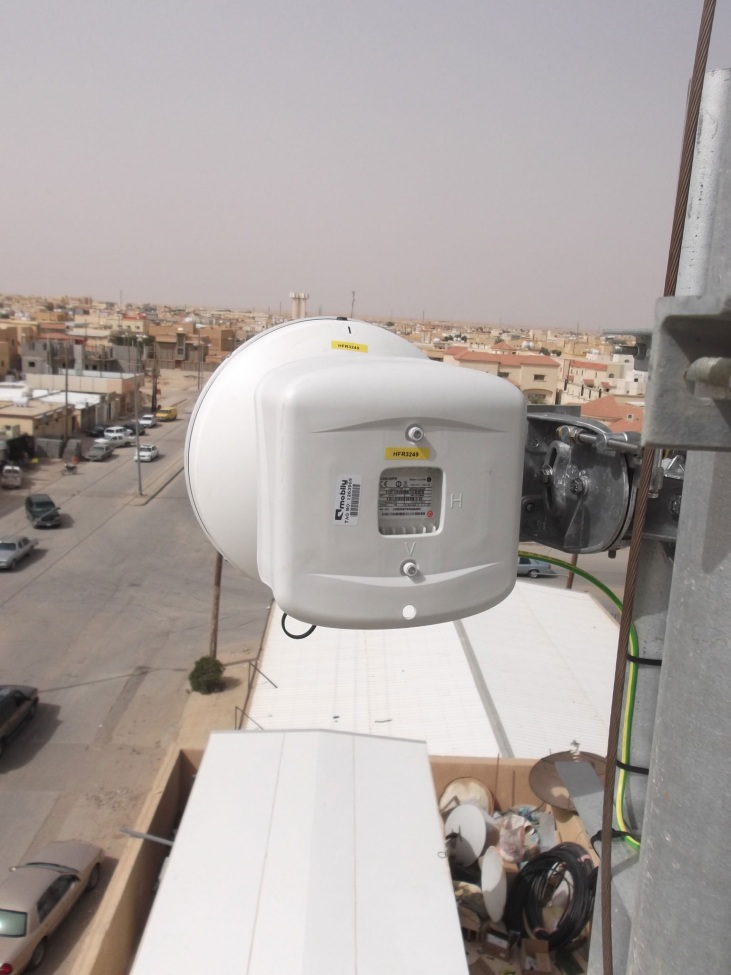 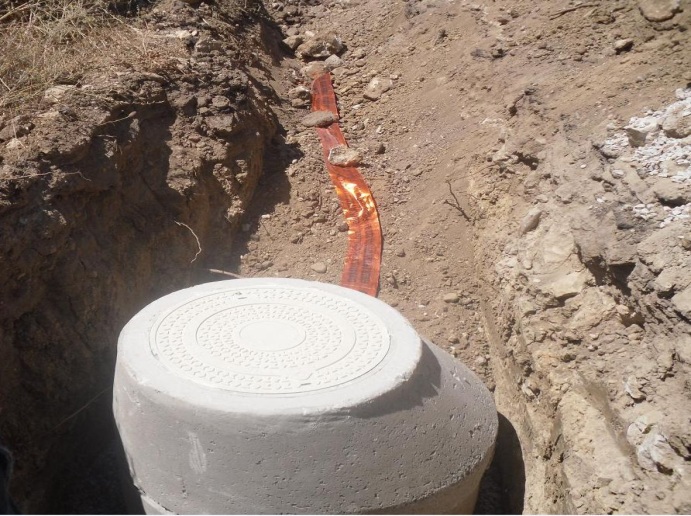 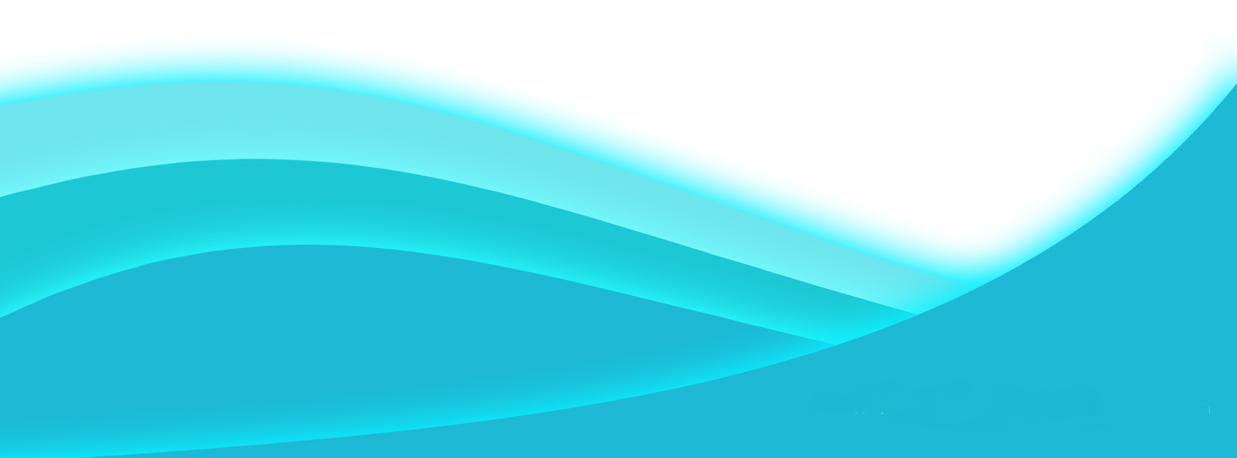 www.defnegroup.net
DENİZDEFNE ALTYAPI PROGRAMI
DENİZDEFNE ALTYAPI PROGRAMI
DENIZDEFNE INFRASTRUCTURE SOFTWARE
Bilgi teknoloji çağının yaşandığı bu yüzyılda ulaşım, iletişim ve dolayısıyla telekomünikasyonun önemi ve kullanımı arttığından yapılan tüm çalışmaları- imalatları sayısal ortama indirgemek bir ihtiyaç halini almıştır. Amacımız; altyapı sistemlerinde  sayısal ve sözel bilgilerinin ilişkilendirilmesi; mülkiyet durumlarının  belirlenmesi, GIS (Coğrafi Bilgi Sistemi ) ile ilişkilendirilmiş veri tabanları ve uygulama yazılımları ile veri toplama, analiz, bilgi sunma ve raporlama, sistemin sürekli güncellenen bir projeye dönüşmesi, ve temel olarak karar ve denetim mekanizmalarının daha hızlı ve daha doğru işlemesi için, veri toplama, bilgi sunma ve hizmet üretmede tam koordinasyonun sağlanmasıdır.

Transportation, communication  therefore importance  and useage of telecommunication are increasing expeditiously thats why all of the applications need to transfer soft stages.
Our aim; to associate numerical informations with verbal informations at infrastructure systems , to determine ownership conditions, to combine information, to analyze, to present informations, to prepare reports, to prepare continious updatable system, with datebase which was associated with GIS(geographical information systems) and application softwares .And  basicly to execute determination and inspection mechanism properly , to combine informations, to present informations, to prepare  good service , denizdefne infrastructure software provides excellent coordination.
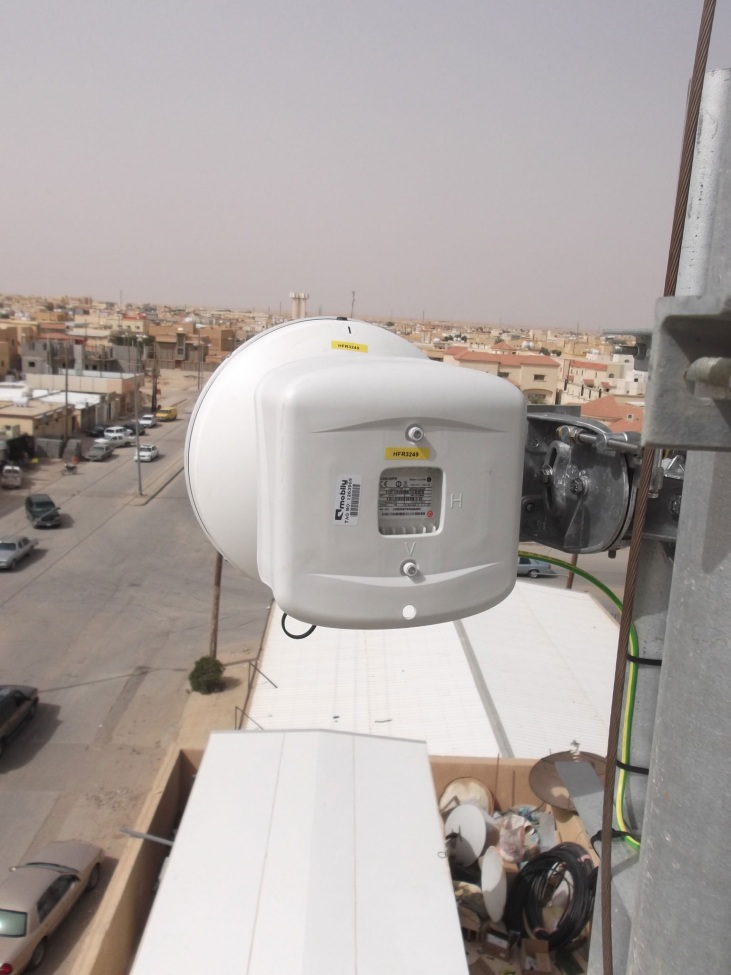 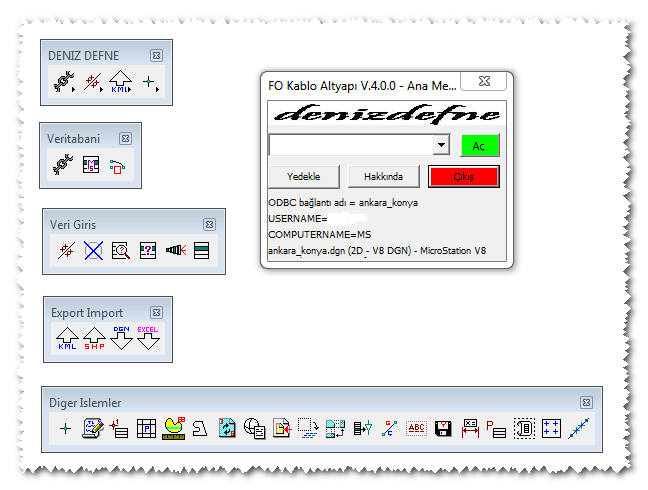 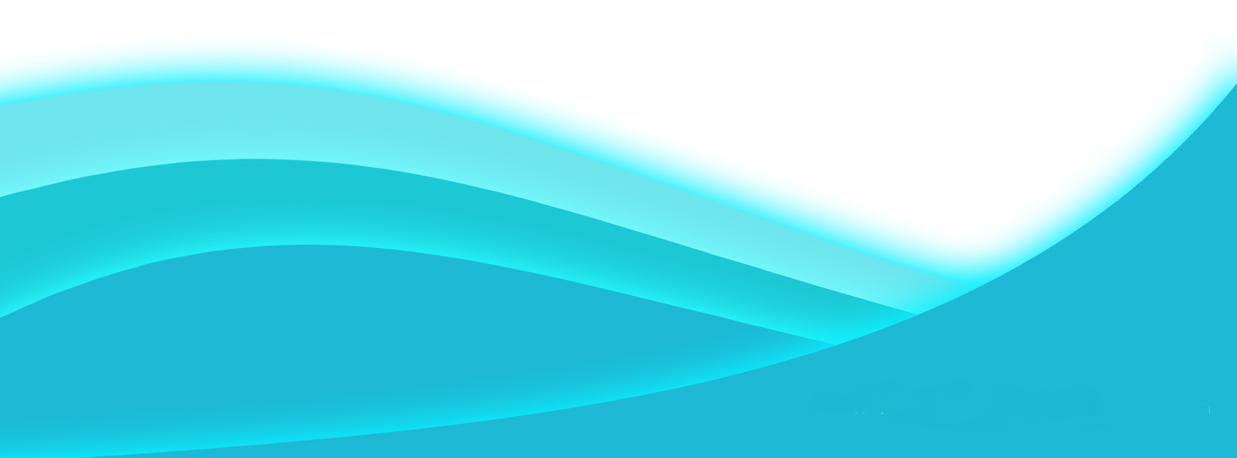 www.defnegroup.net
DENİZDEFNE ALTYAPI PROGRAMI
DENİZDEFNE ALTYAPI PROGRAMI
DENIZDEFNE INFRASTRUCTURE SOFTWARE
Her türlü altyapı işi için,
Microstation programının gelişmiş özelliklerini kullanarak,
Nesnelere istenilen her türlü bilginin 
Eklenmesi,
Sorgulanması,
Raporlanması, 
Google Earth programına aktarılması,
 ve daha pek çok işlemin kolaylıkla yapılabilmesi için Deniz Defne Altyapı Programı kullanıma sunulmuştur.




Available for every infrastructure projects
Using Microstation software advanced specifications,
Software can apply below operation to objects
          adding information
          querying information
          preparing reports
          convecting to Google Earth software
In additon above operation to many  application can be done very easy with Deniz Defne Infrastructure Software
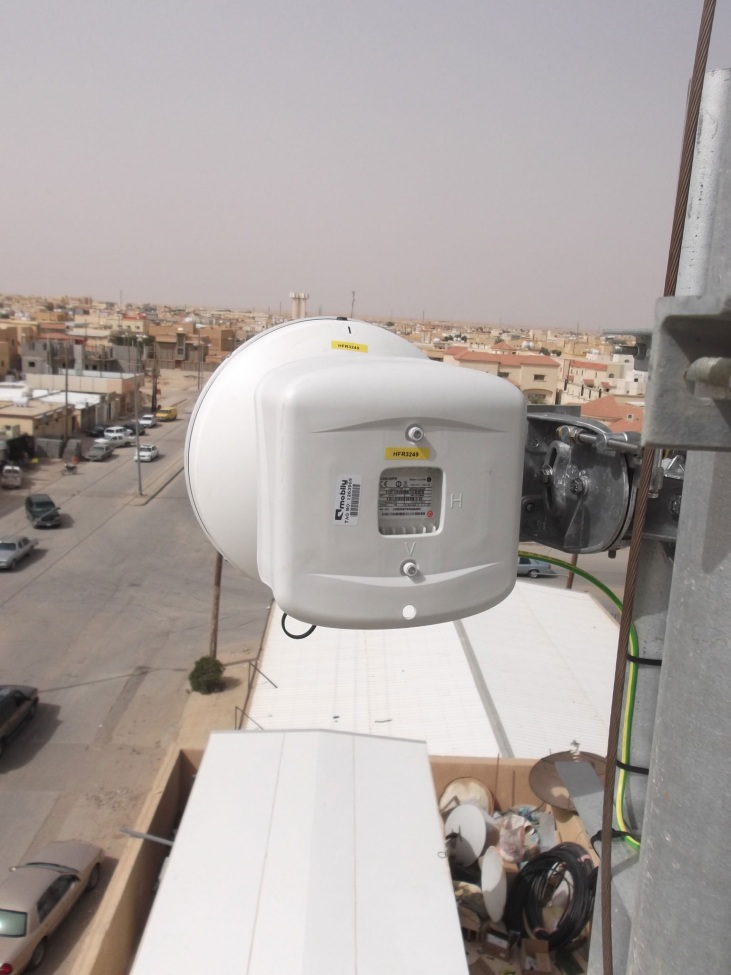 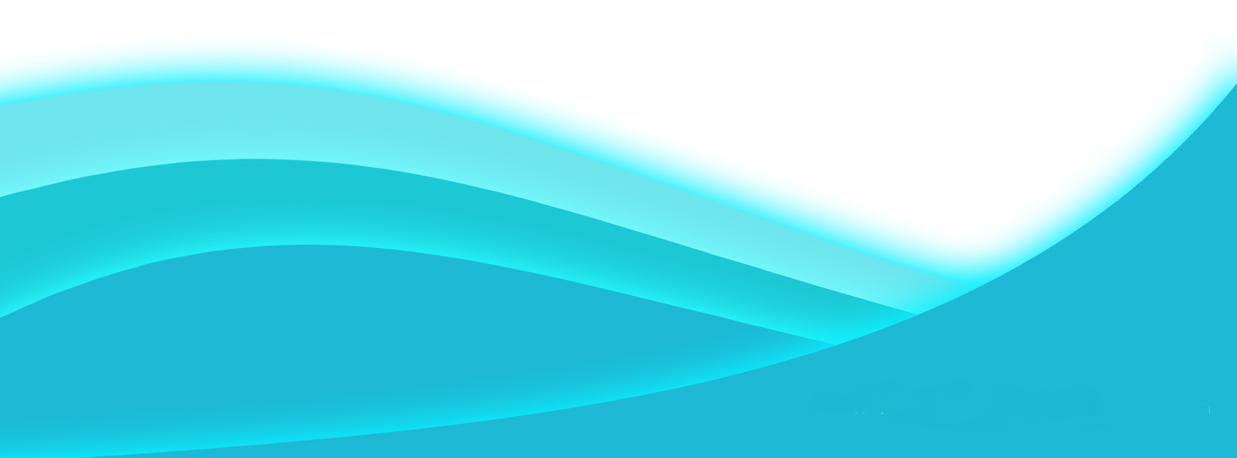 www.defnegroup.net
Kurulum gerektirmeyen ve taşınabilir yapı
Portable and no need installation
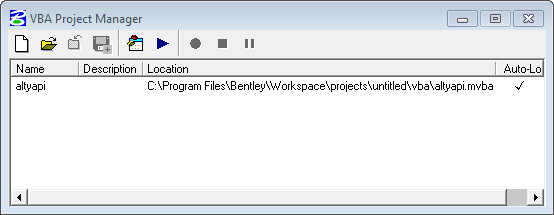 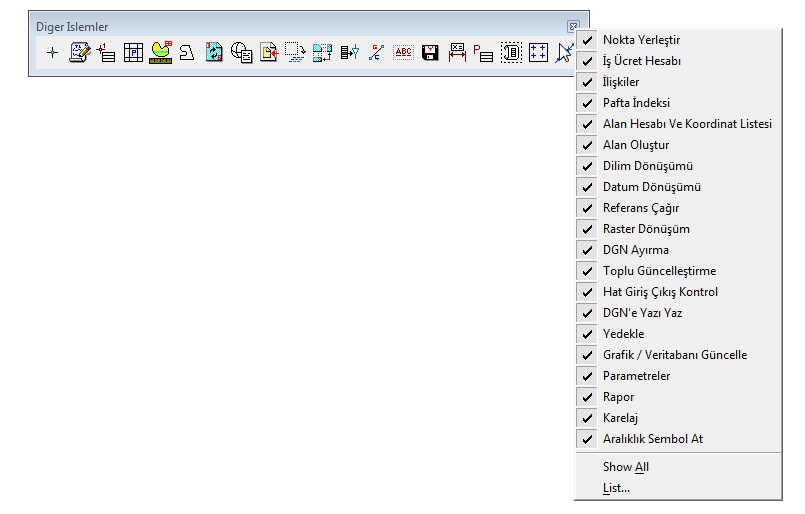 Dosya dönüşüm, Raster dönüşüm, Karelaj açma, Pafta İndeksi oluşturma v.b. gibi çok çeşitli ve gelişmiş işlev
File transforming, raster transforming, using grid, preparing threader index and to many advanced specification
Sınırsız tablo ve kolon ekleme özelliği
Unlimited table and column adding specification
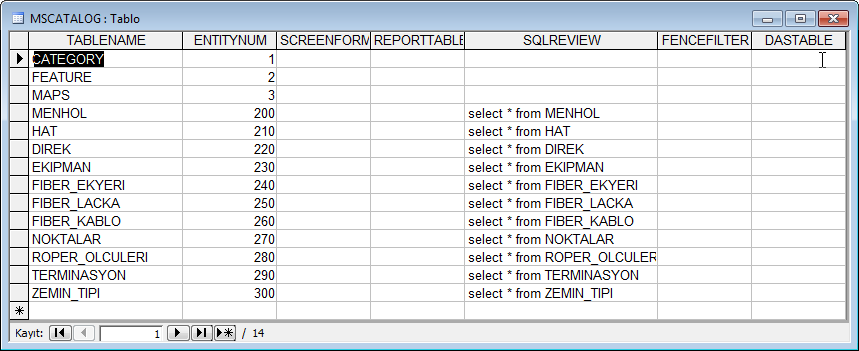 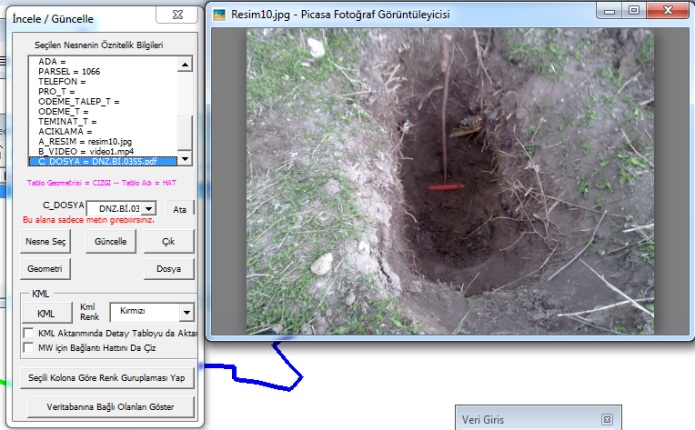 Resim, video, pdf dosya, v.b. gibi bilgileri ekleme özelliği
Specification of Adding Photo, video, pdf file and etc. information
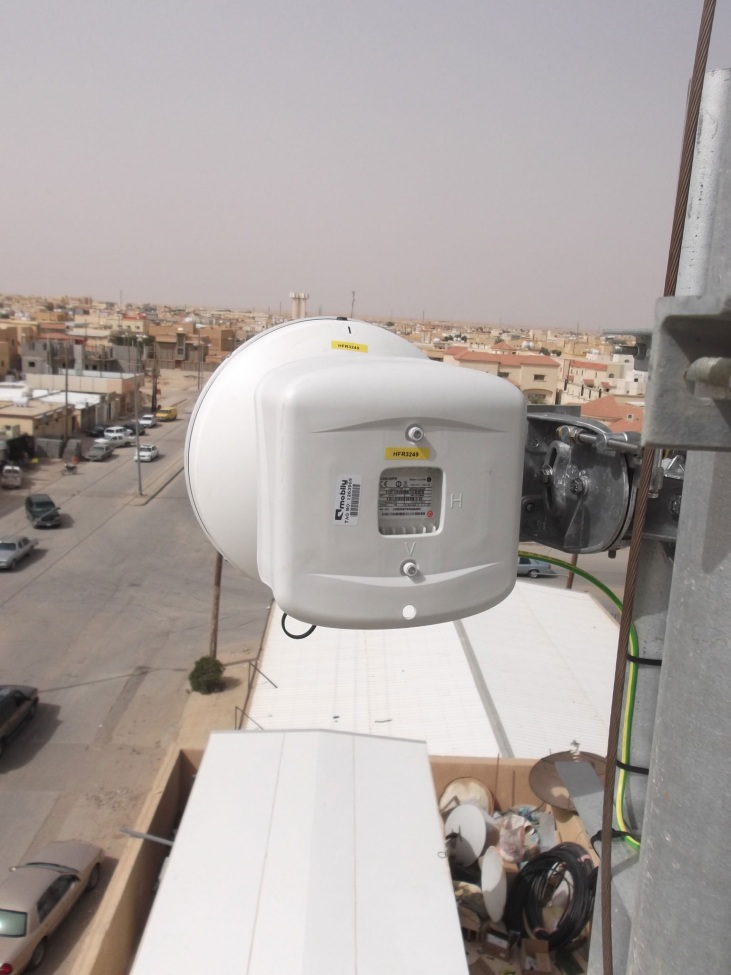 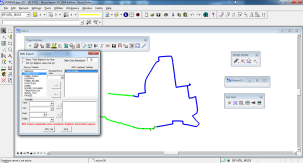 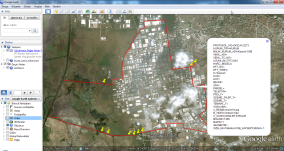 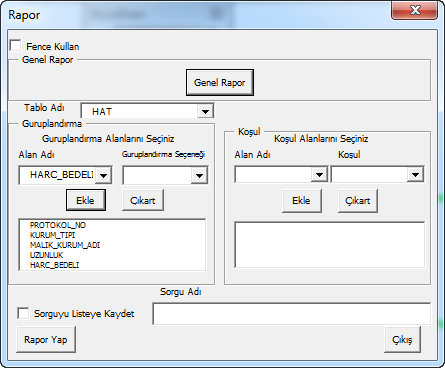 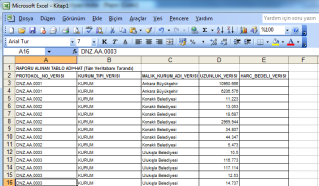 Google Earth’a öznitelik bilgileri ile aktarma özelliği
Software can transfer attribute specification to google earth
Excel’e gelişmiş rapor gönderebilme özelliği
Specification of  to transfer advanced report to Excel software
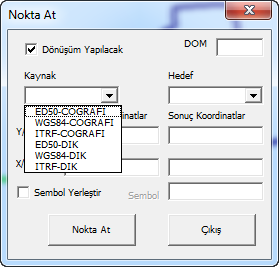 UTM, TM projeksiyonlarında ED50, WGS84 yada ITRF datumunda çalışabilme özelliği
On UTM, TM projections software can be executed with ED50, WGS84,ITRF datums
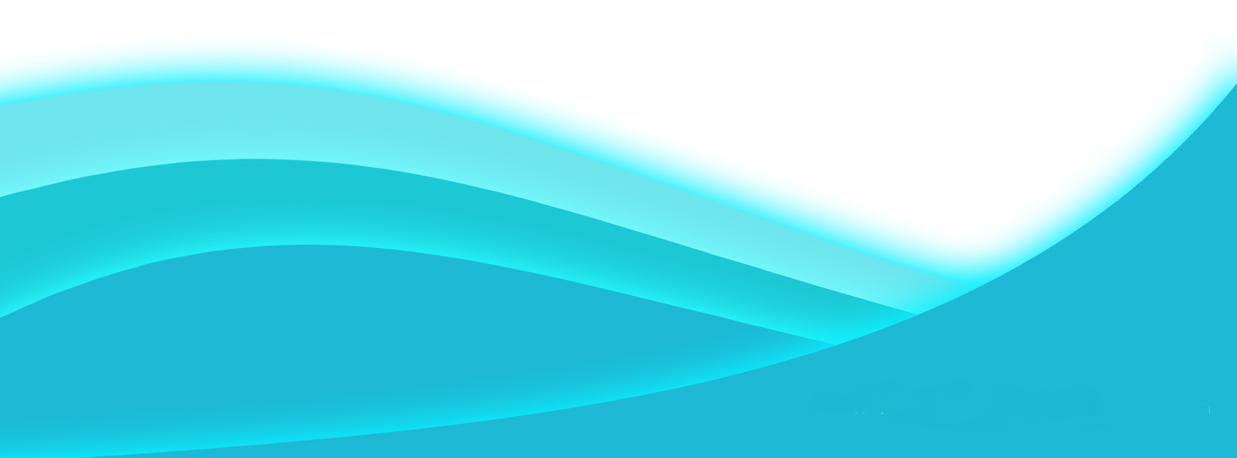 www.defnegroup.net
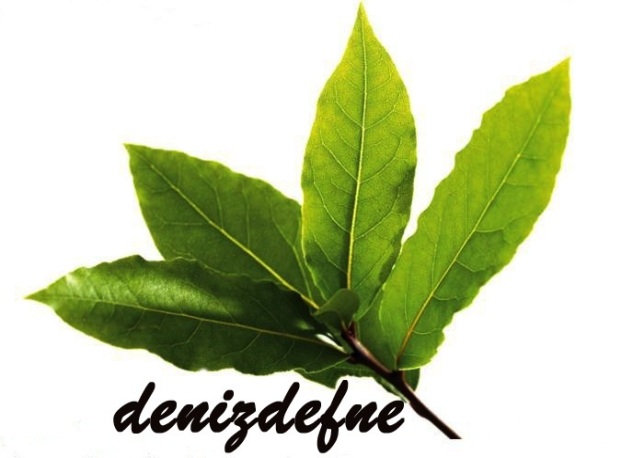 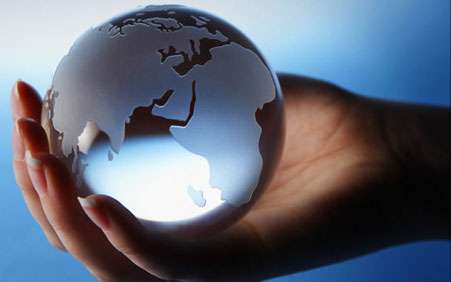 DENIZ DEFNE HARITA ve Telekomünikasyon San. Tic.Ltd. Sti.
Merkez   : Murat Reis Mah. M.Tayyareci Sok.  Yıldız Ap. No:10/2 	      Baglarbasi/Üsküdar/ ISTANBUL 
Tel        : +90 216 343 33 59
Gsm      : +90 532 202 52 02

DENIZ DEFNE MAPPING AND TELECOMMUNICATION COMPANY
Head Office   : Murat Reis Quarter. M.Tayyareci  Street.  No:10/2 	      Baglarbasi/Üsküdar/ ISTANBUL 
Tel        : +90 216 343 33 59
Gsm      : +90 532 202 52 02
DENIZ DEFNE HARITA ve Telekomünikasyon San. Tic.Ltd. Sti.
Merkez   : Murat Reis Mah. M.Tayyareci Sok.  Yıldız Ap. No:10/2 	      Baglarbasi/Üsküdar/ ISTANBUL 
Tel        : +90 216 343 33 59
Gsm      : +90 532 202 52 02

DENIZ DEFNE MAPPING AND TELECOMMUNICATION COMPANY
Head Office   : Murat Reis Quarter. M.Tayyareci  Street.  No:10/2 	      Baglarbasi/Üsküdar/ ISTANBUL 
Tel        : +90 216 343 33 59
Gsm      : +90 532 202 52 02